Ρωμαϊκές αρχές της εποχής της Δημοκρατίας

Δικτάτορας (dictator)
2 κήνσορες (censores)
2 ύπατοι (consules)
Πραίτορες (praetors)
Aediles
Quaestores
10 tribuni plebis
Λαϊκές συνελεύσεις
Comitia Curiata
Comitia Centuriata
Comitia Tributa
Concilium plebis

Σύγκλητος (senatus)
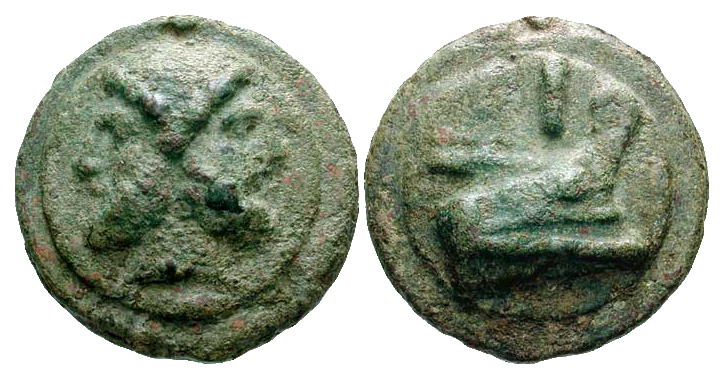 Χάλκινο ασσάριο (aes grave) με τη γενειοφόρο κεφαλή του Janus στον εμπροσθότυπο : Ρώμη, ca. 240-225 π.Χ.
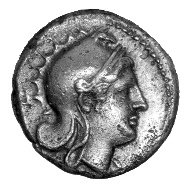 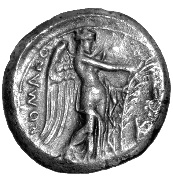 Αργυρό δίδραχμο από τη Ρώμη με την κεφαλή της Ρώμης στον εμπροσθότυπο και την πτερωτή Νίκη στον οπισθότυπο (265-242 π.Χ.)
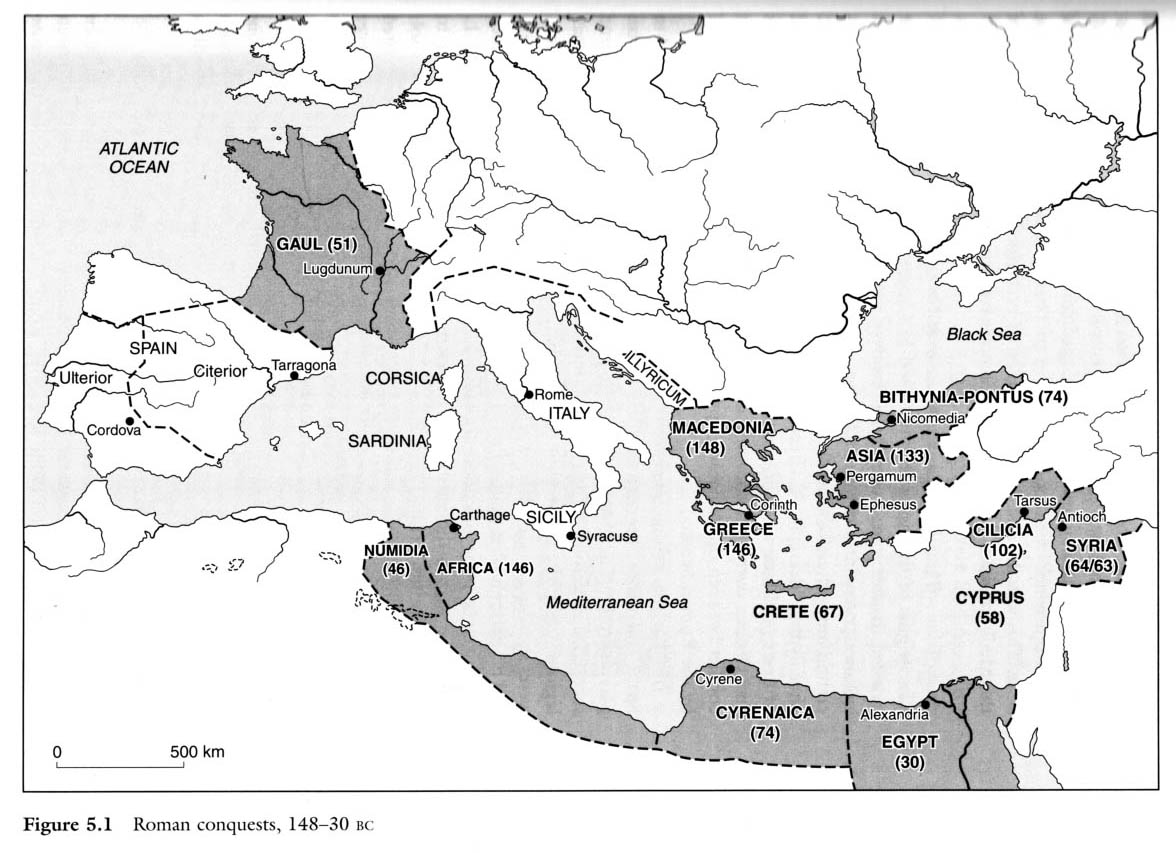 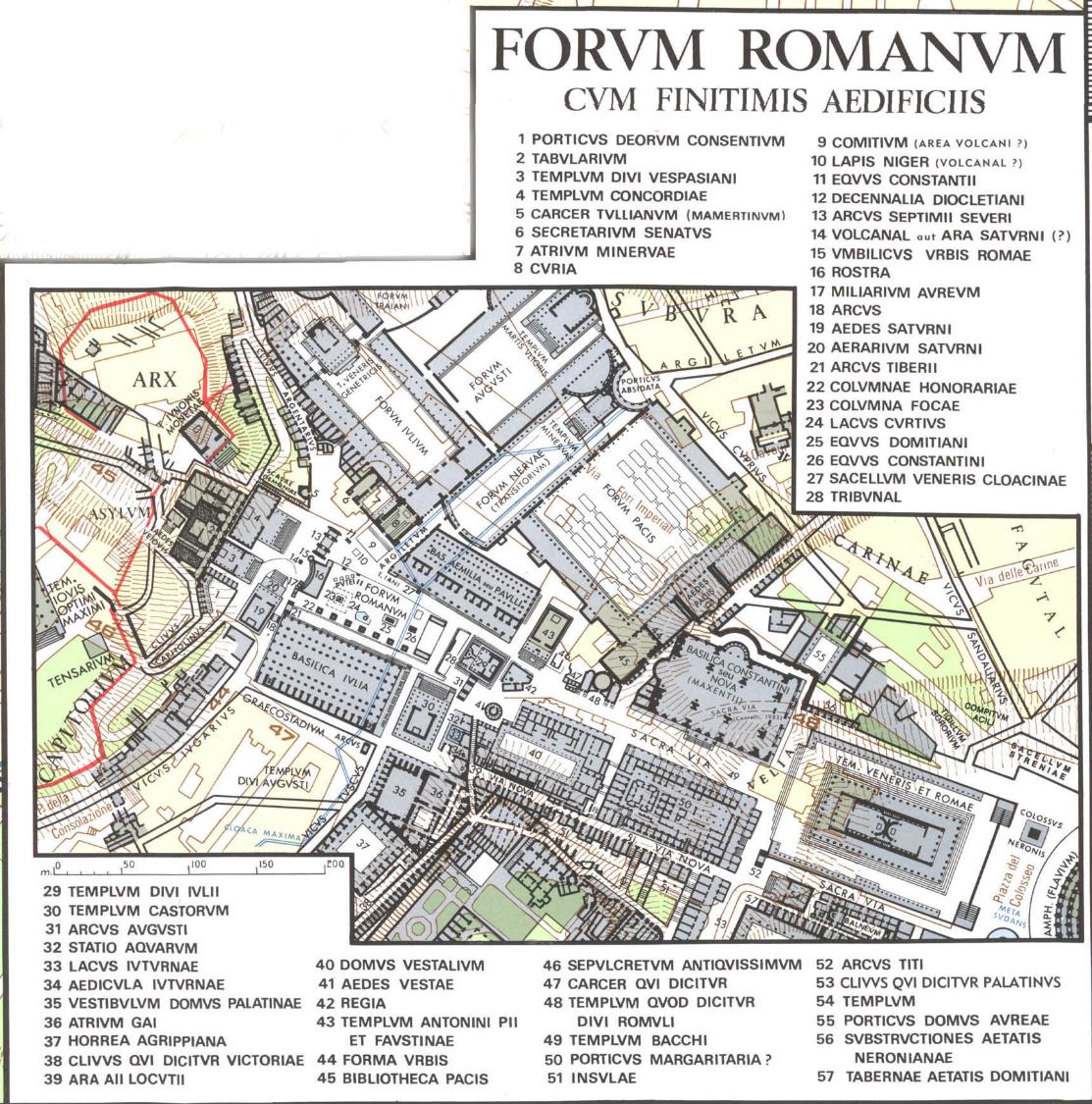 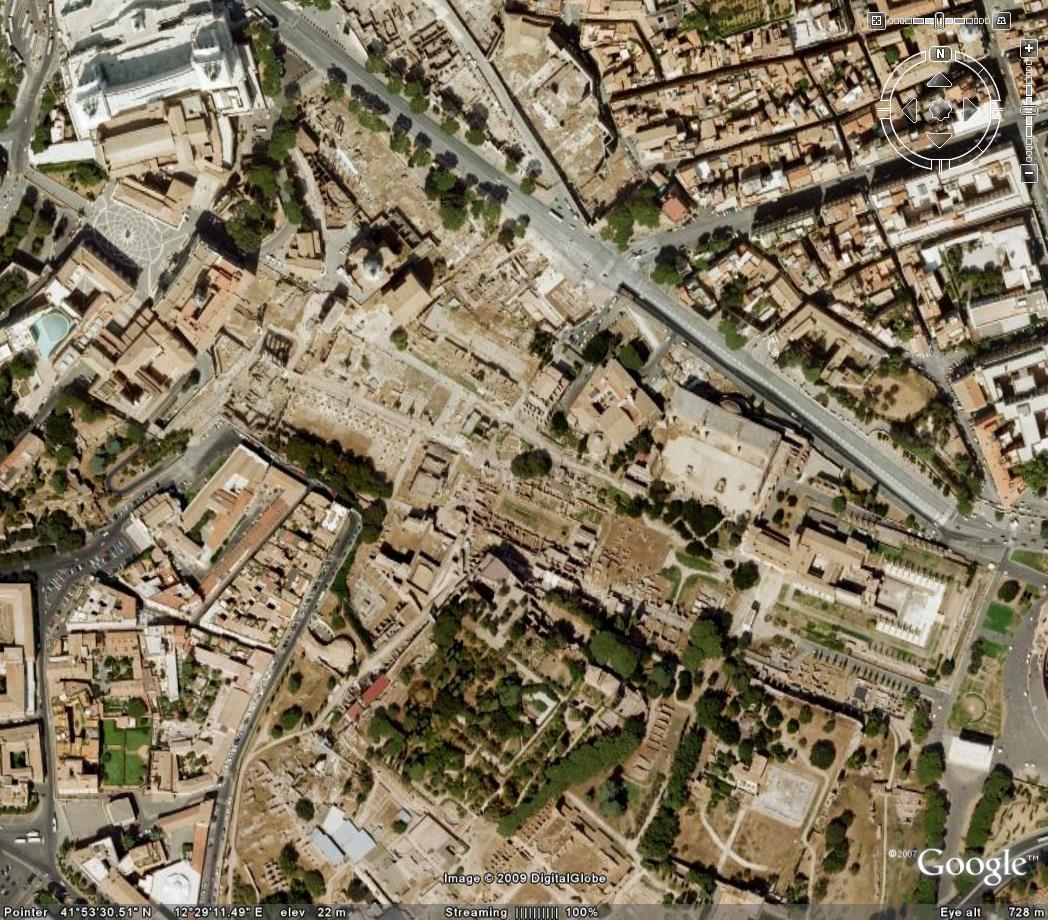 Αεροφωτογραφία του Forum Romanum
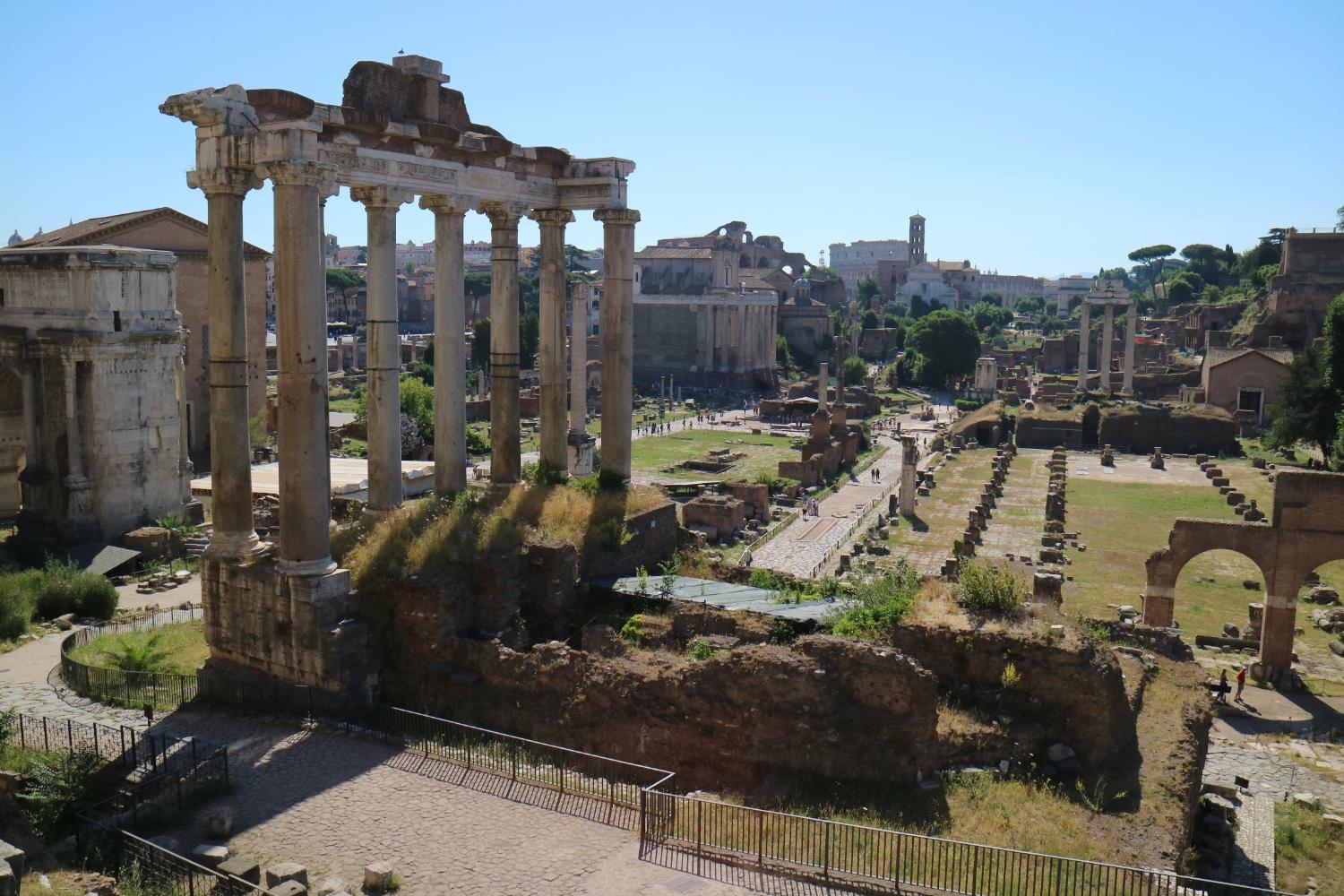 Forum Romanum: ναός του Saturnus
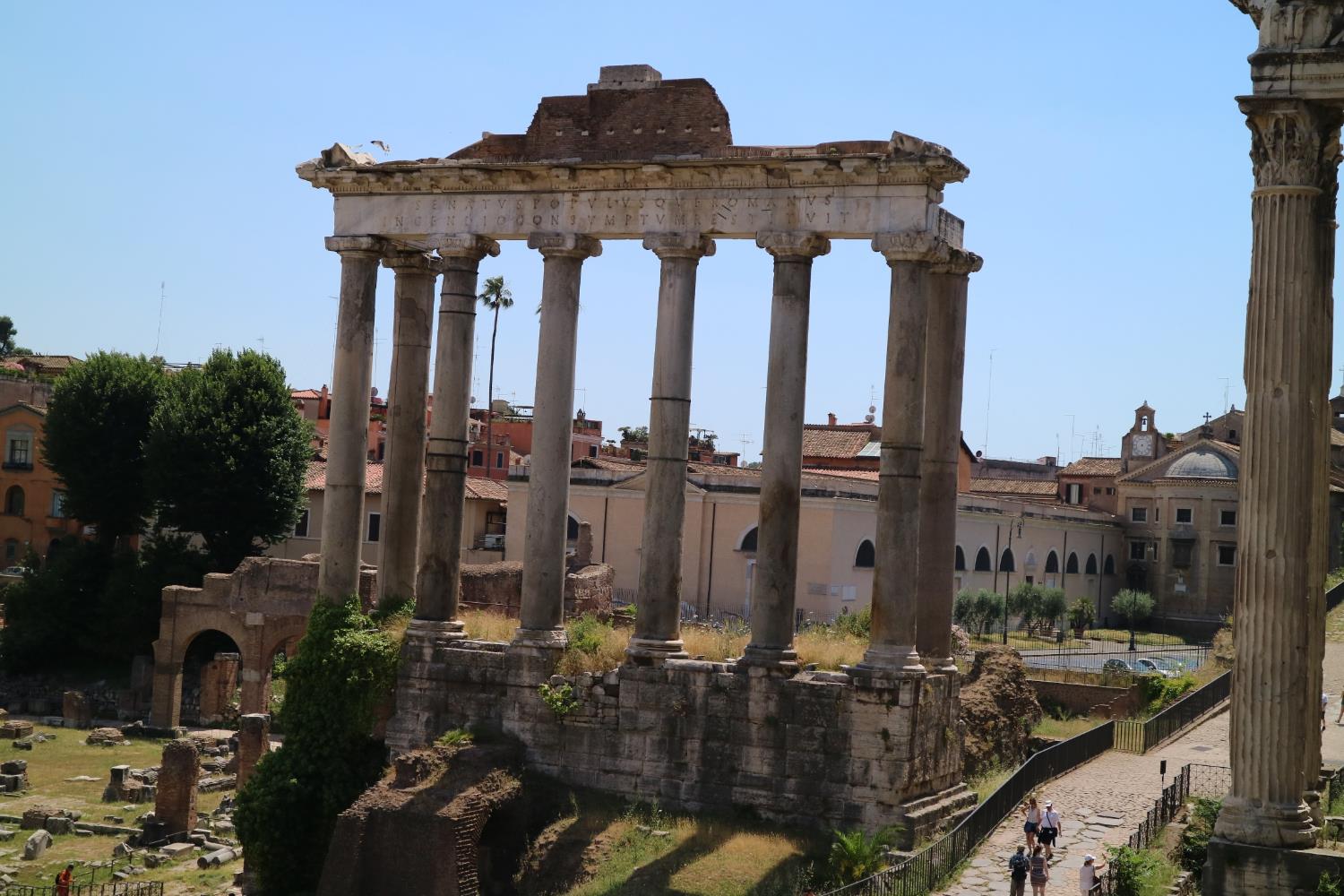 Forum Romanum: πρόσοψη του ναού του Saturnus
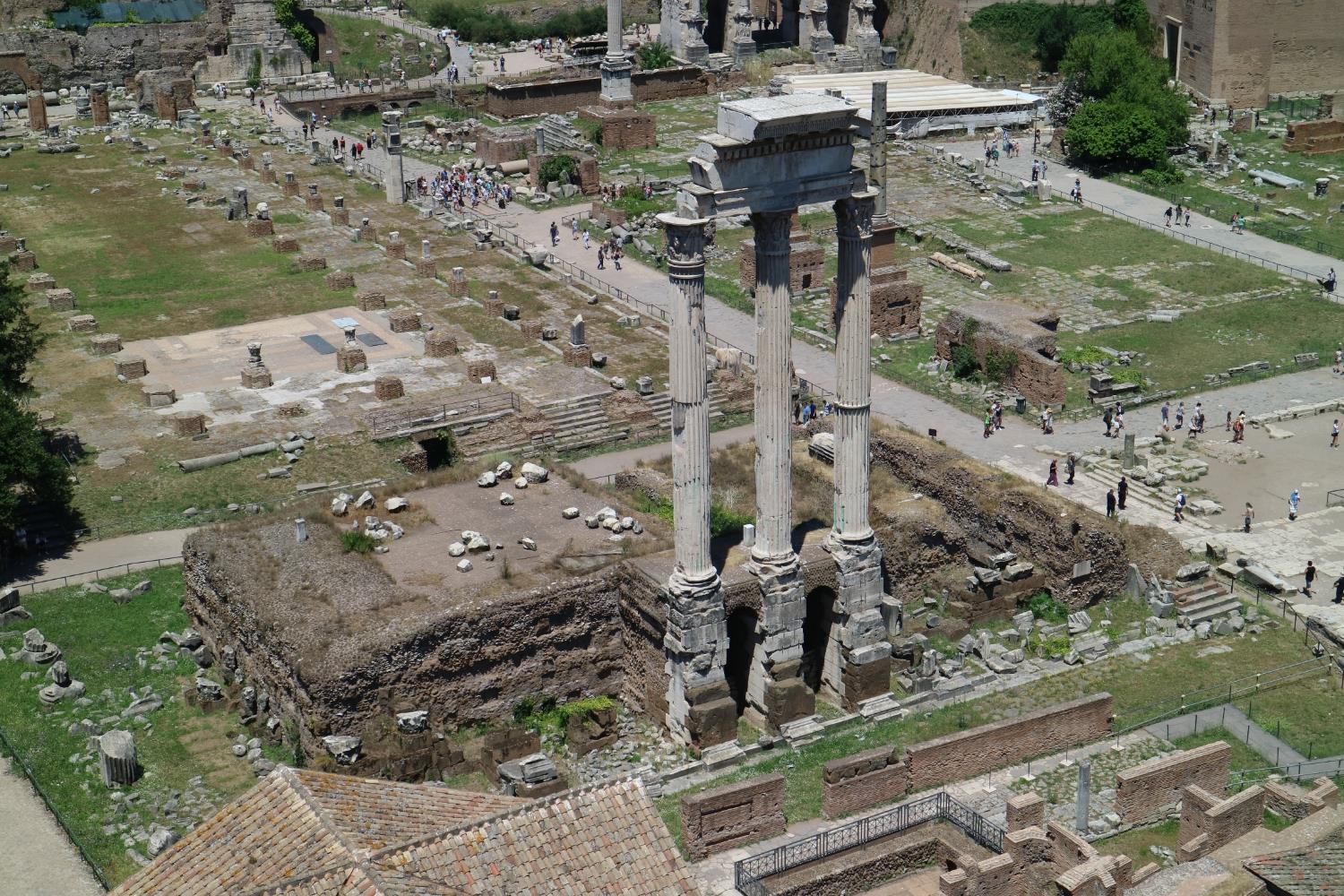 Forum Romanum: ναός του Κάστορα
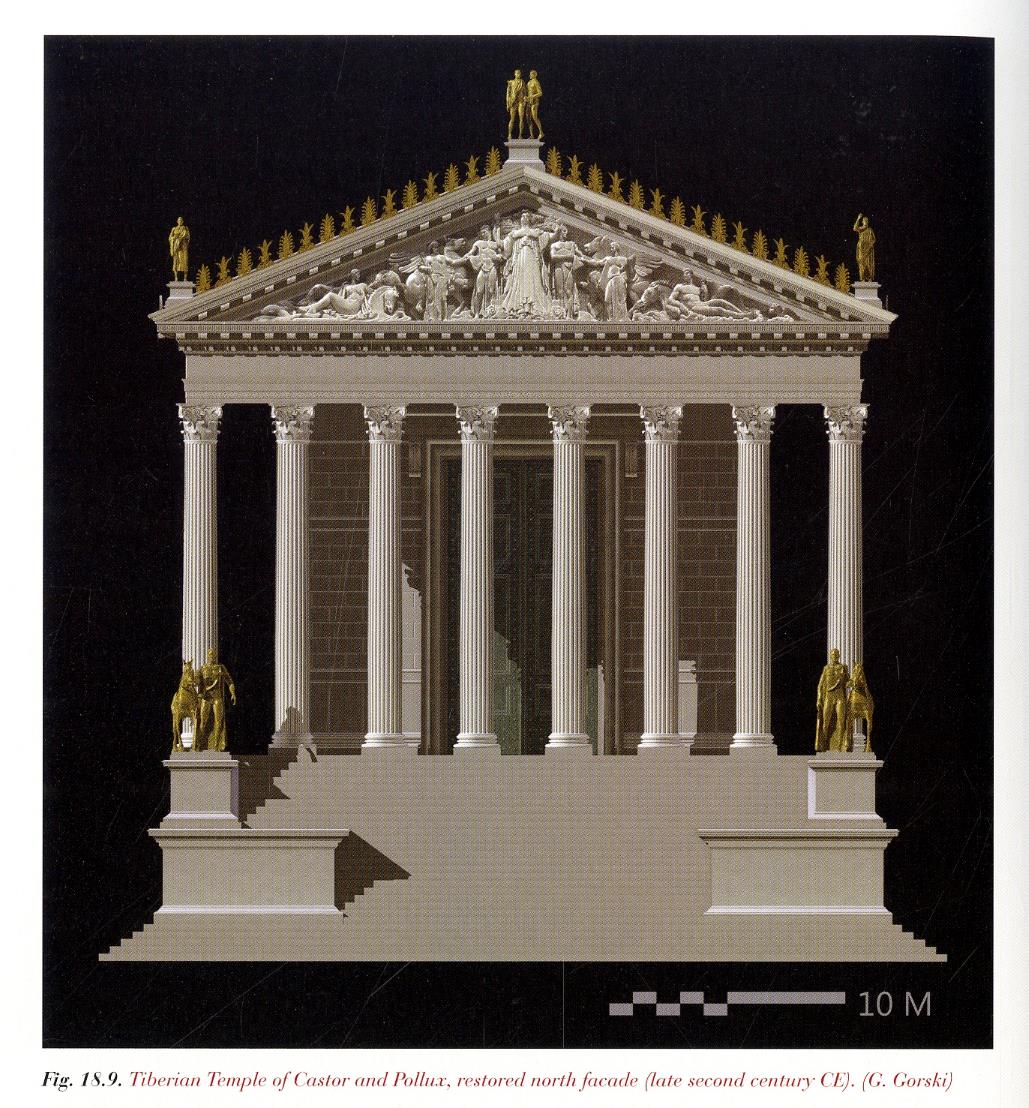 Αναπαράσταση της πρόσοψης του ναού του Κάστορα και του Πολυδεύκη (2ος αι. μ.Χ.)
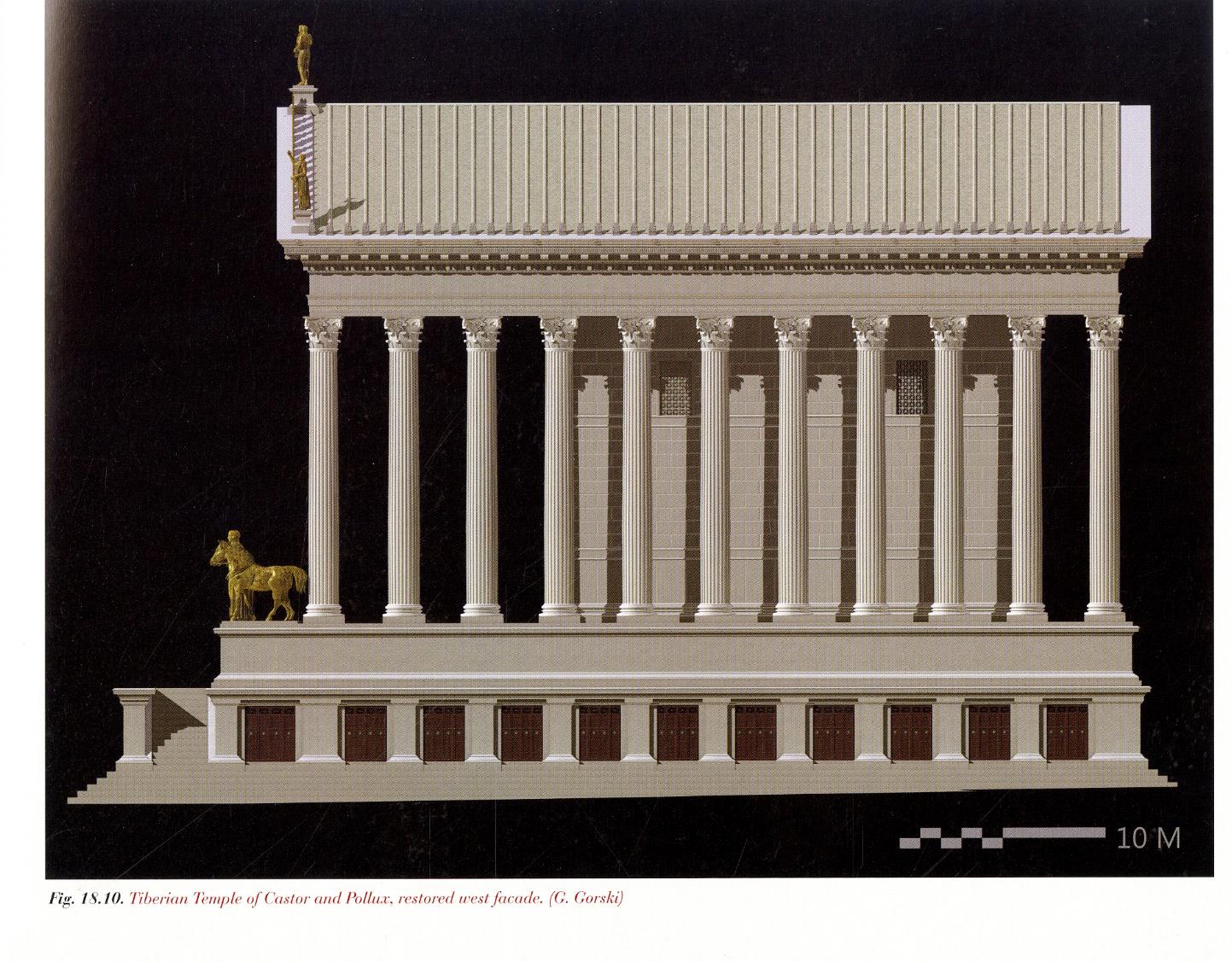 Αναπαράσταση του ναού του Κάστορα και του Πολυδεύκη (2ος αι. μ.Χ.)
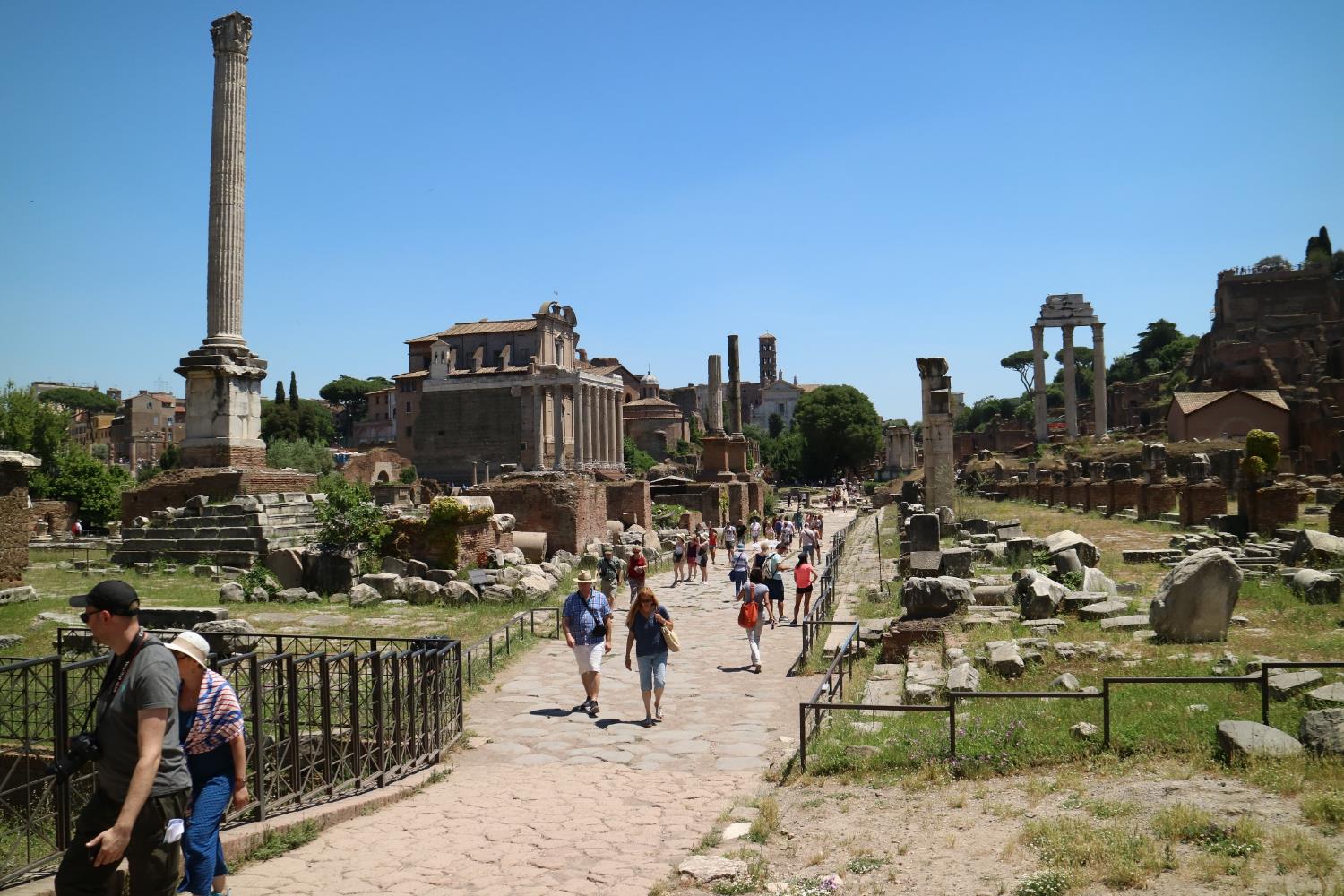 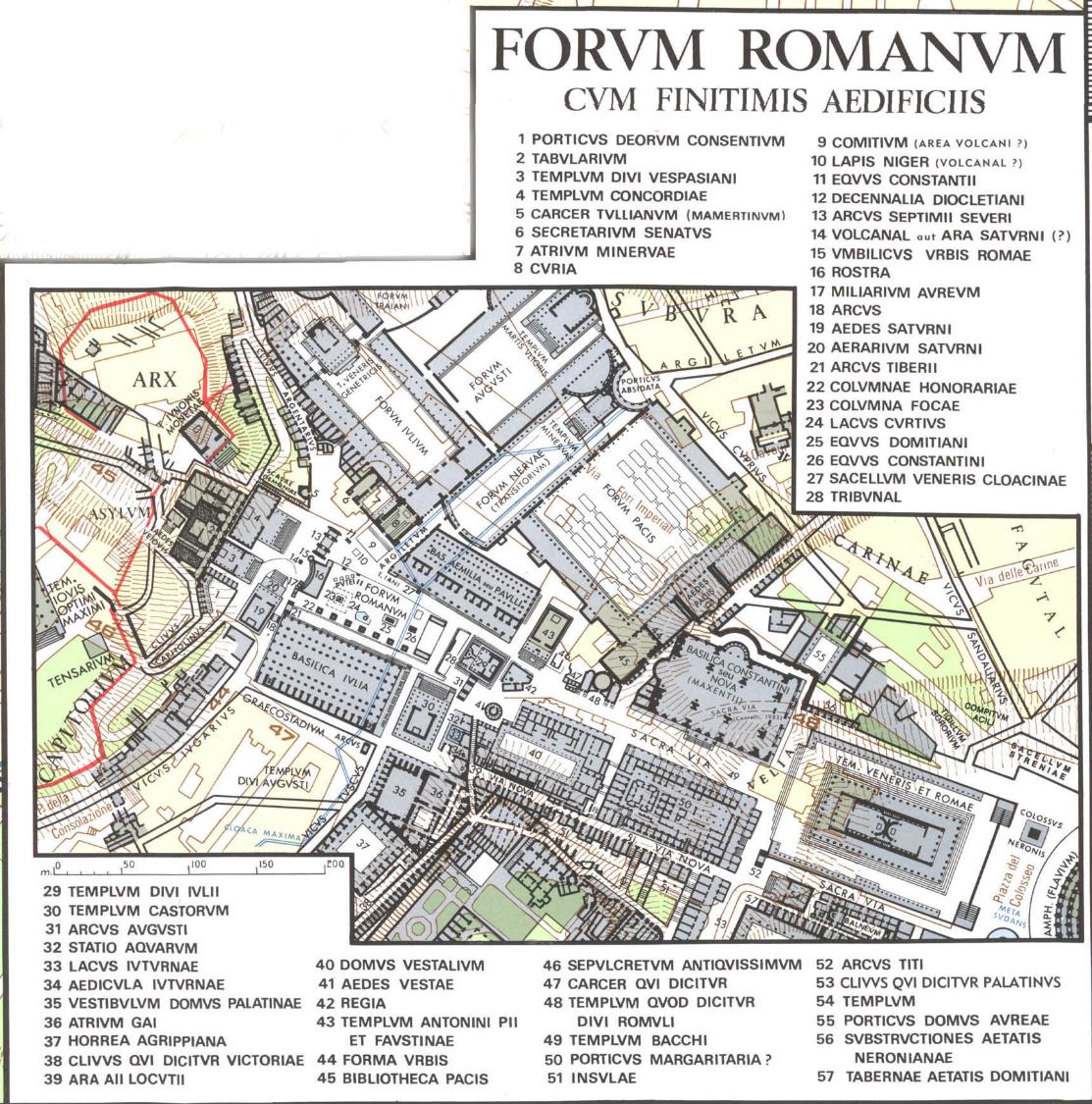 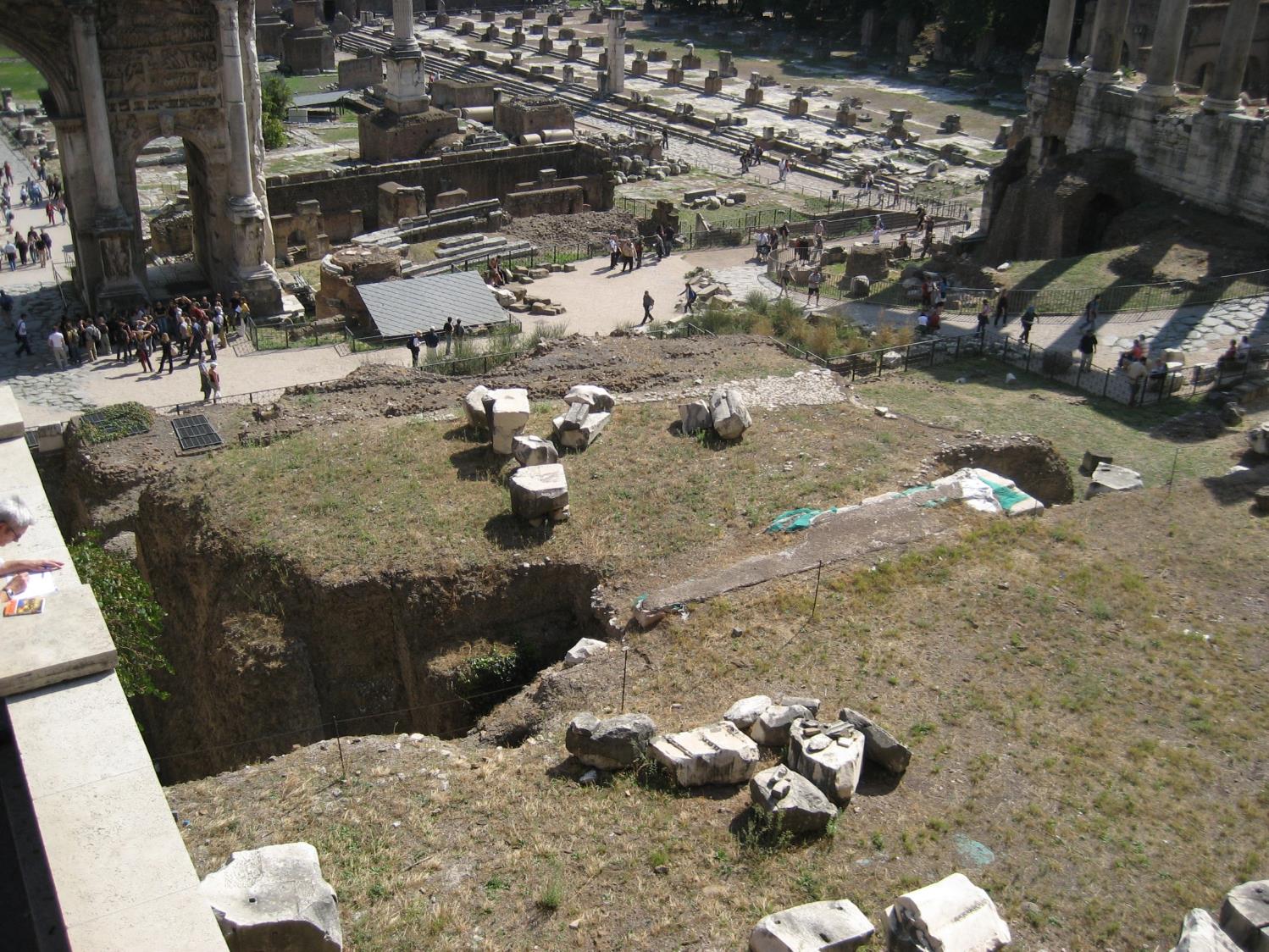 Forum Romanum: ναός της Concordia
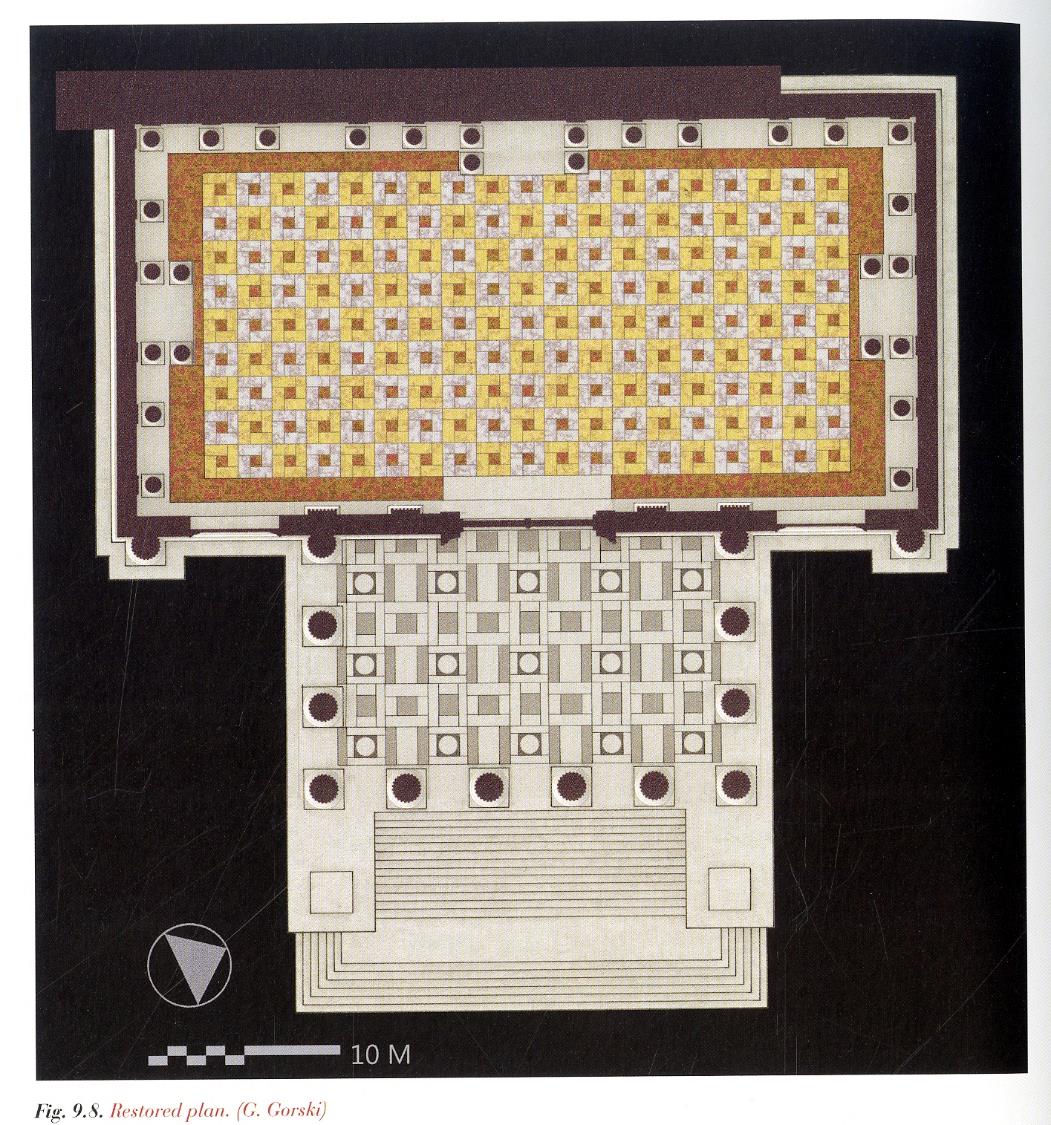 Aναπαράσταση της κάτοψης του ναού της Concordia: Gorski-Packer 2015
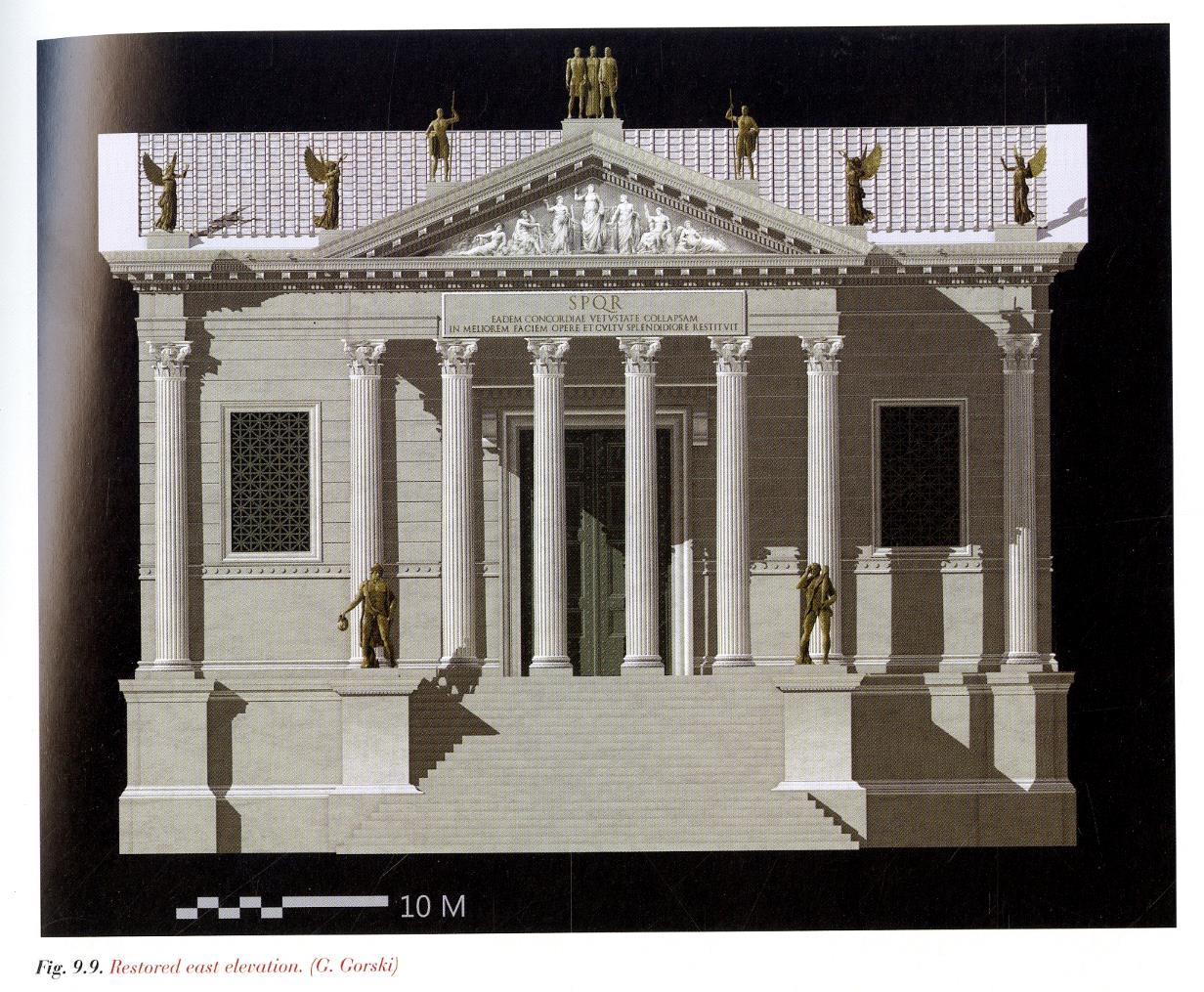 Aναπαράσταση της πρόσοψης του ναού της Concordia στην τελική του φάση: Gorski-Packer 2015
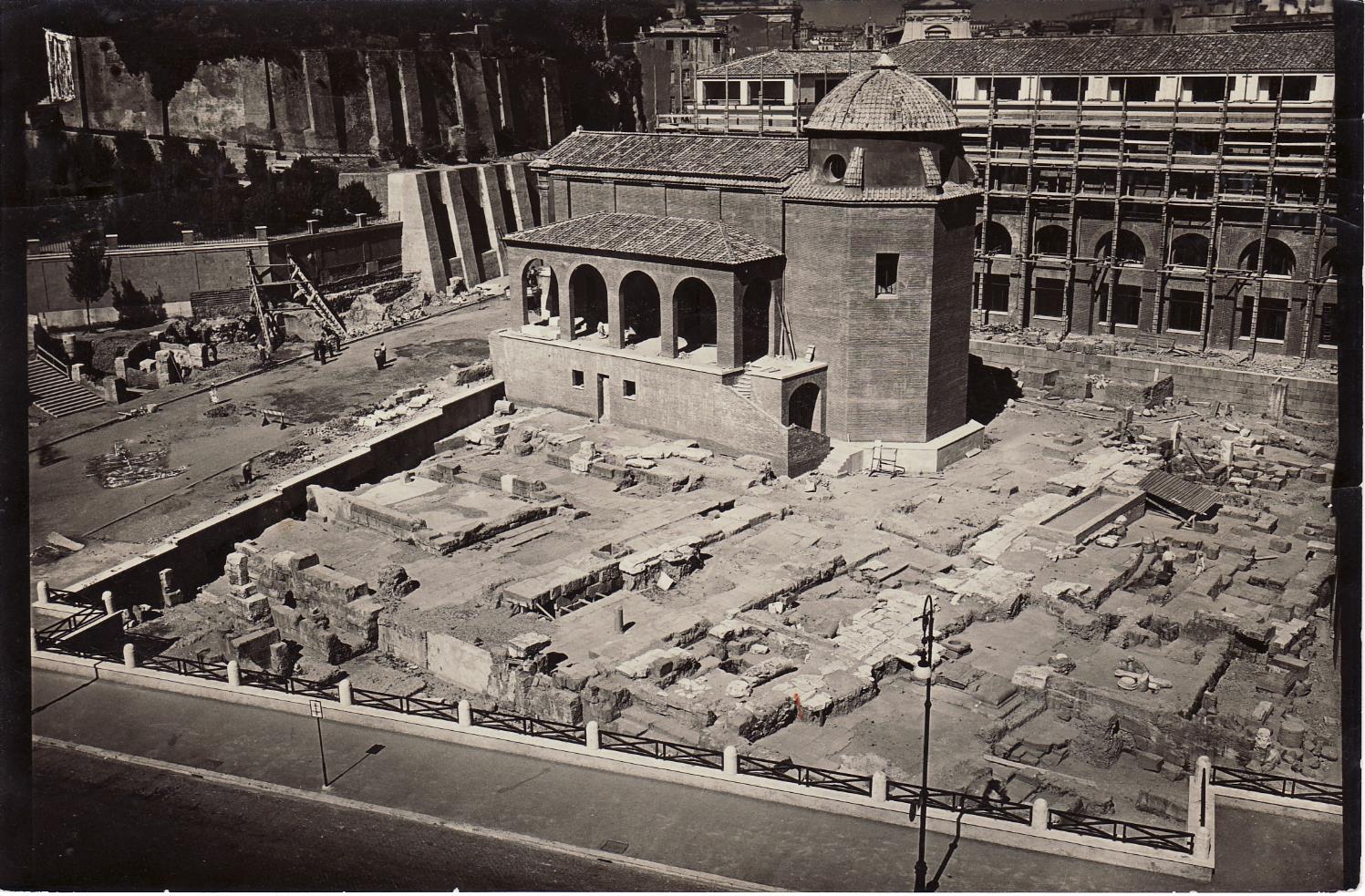 To Sant’ Omobono μετά το τέλος της πρώτης, μεγάλης ανασκαφής
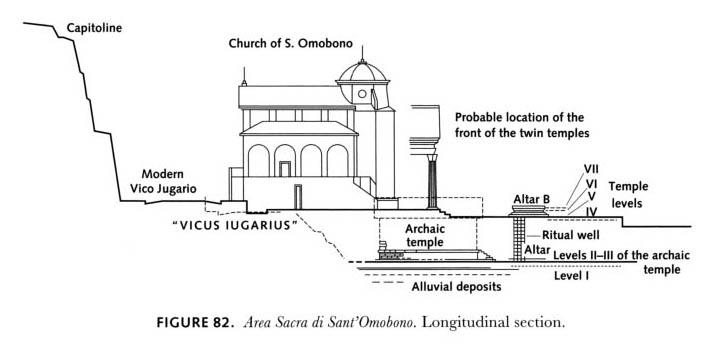 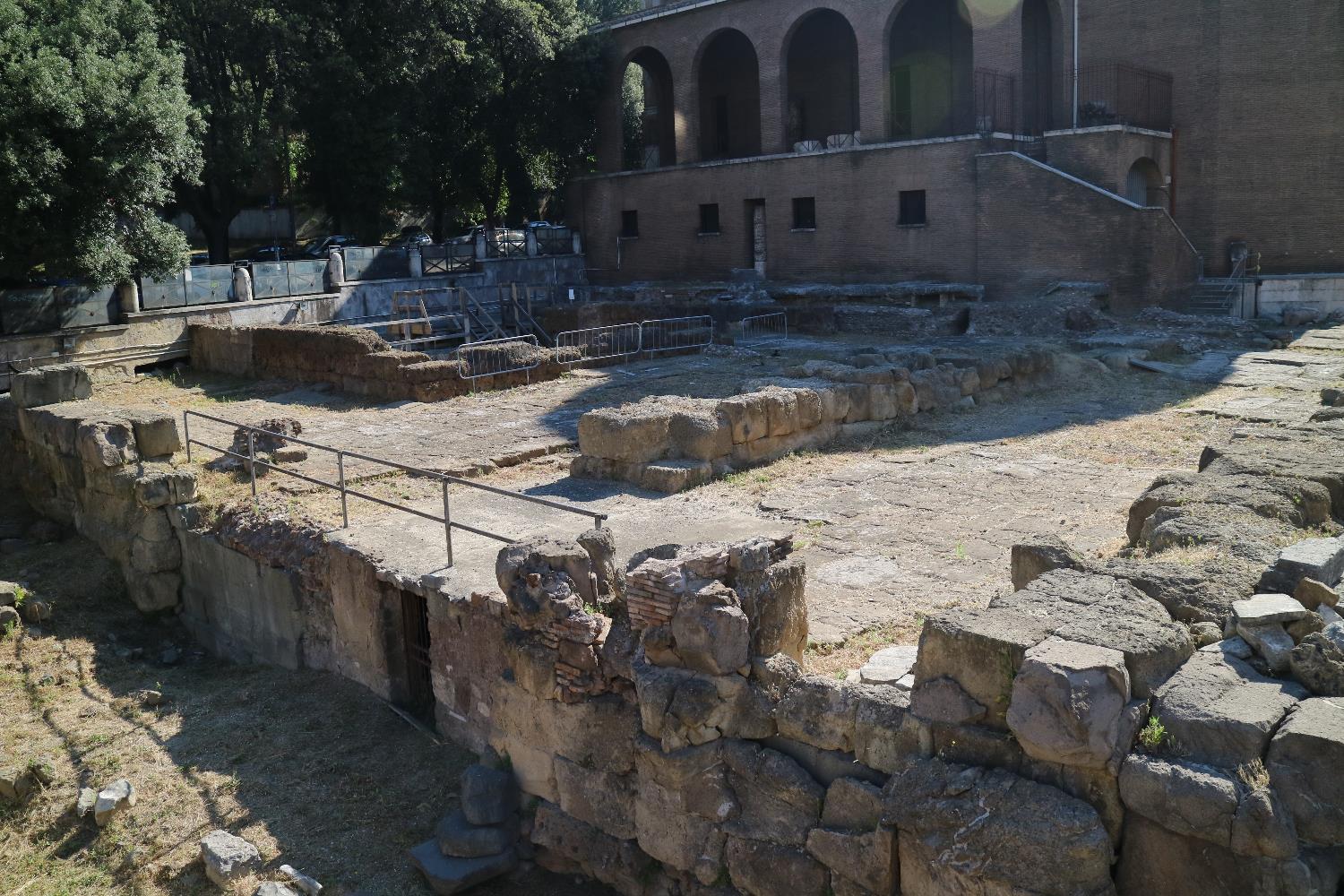 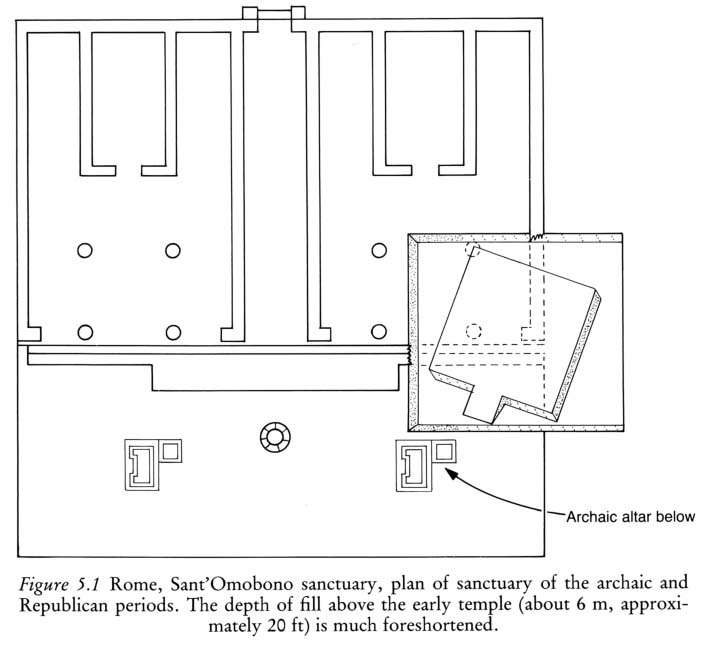 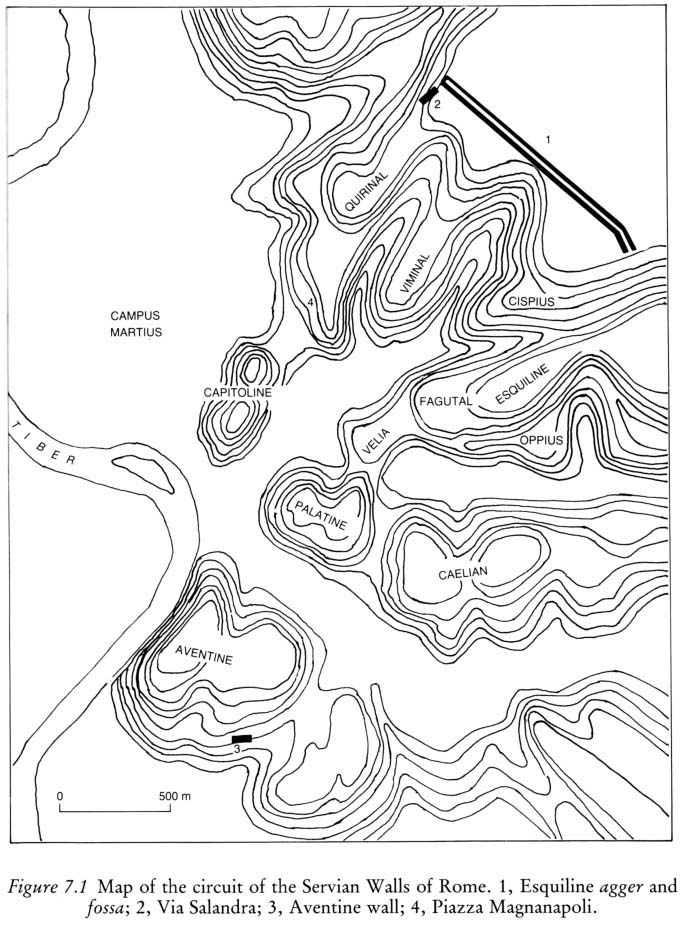 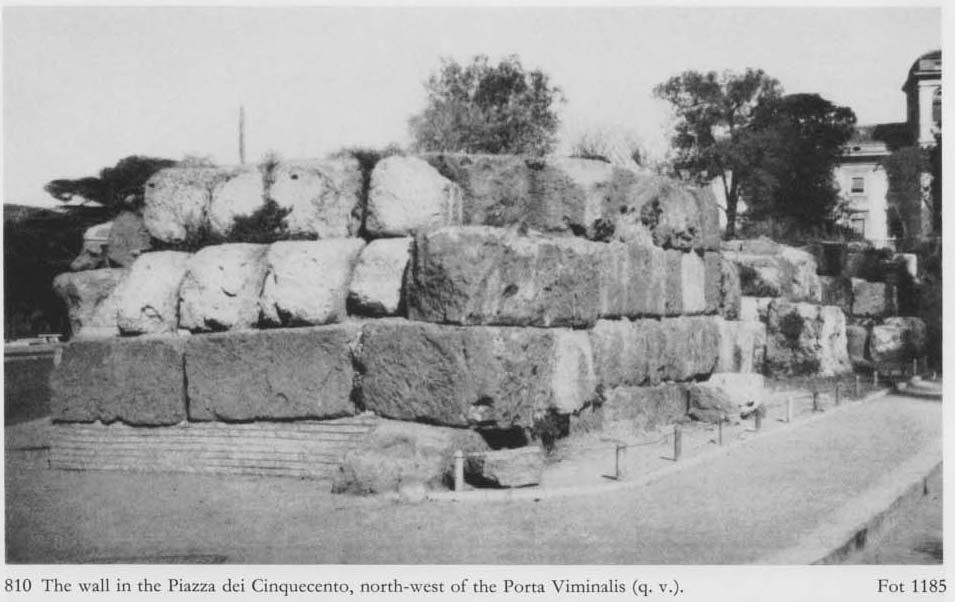 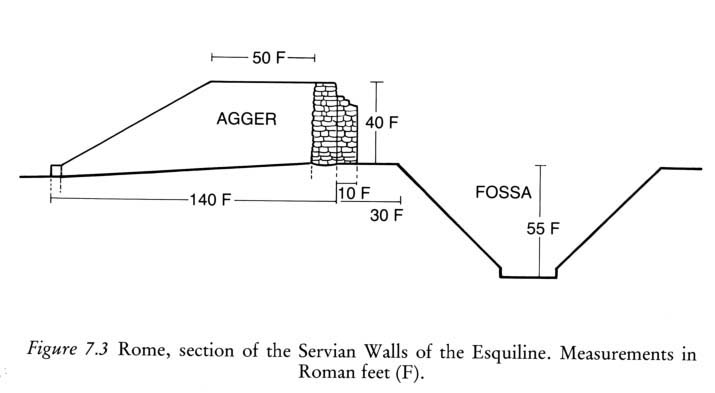 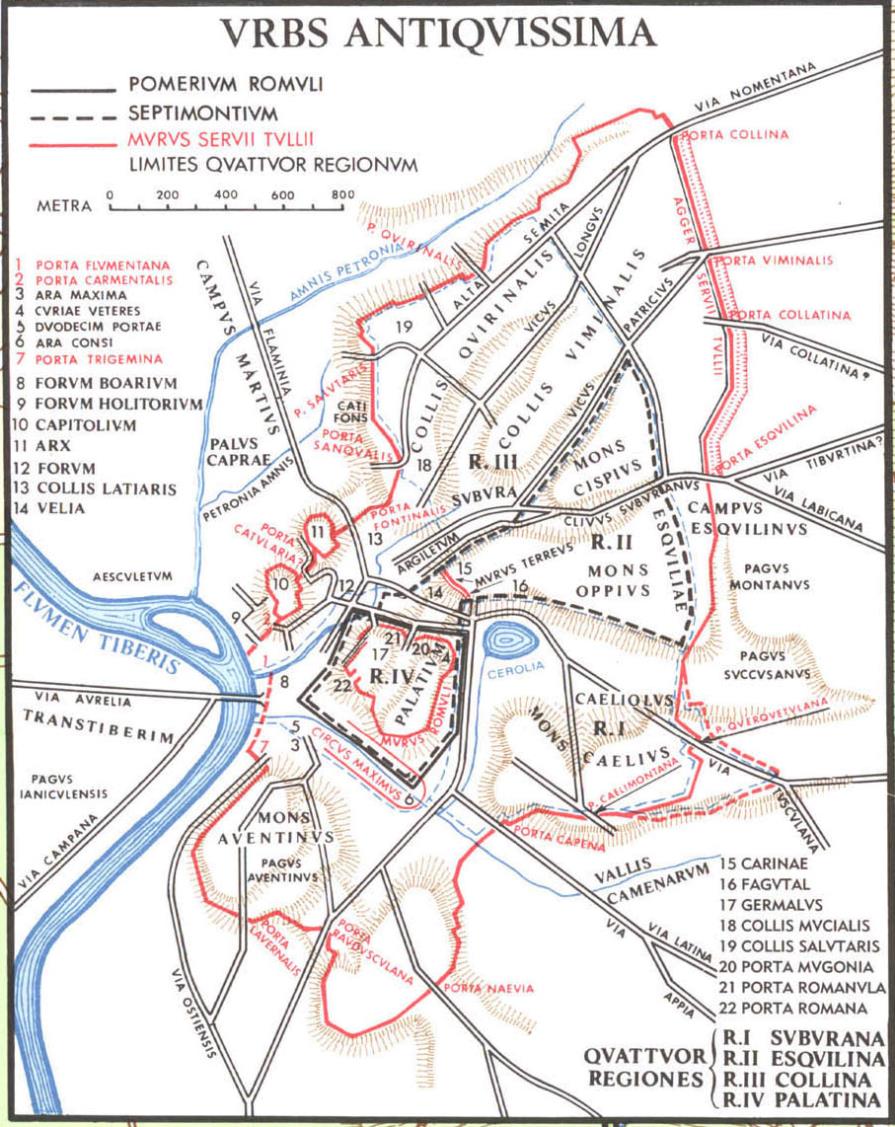 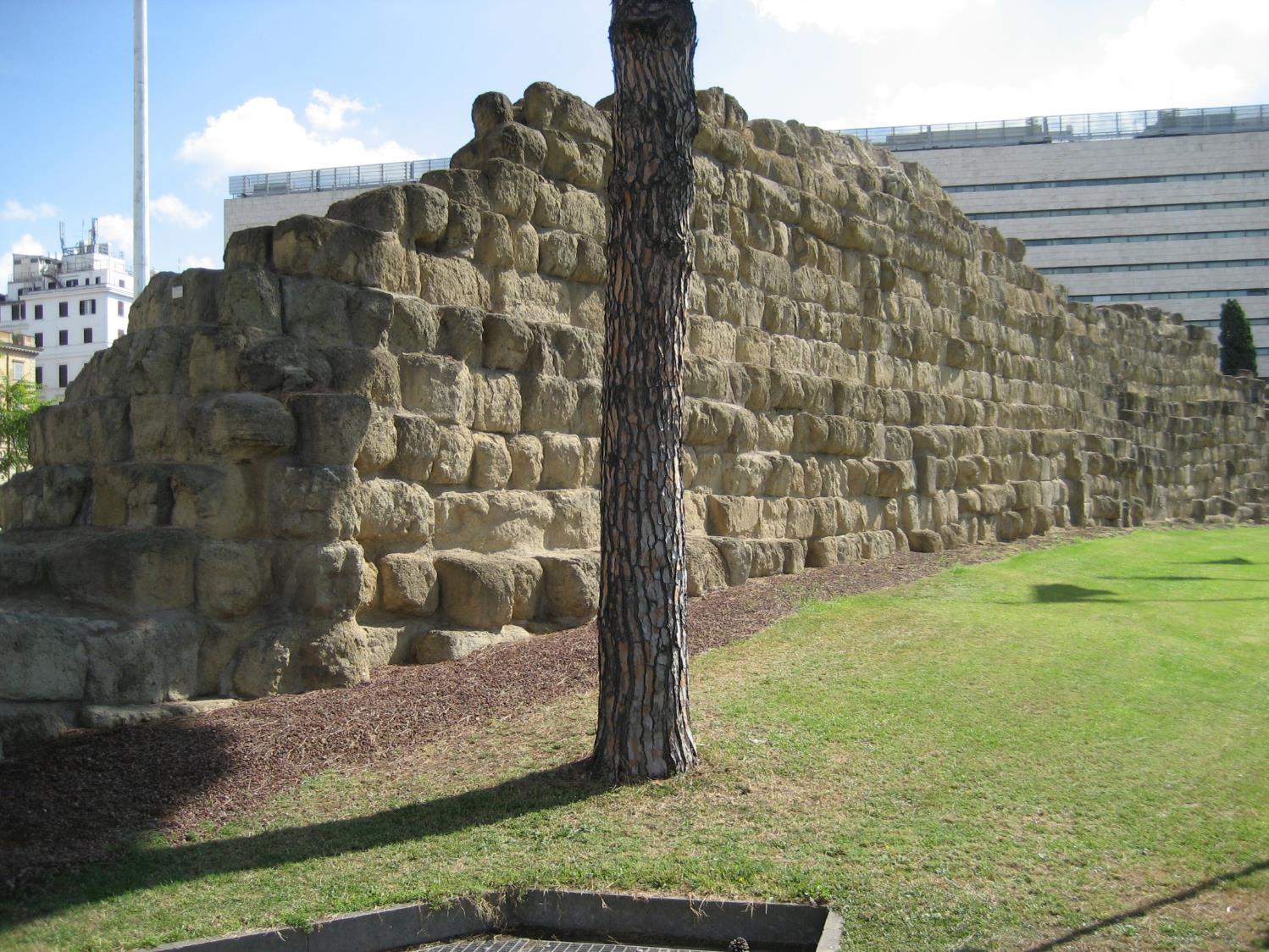 Τείχος του «Σερβίου»: Piazza dei Cinquecento
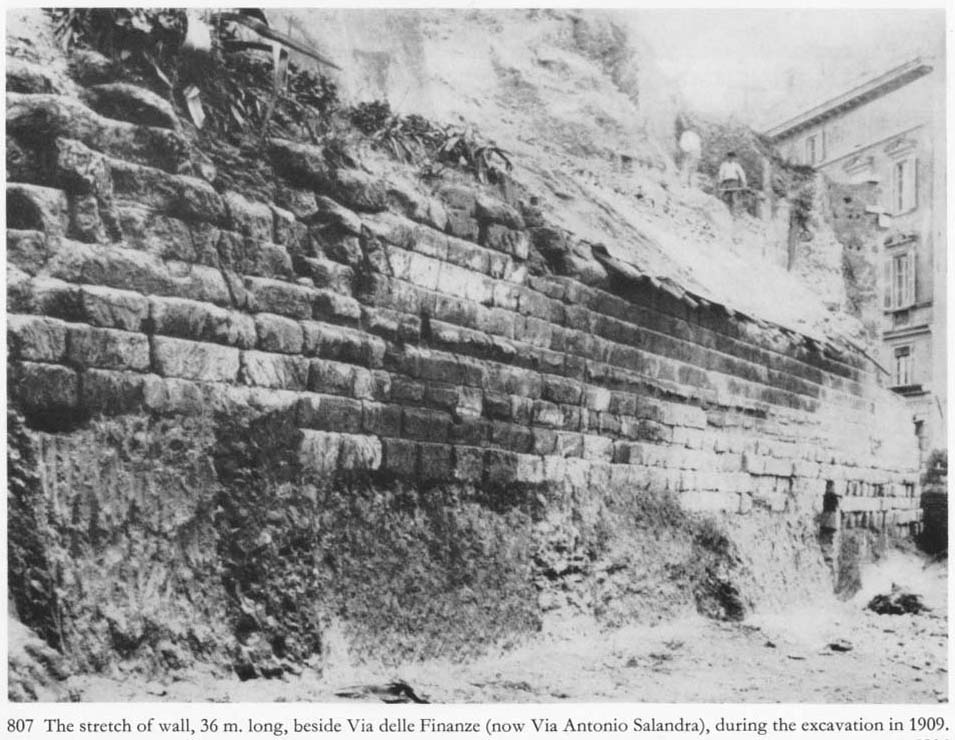 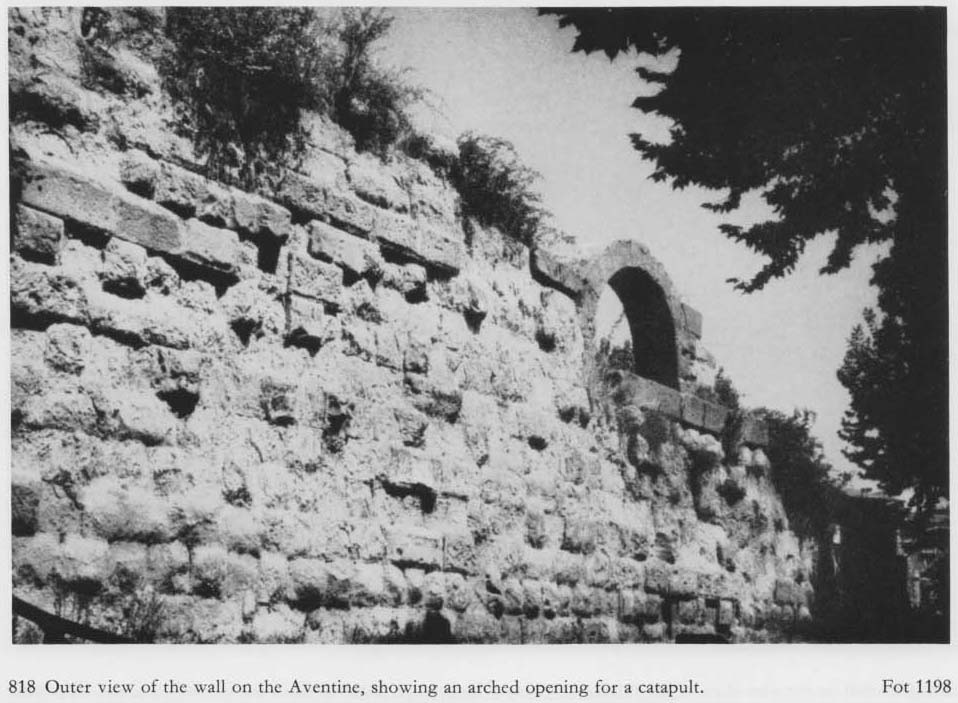 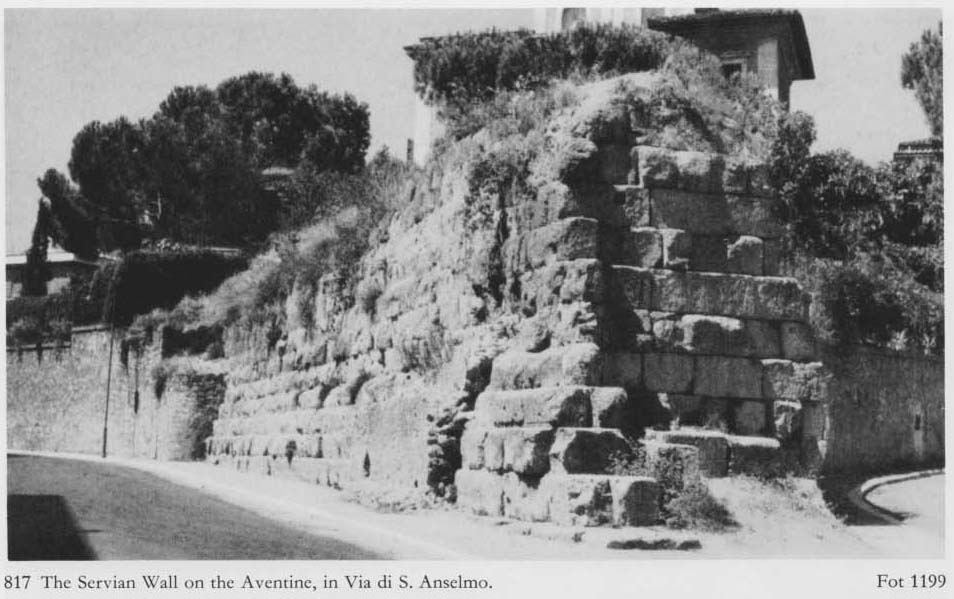 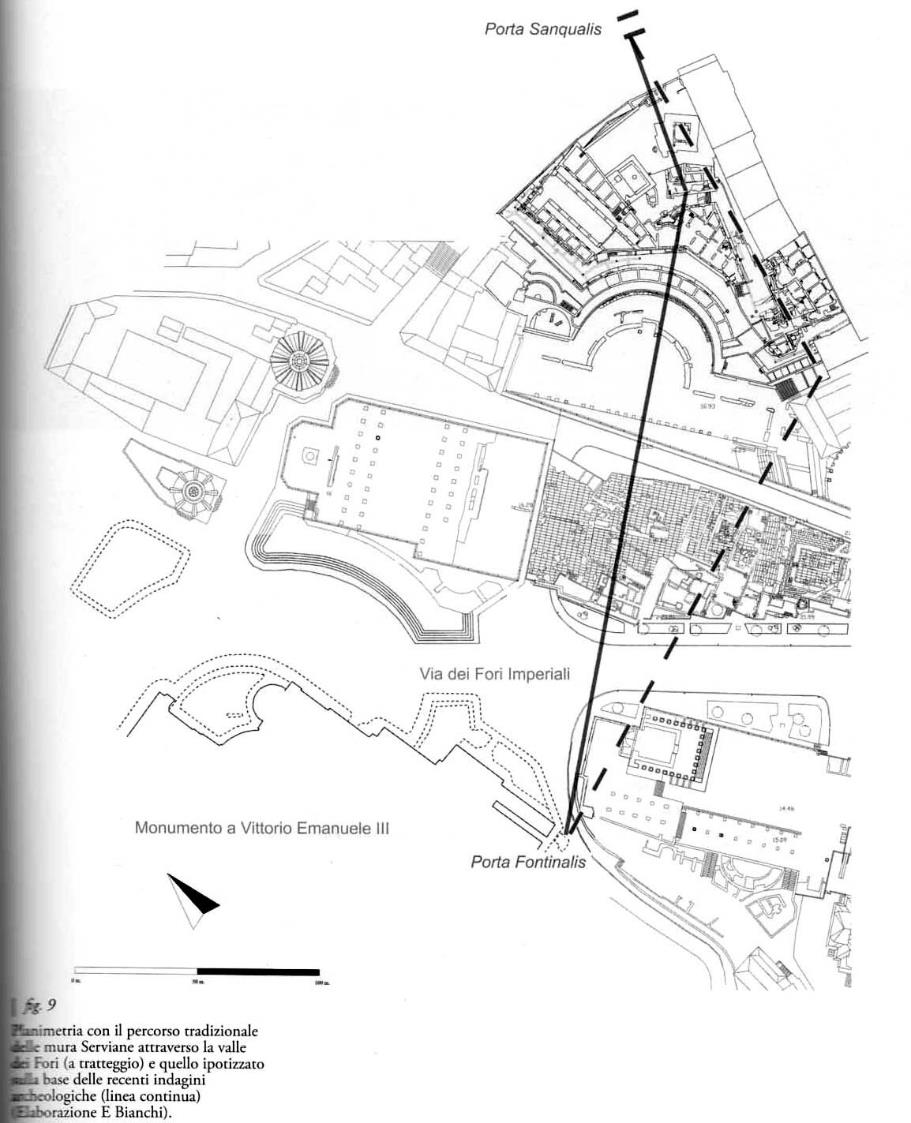 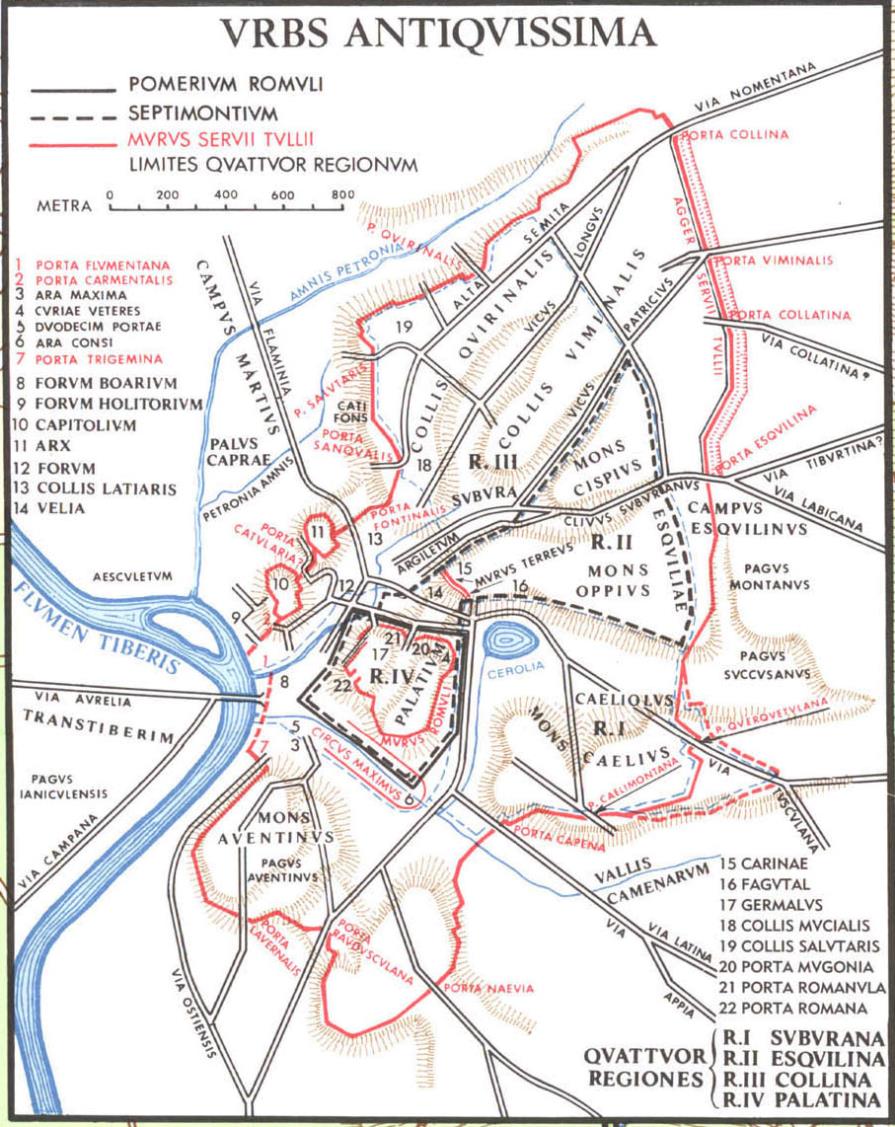 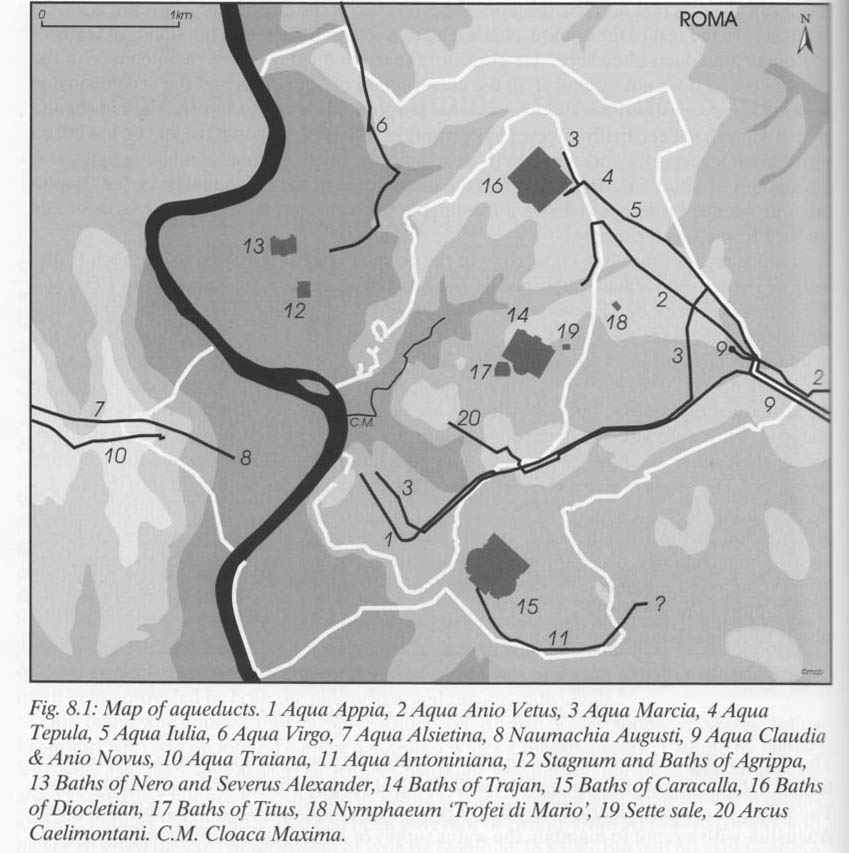 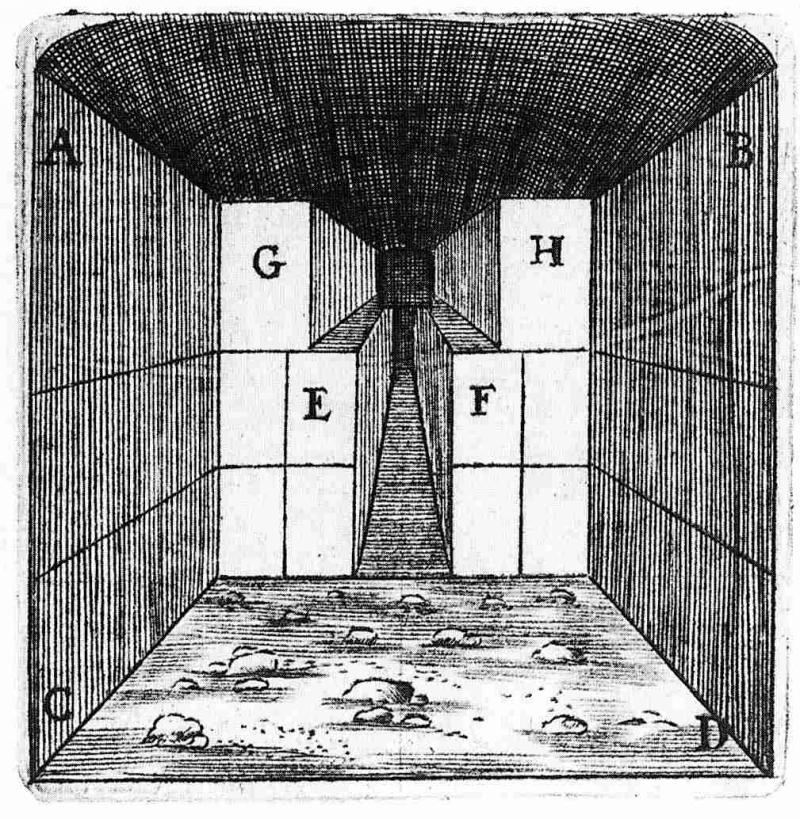 Aqua Appia
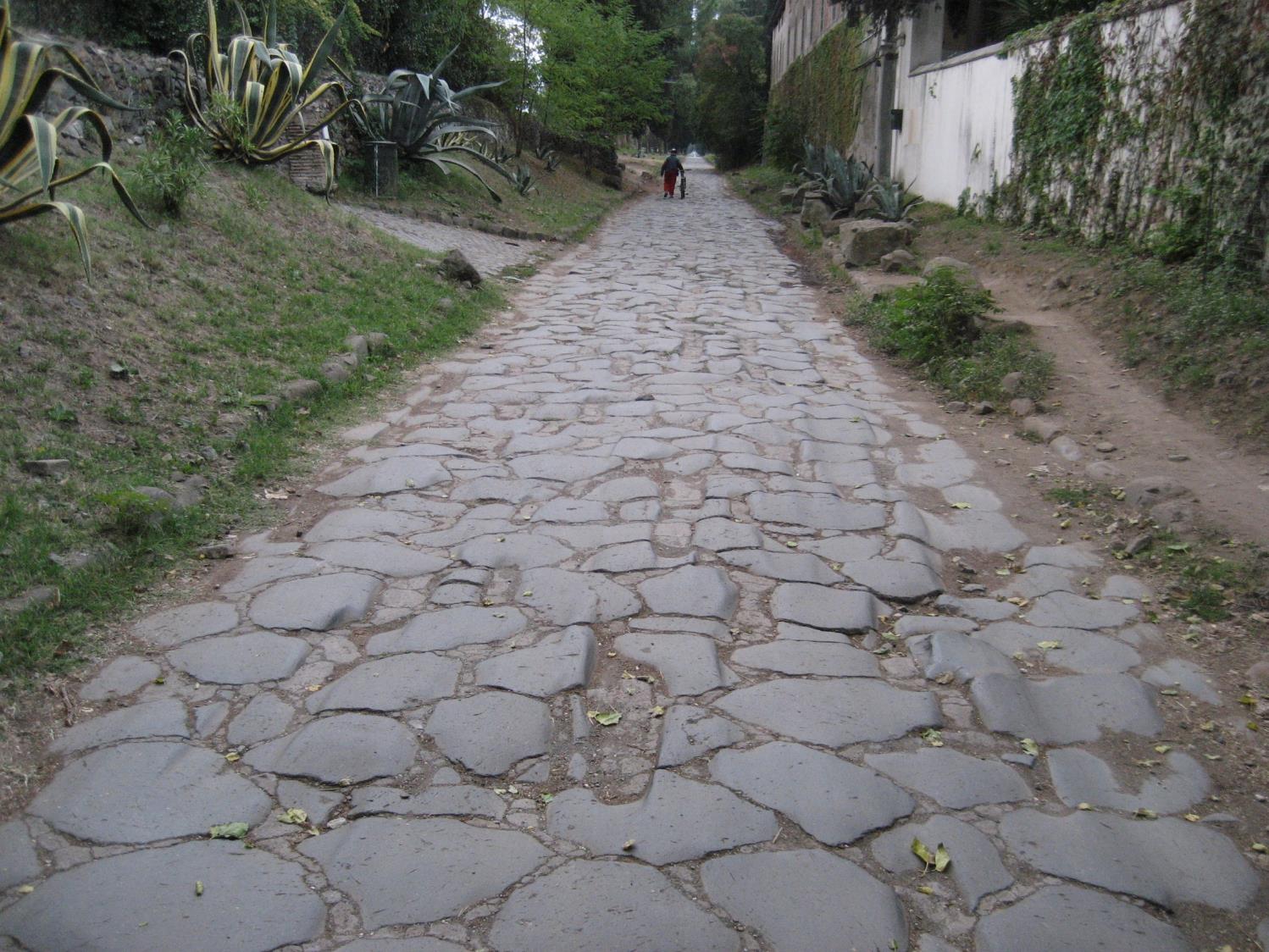 Via Appia
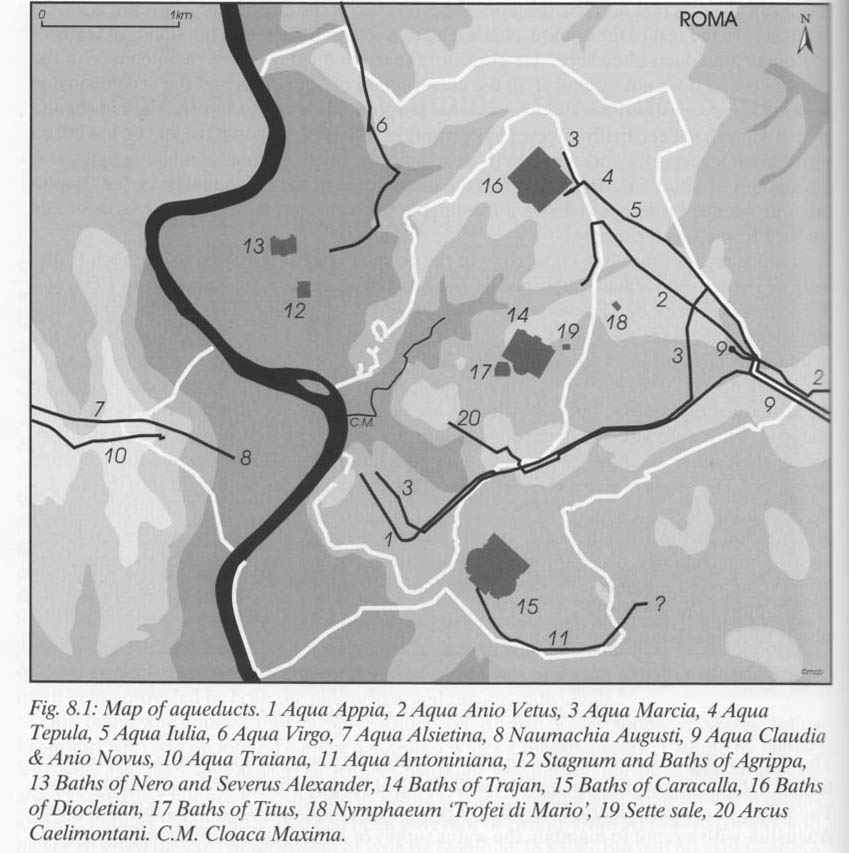 Aqua Anio Vetus
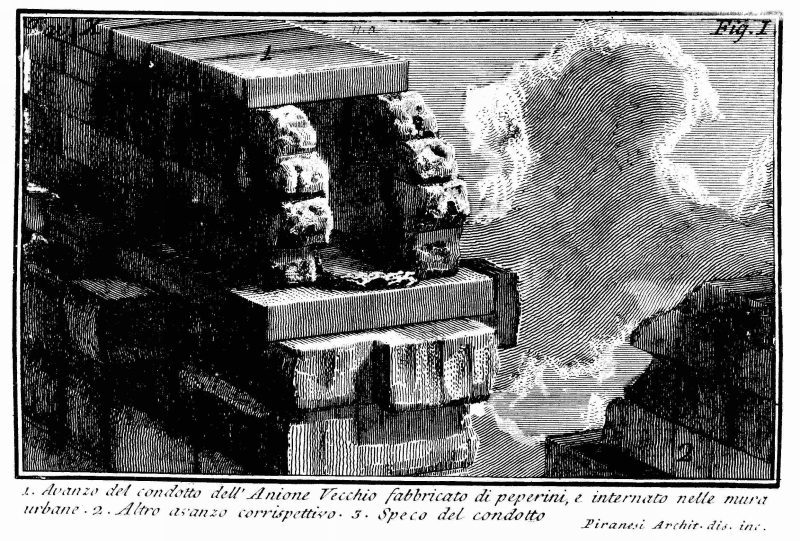 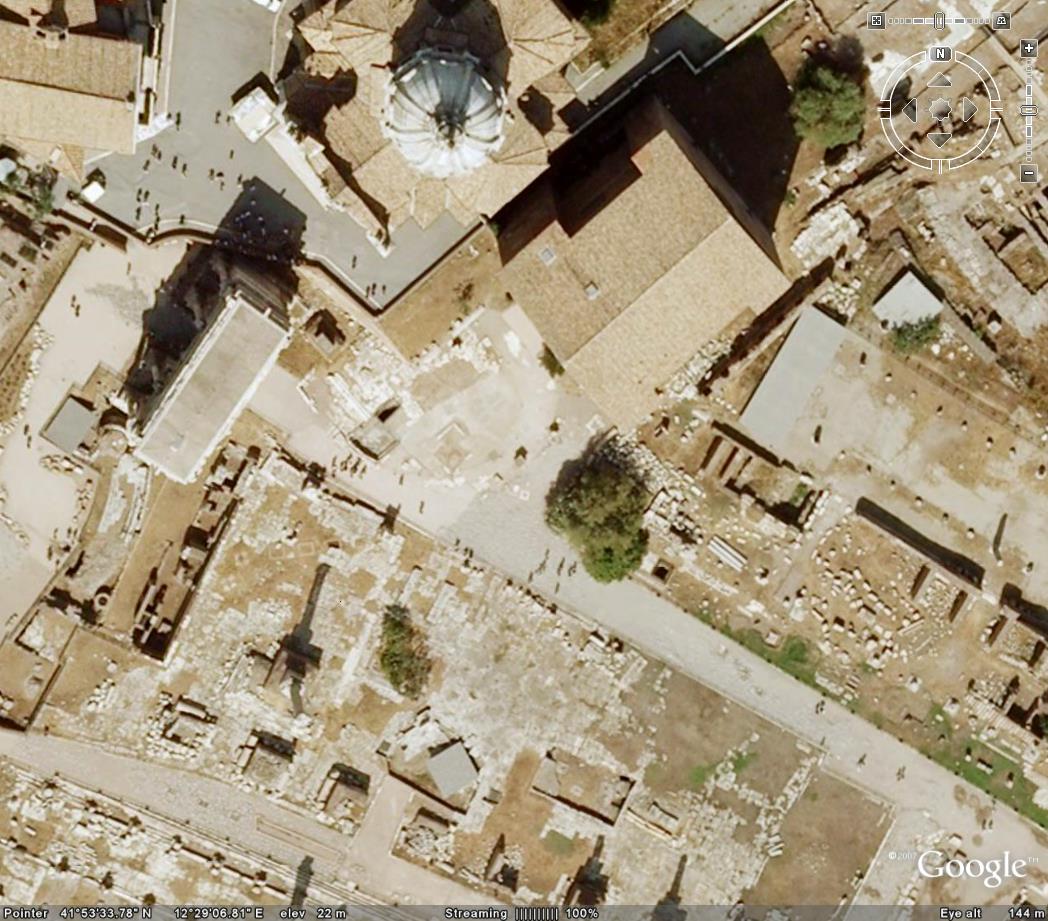 Forum Romanum: η περιοχή του Comitium
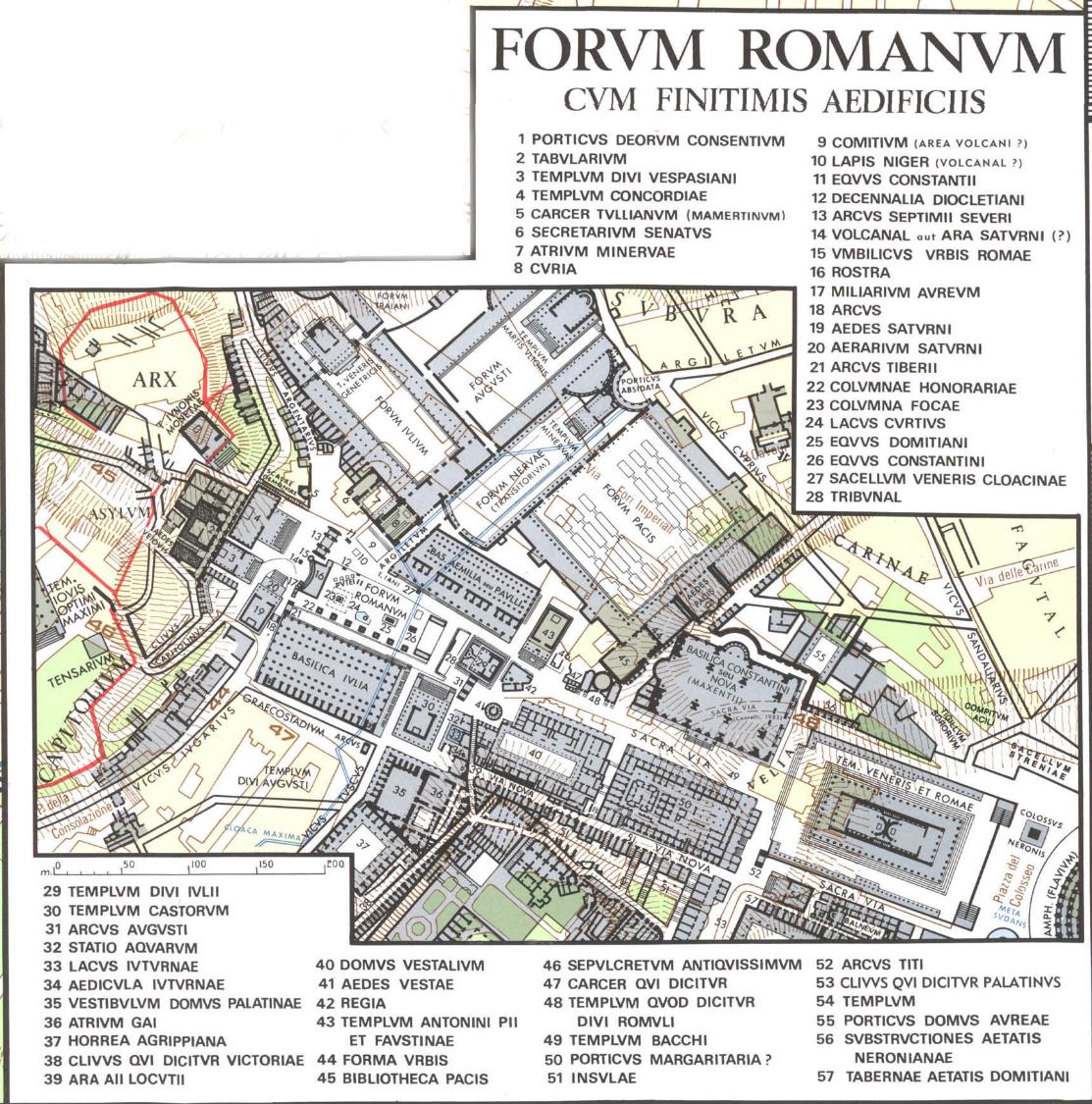 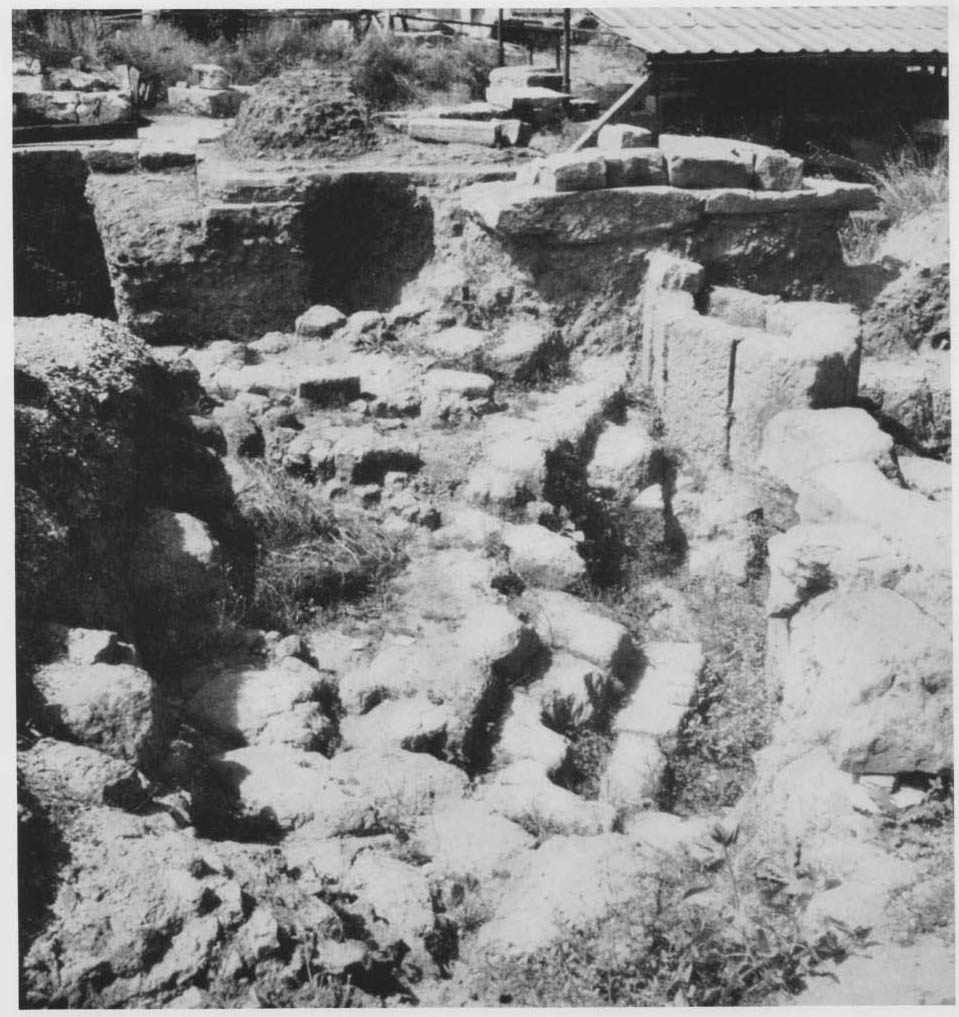 Forum Romanum: κατάλοιπα του Comitium του 3ου αι. π.Χ.
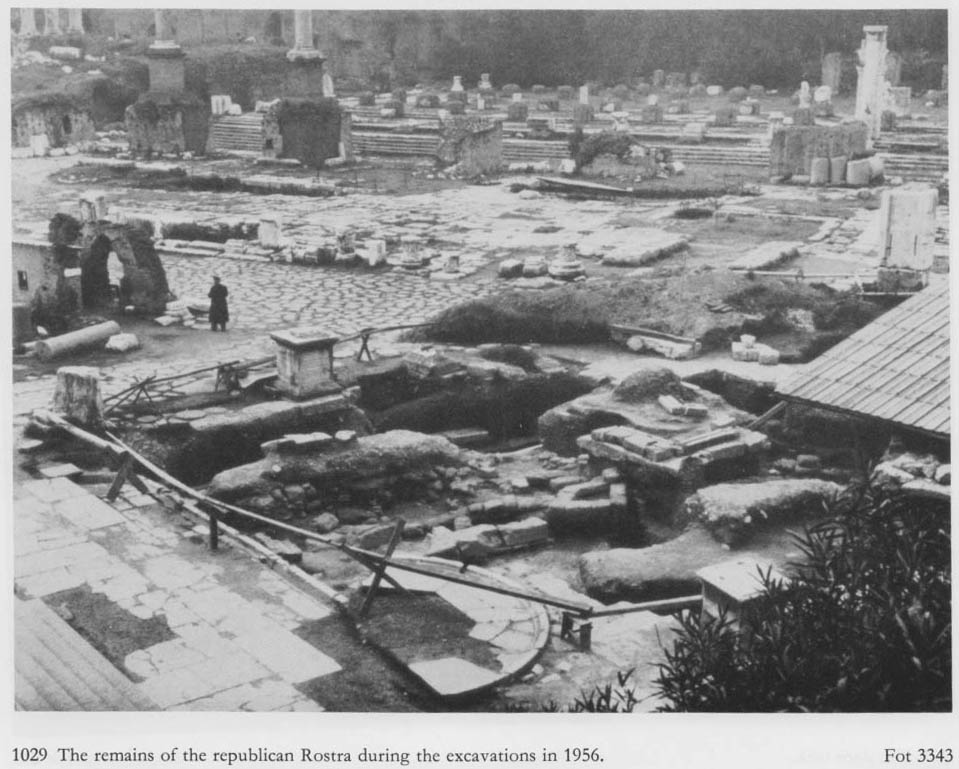 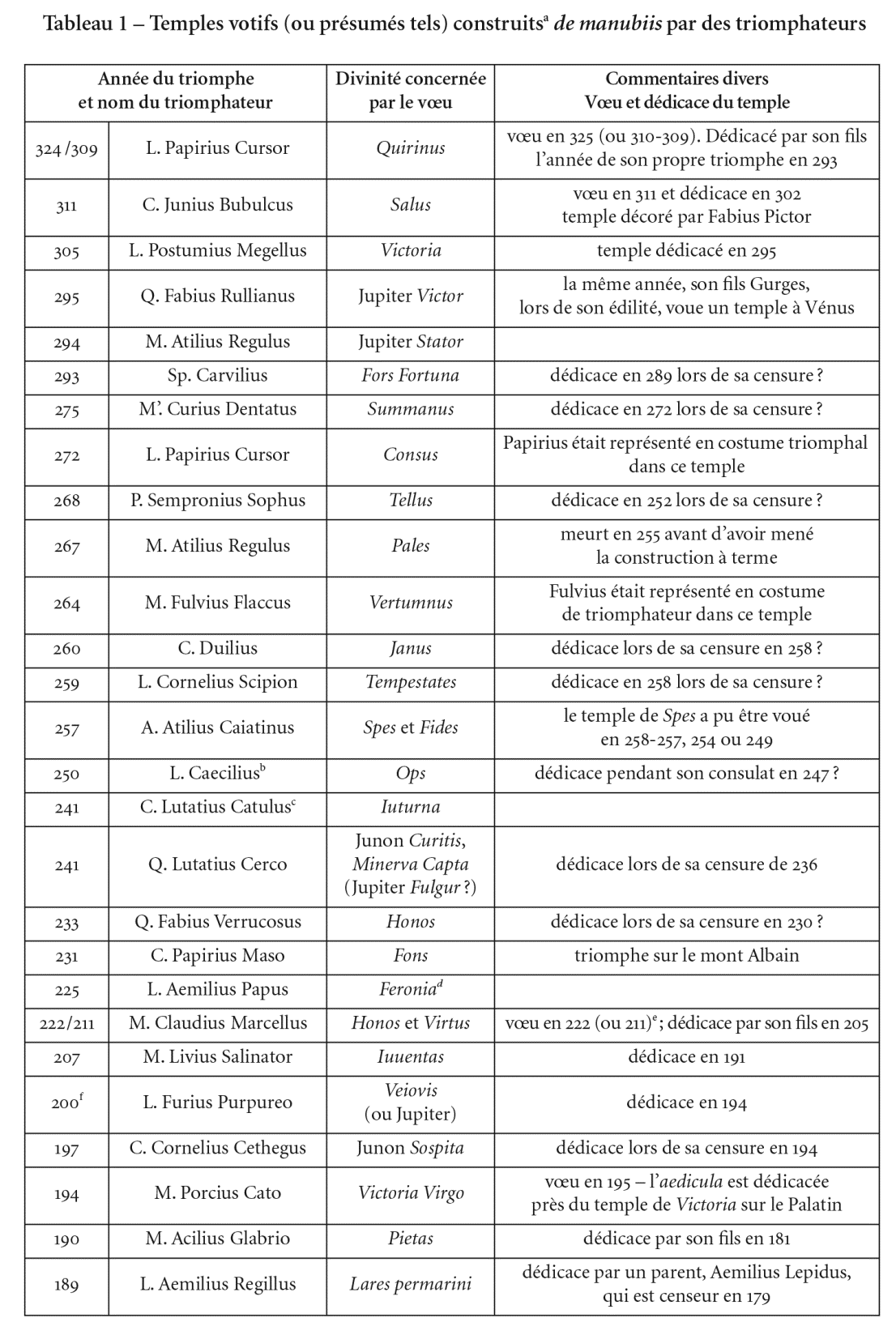 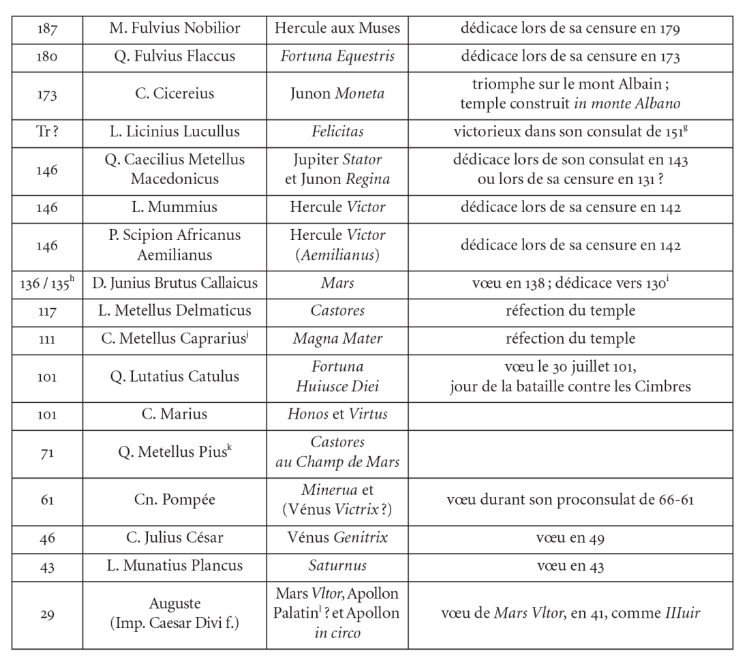 Ναοί της νίκης που ανεγέρθηκαν στη Ρώμη χάρη στα πολεμικά λάφυρα (de manubiis): 4ος – 1ος αι. π.Χ.
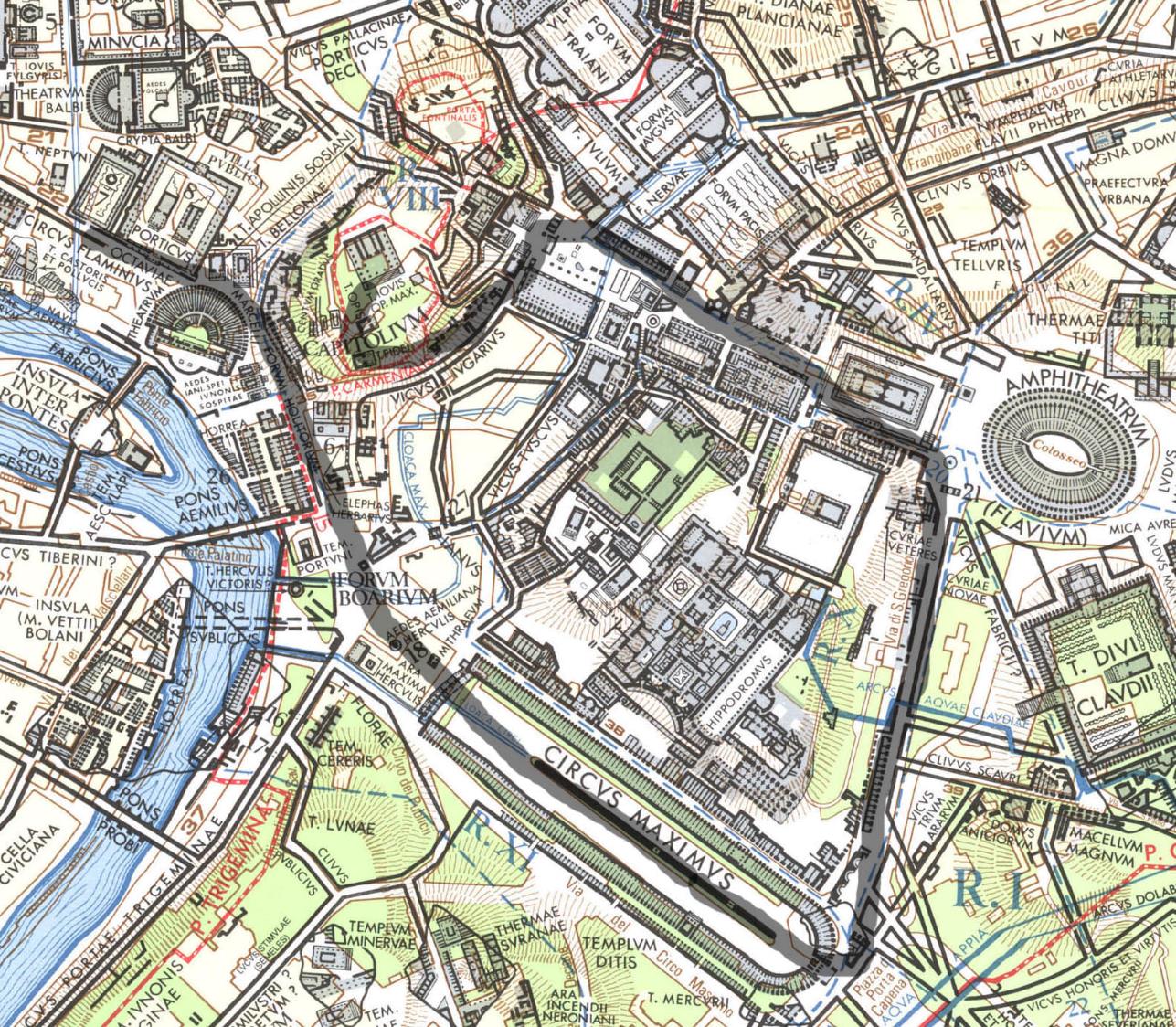 Η πορεία των θριαμβικών πομπών στη Ρώμη
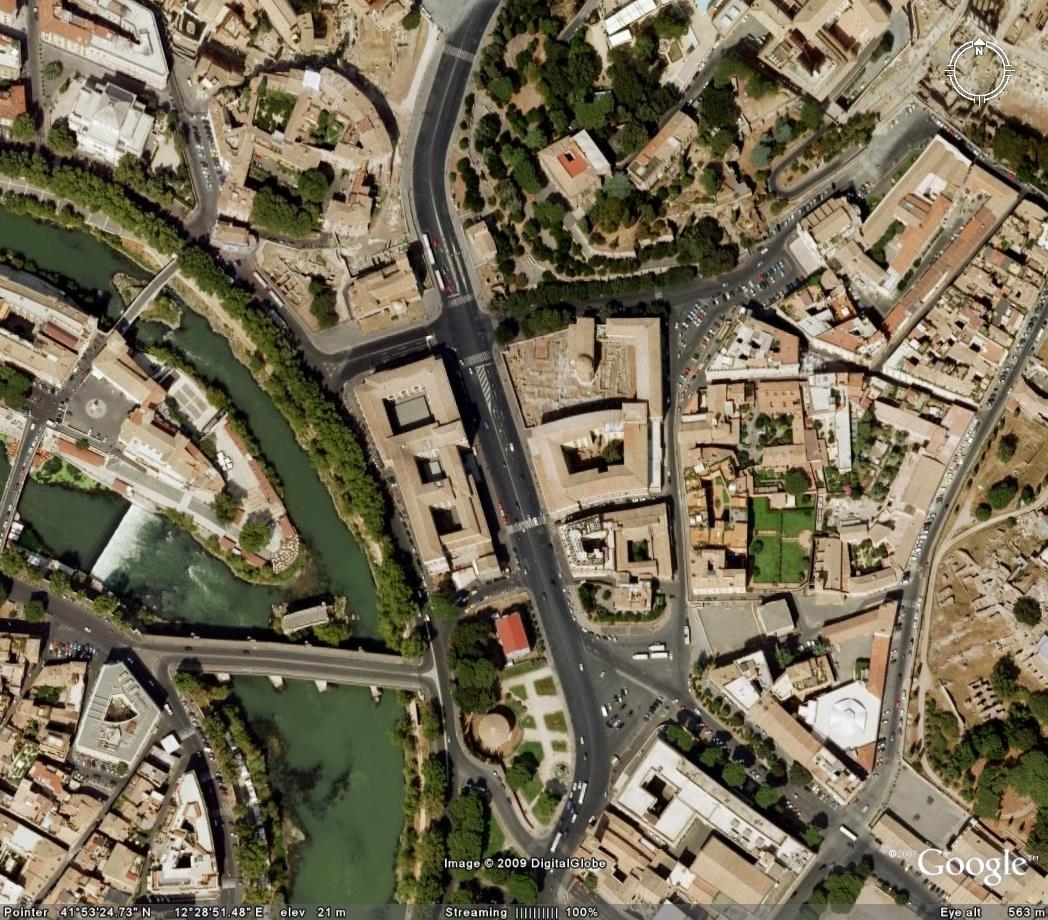 Αεροφωτογραφία του Forum Boarium
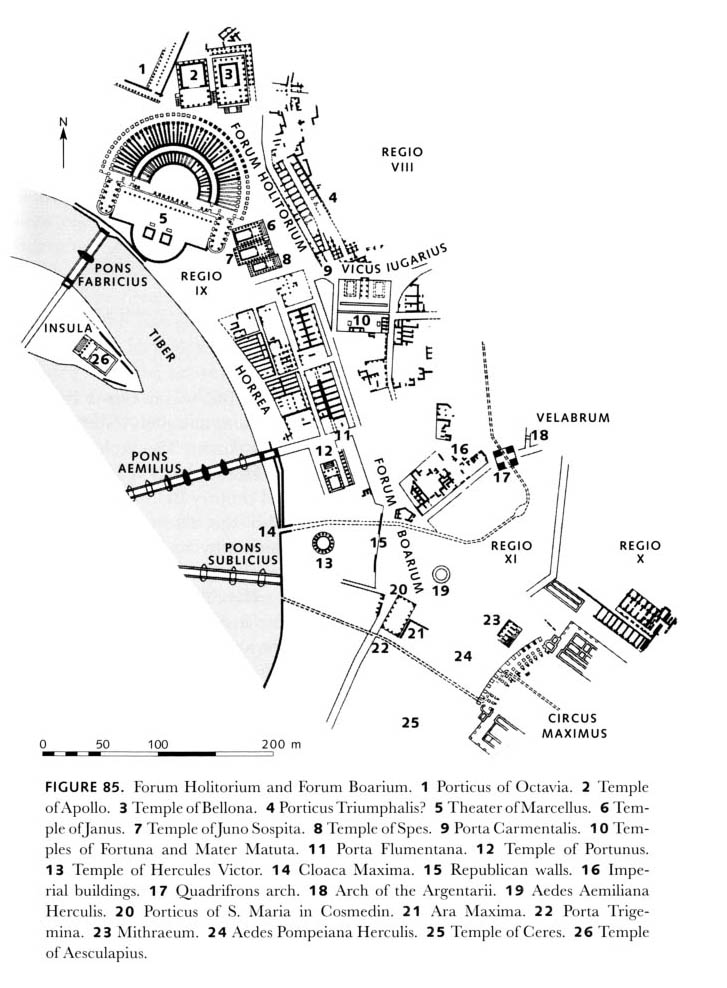 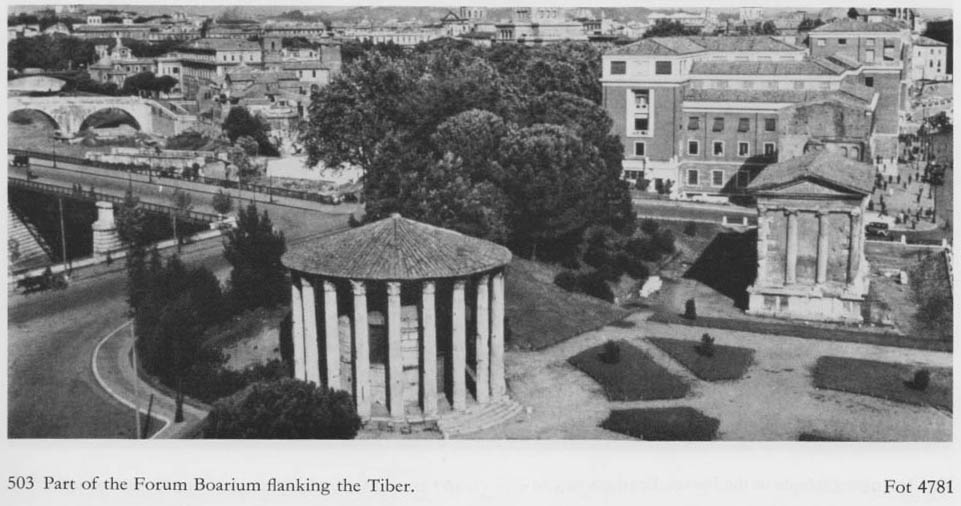 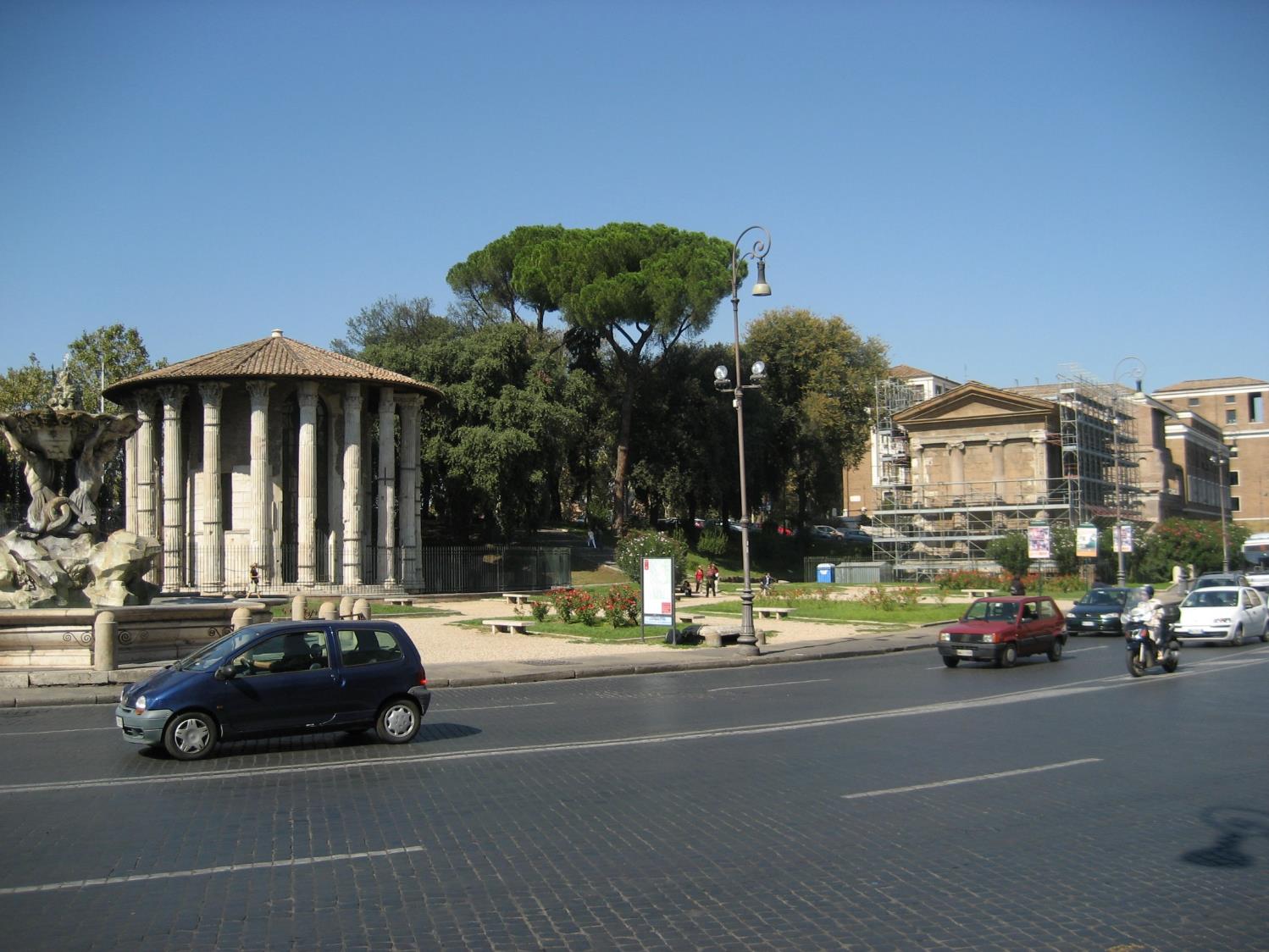 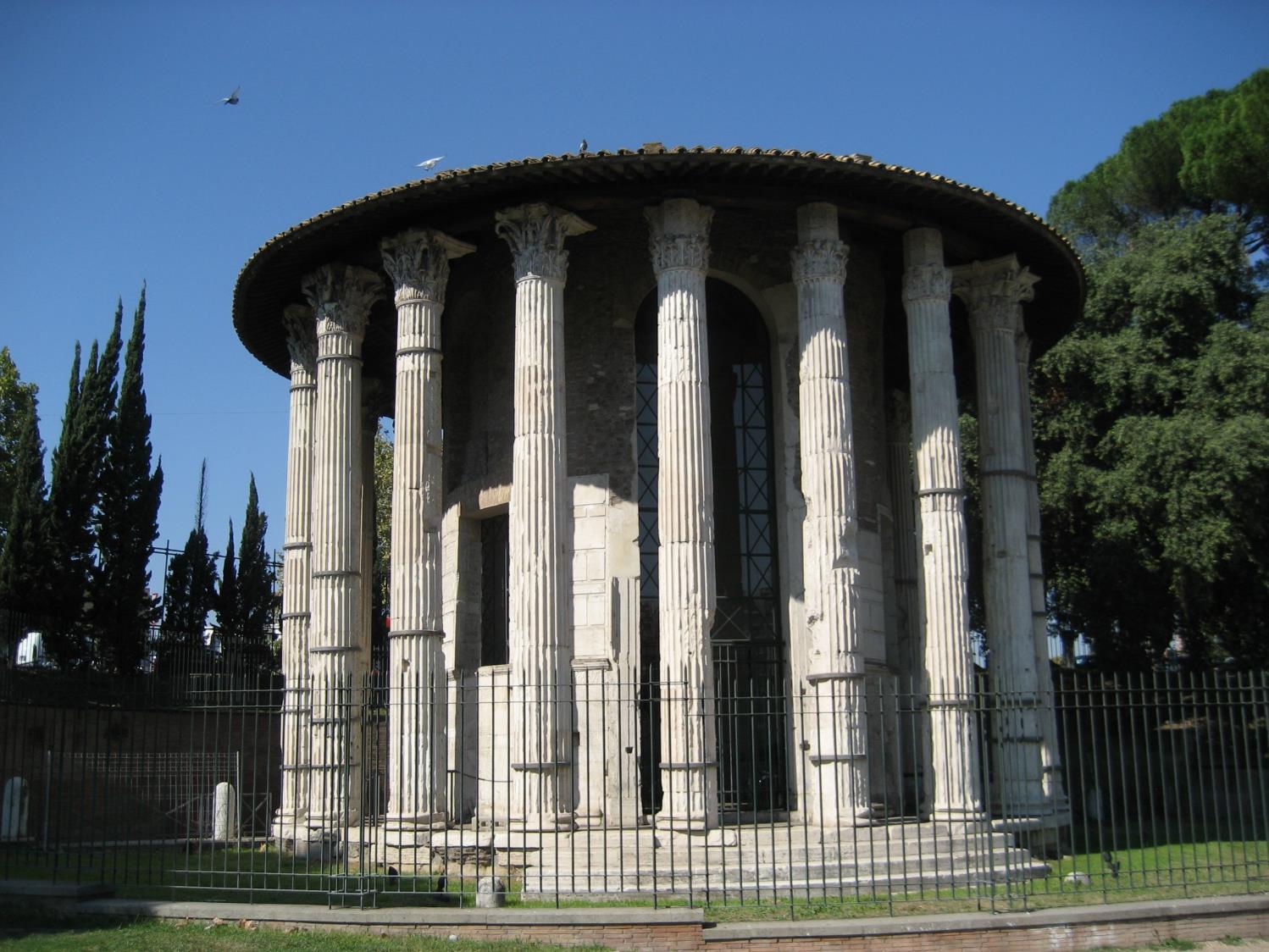 Forum Boarium: ο κυκλικός ναός αφιερωμένος ίσως στον Hercules Victor
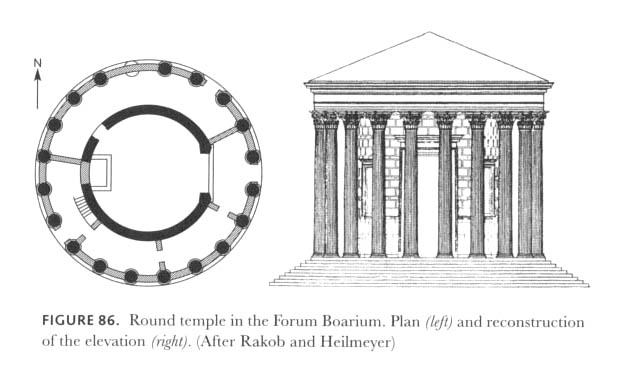 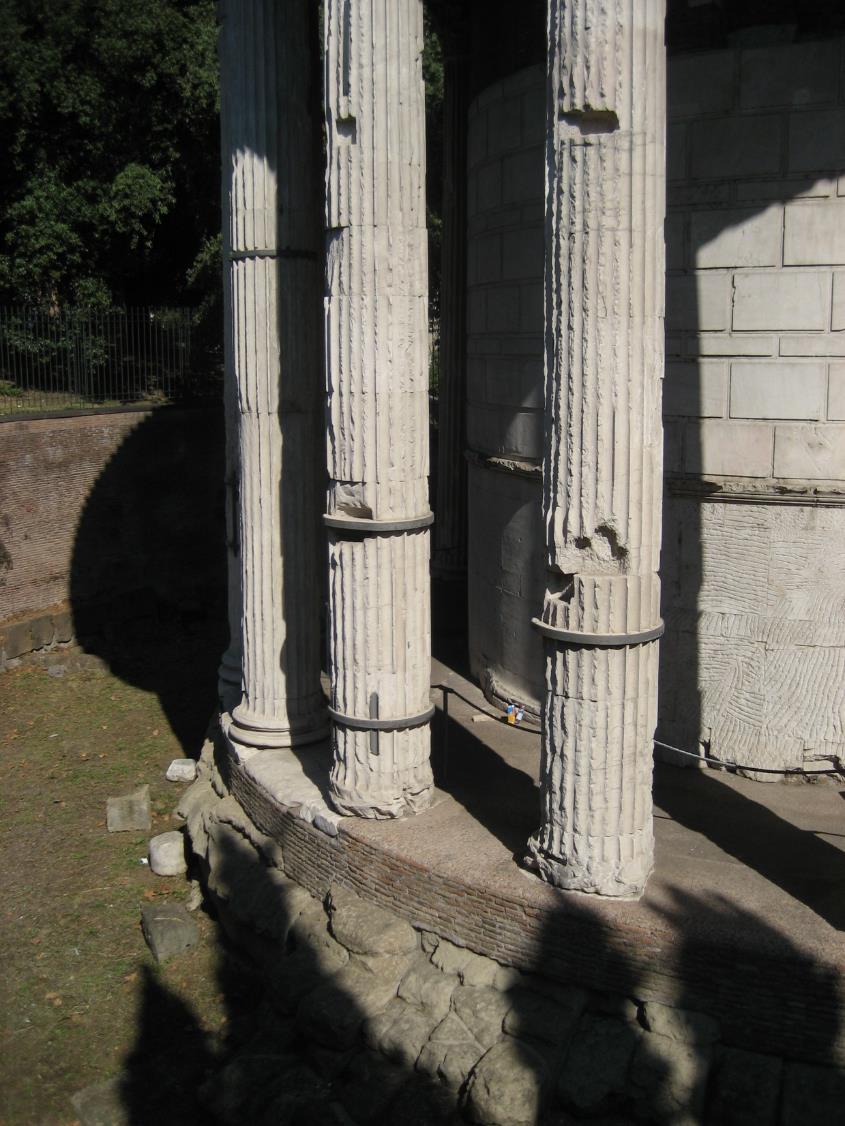 Forum Boarium: η κρηπίδα του κυκλικού ναού
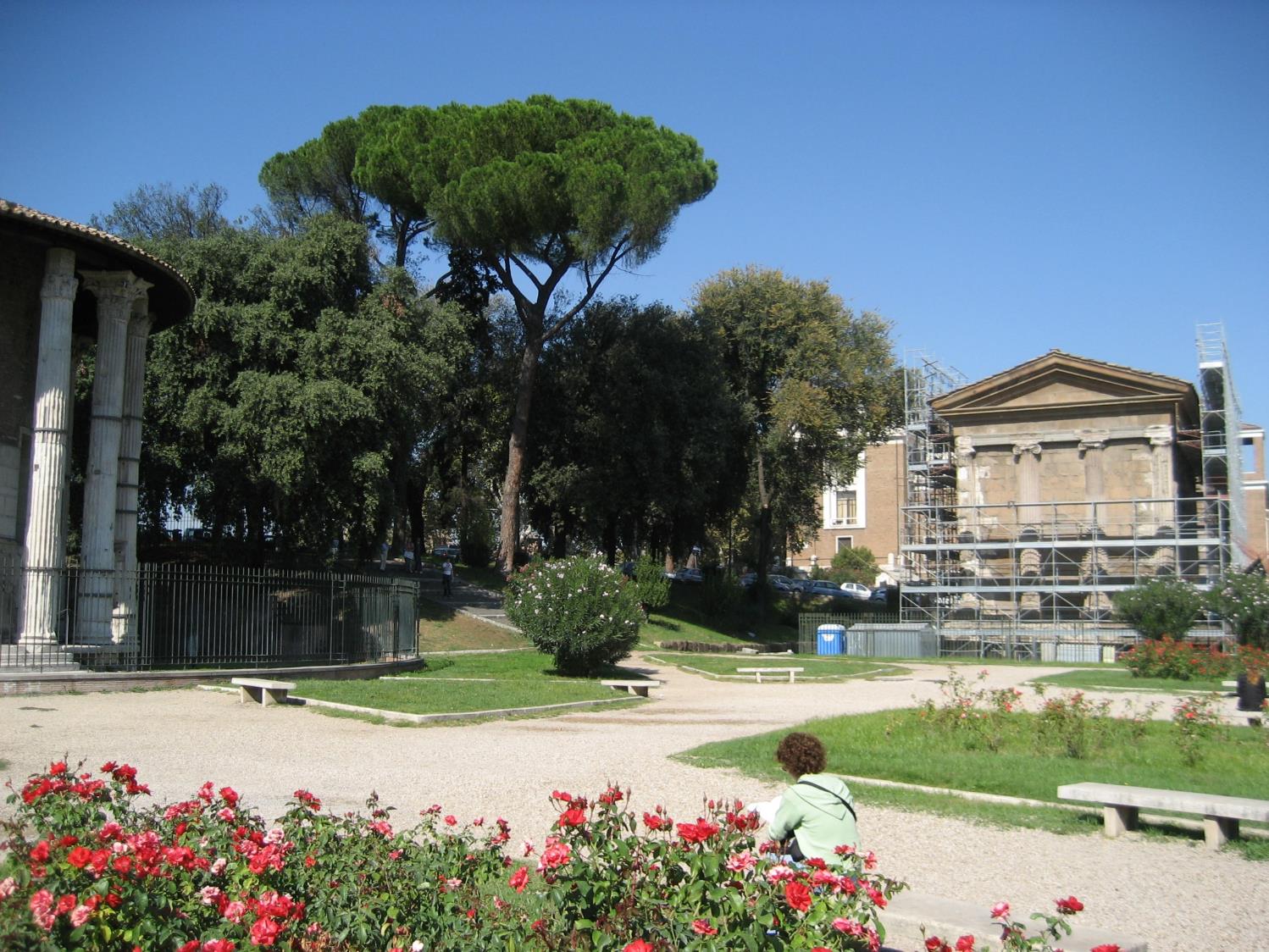 Forum Boarium: o ναός του Portunus
Forum Boarium: o ναός του Portunus
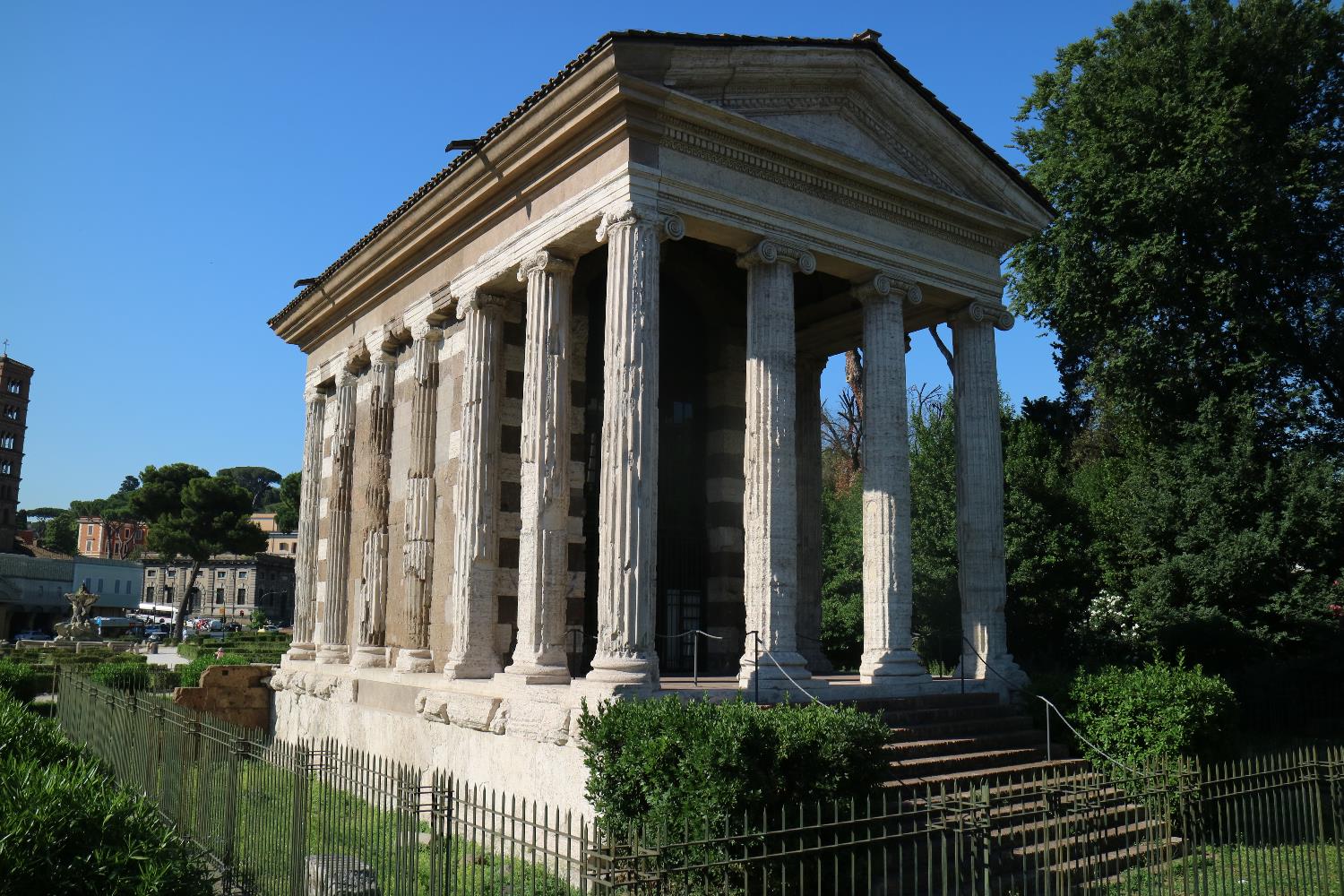 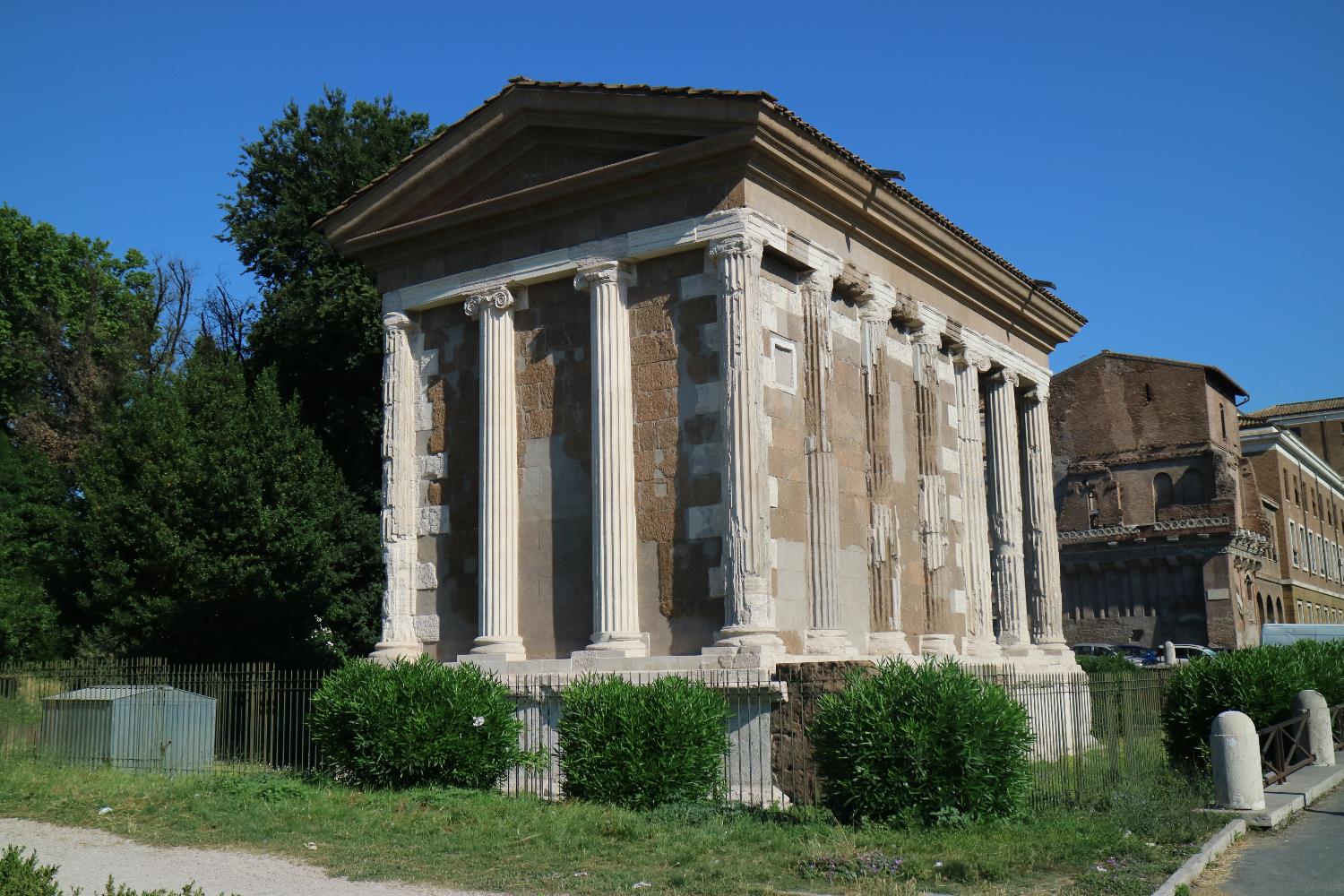 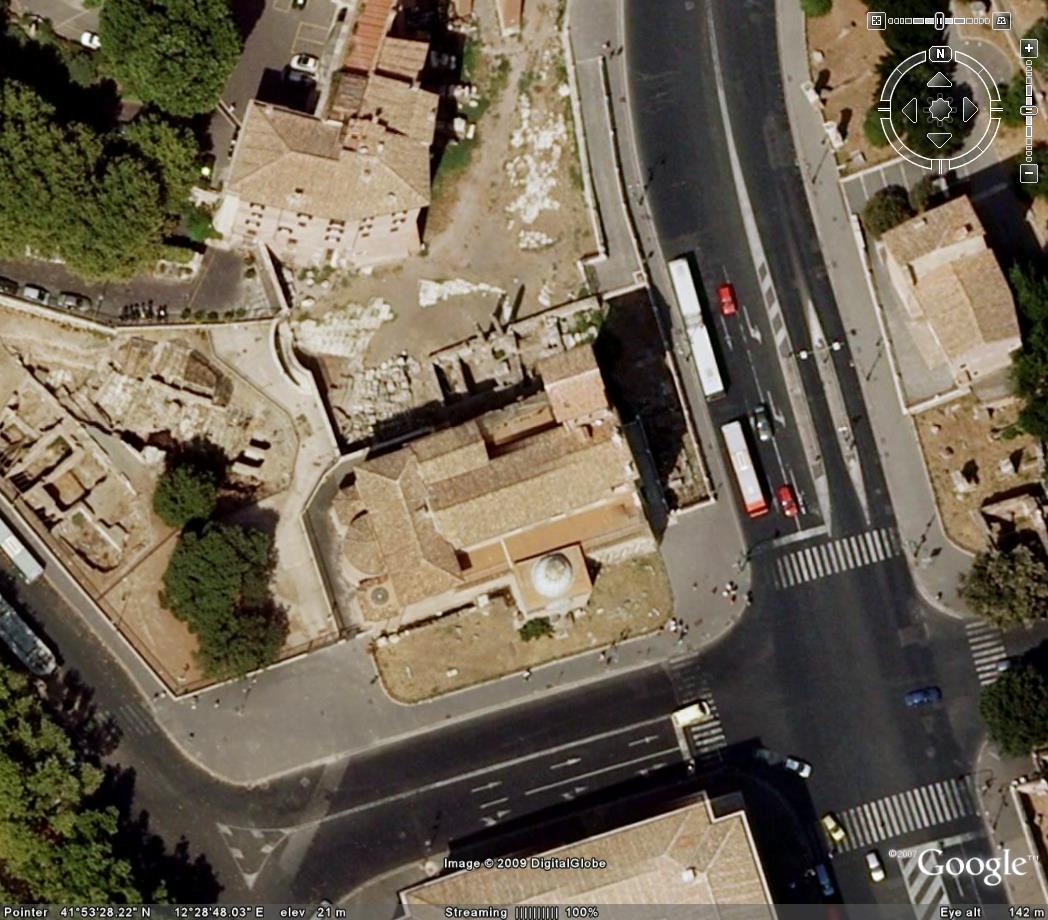 Αεροφωτογραφία της περιοχής του Forum Holitorium
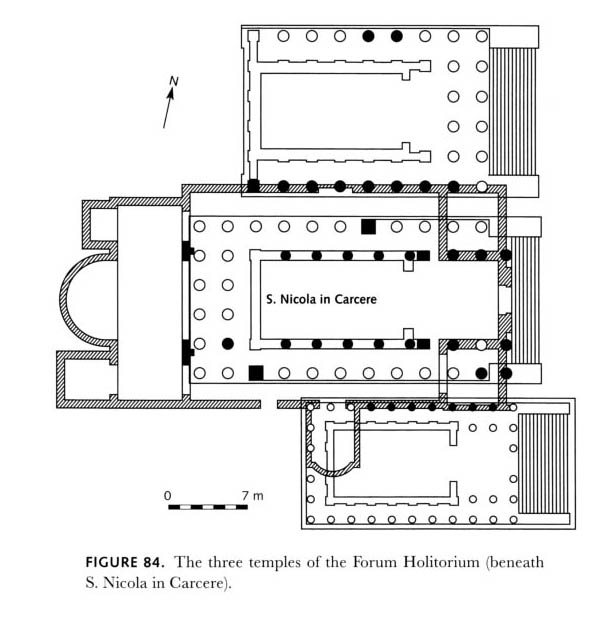 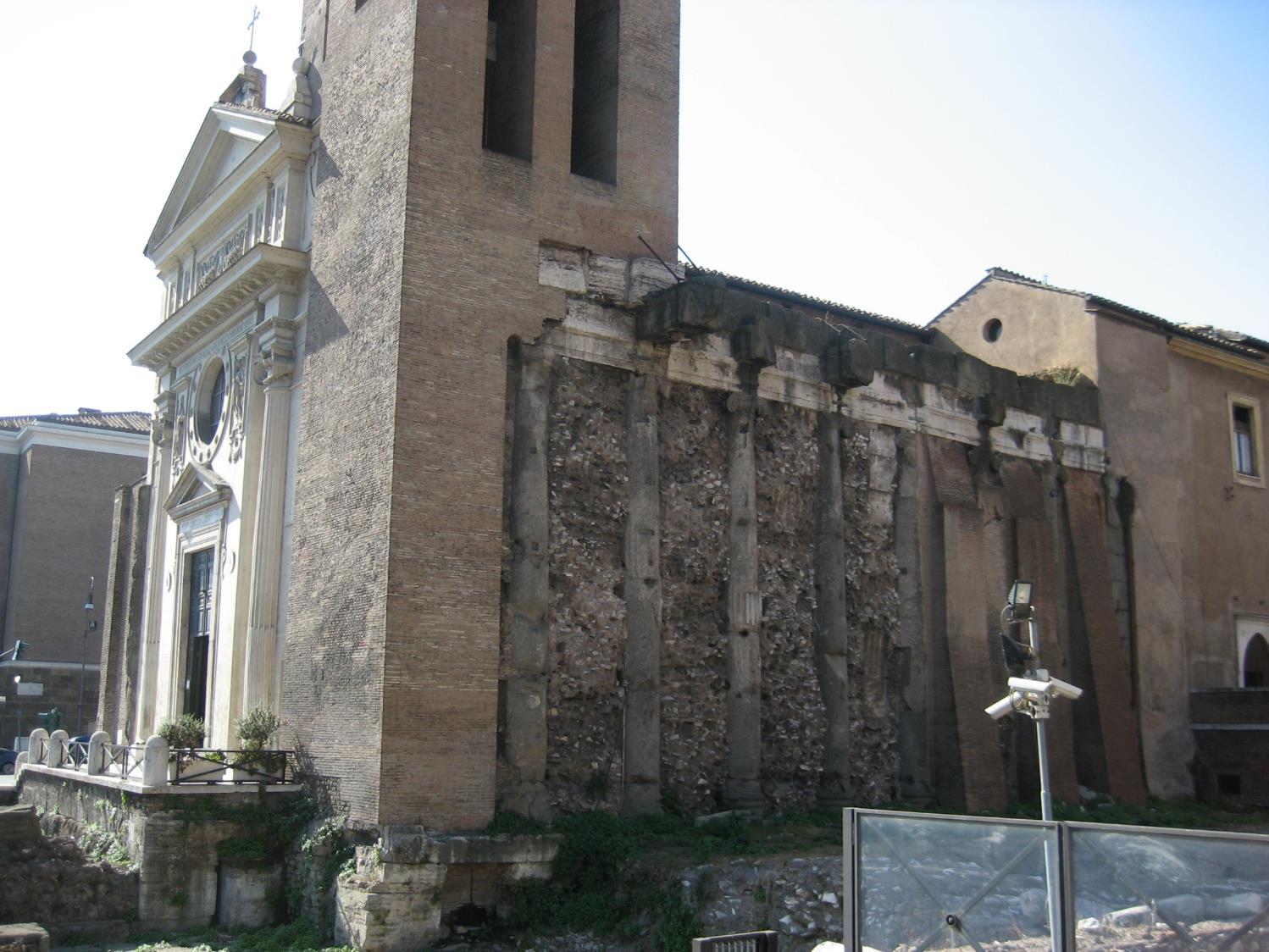 Κίονες του βορειότερου από τους 3 ναούς του Forum Holitorium εντοιχισμένοι στην εκκλησία του San Nicola in Carcere
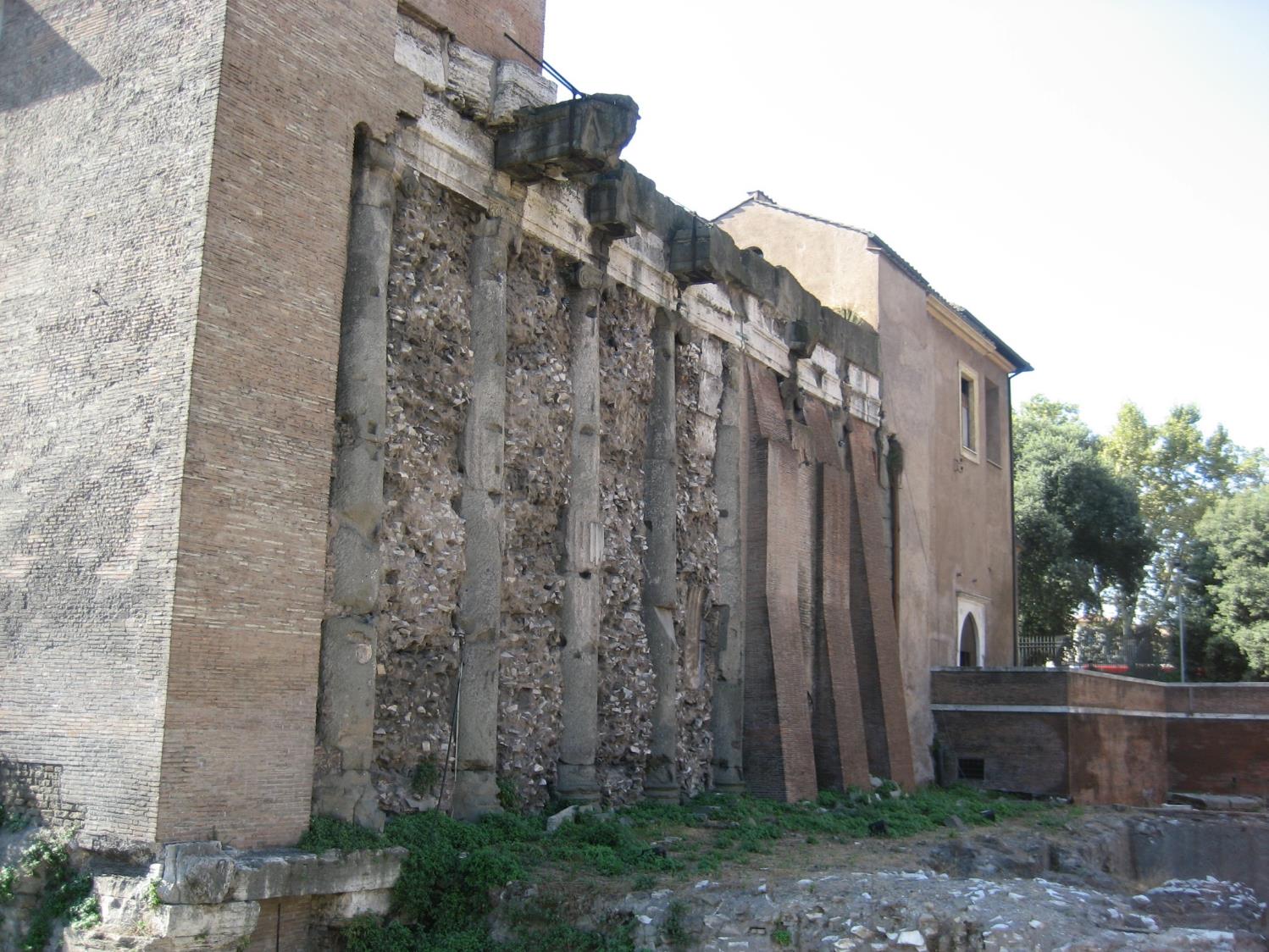 Forum Holitorium: ο βόρειος ναός
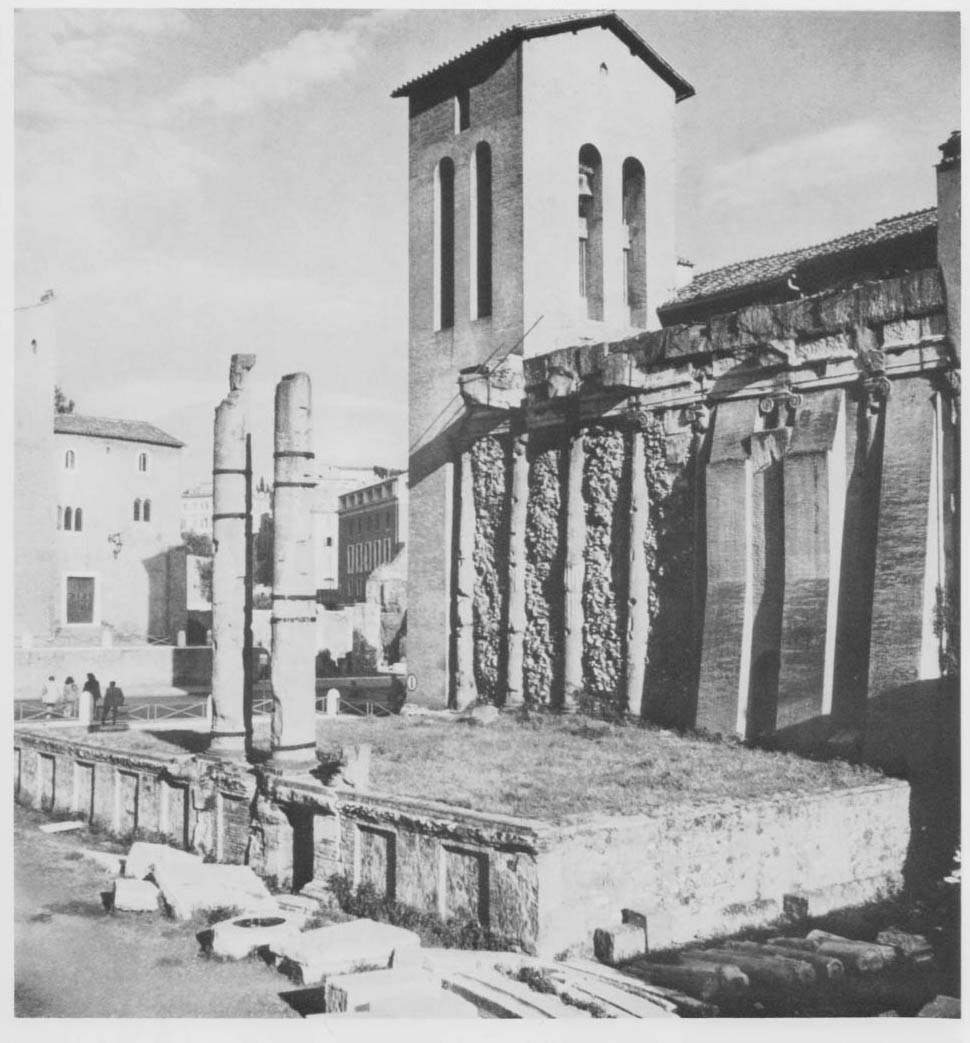 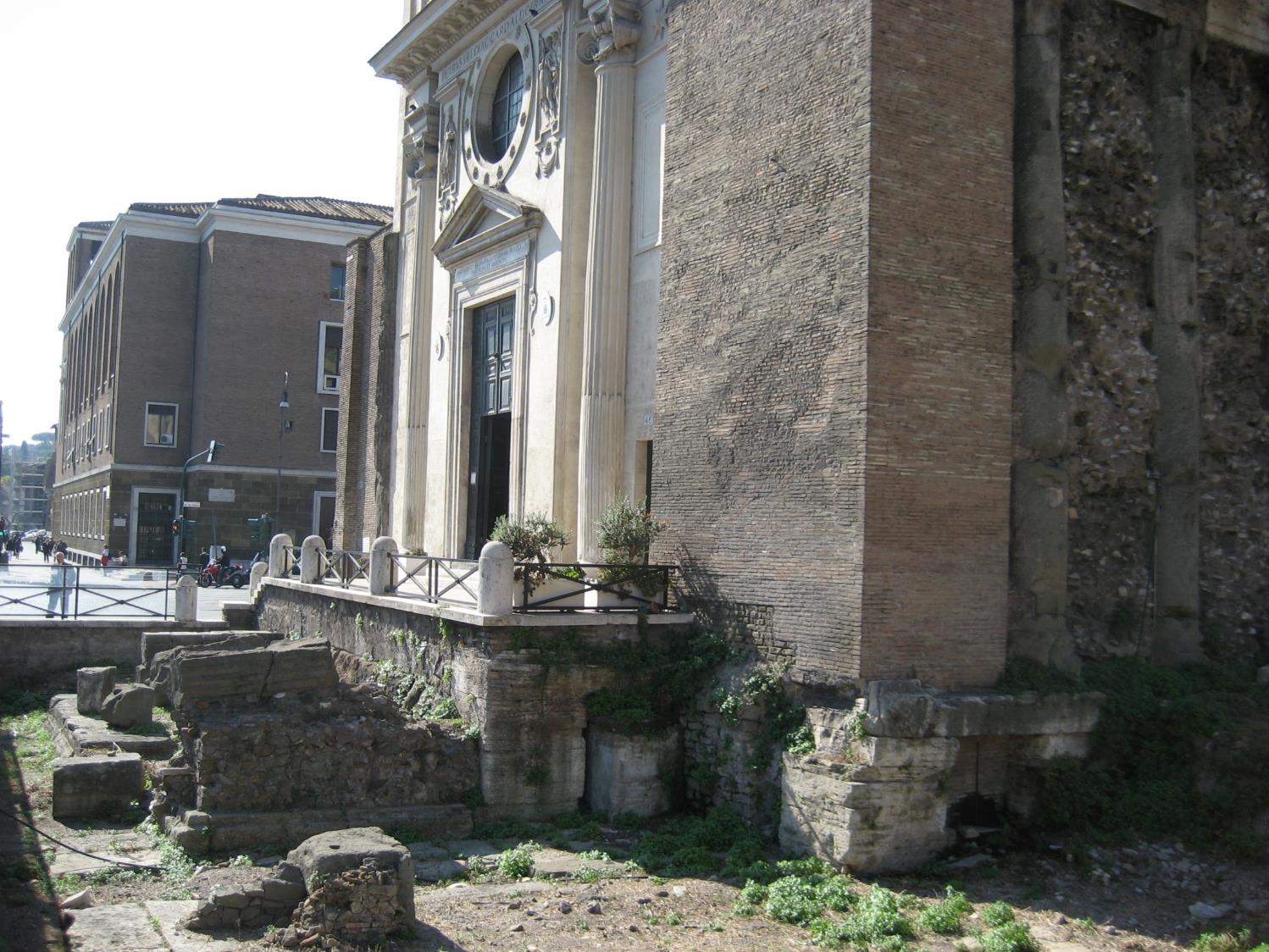 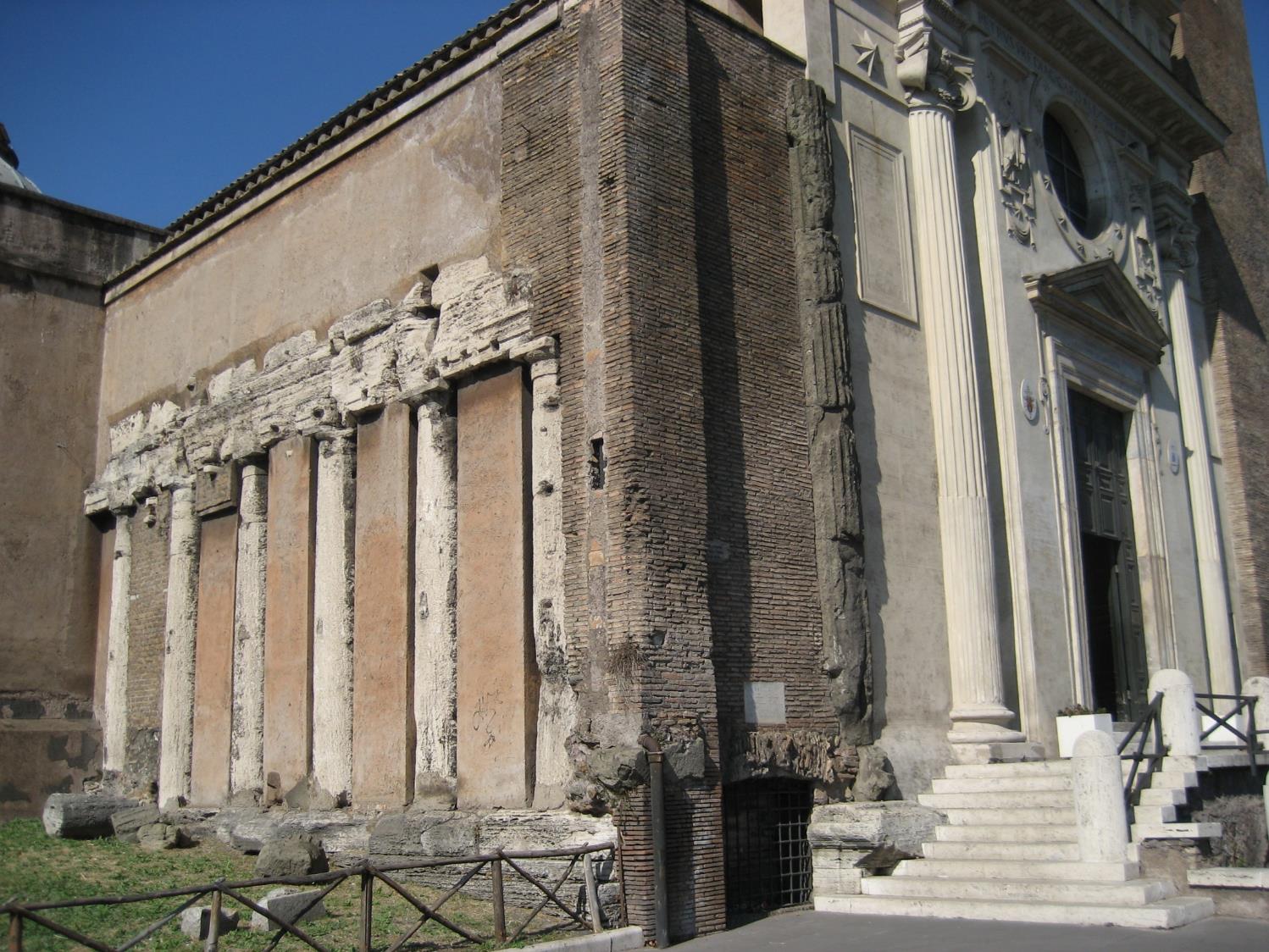 Κίονες του νοτιότερου από τους 3 ναούς του Forum Holitorium εντοιχισμένοι στην εκκλησία του San Nicola in Carcere
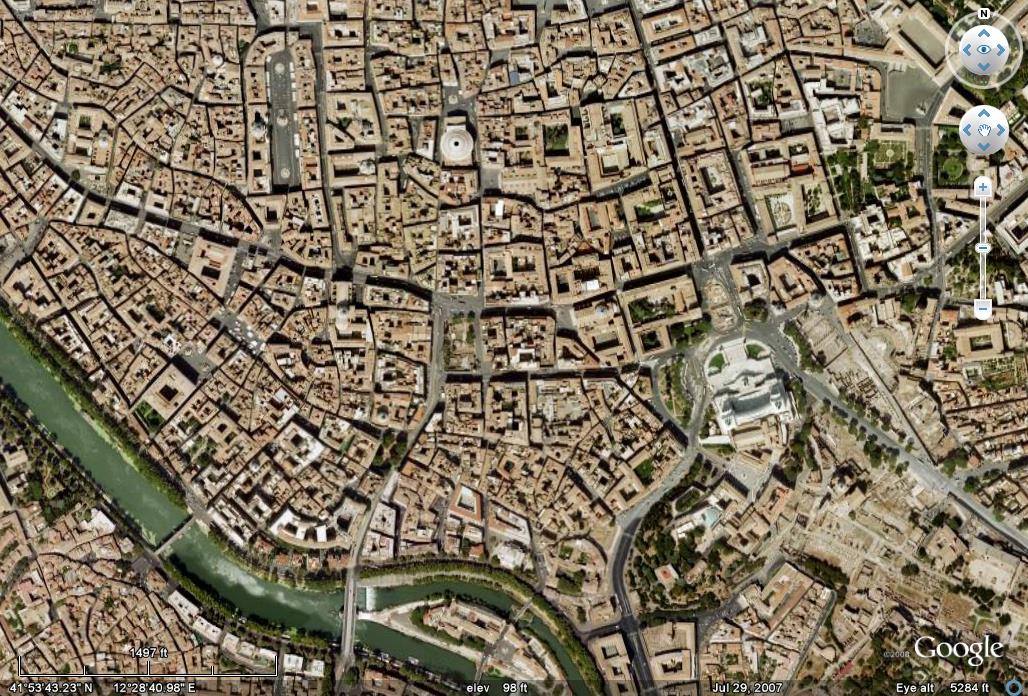 Αεροφωτογραφία της Area Sacra di Largo Argentina
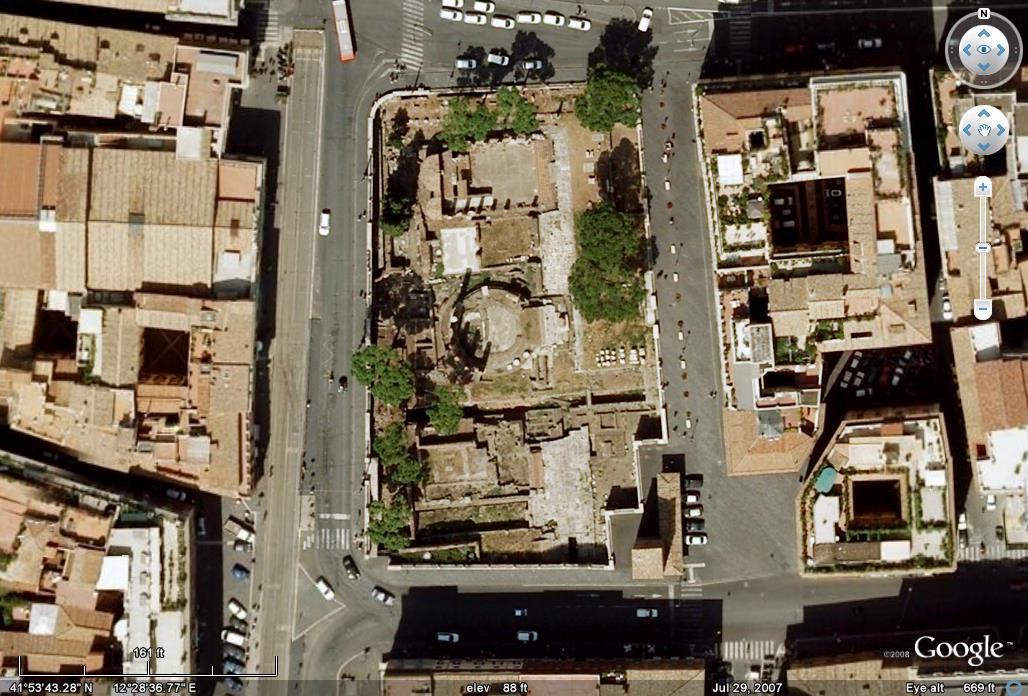 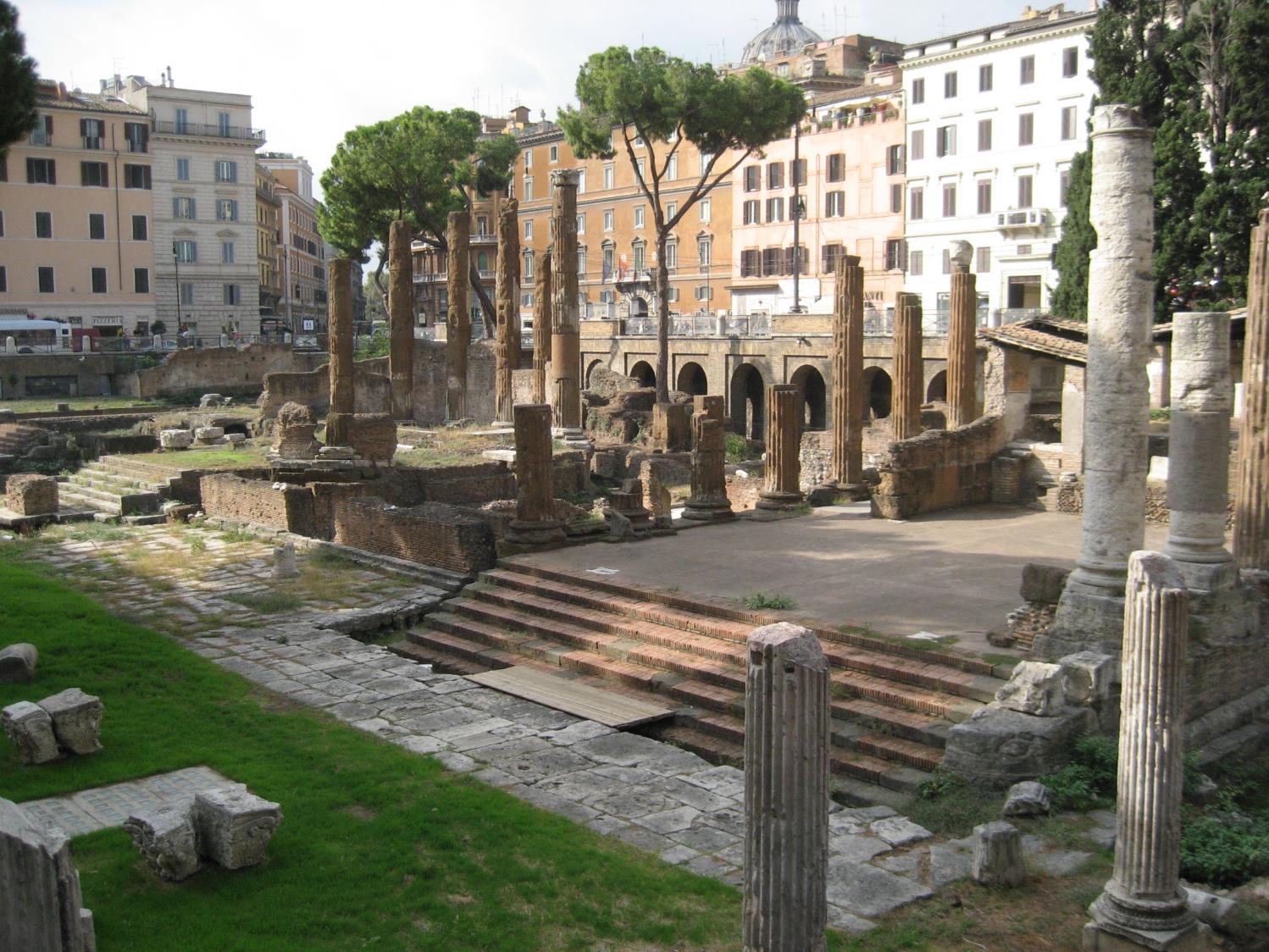 Area Sacra di Largo Argentina από ΝΔ
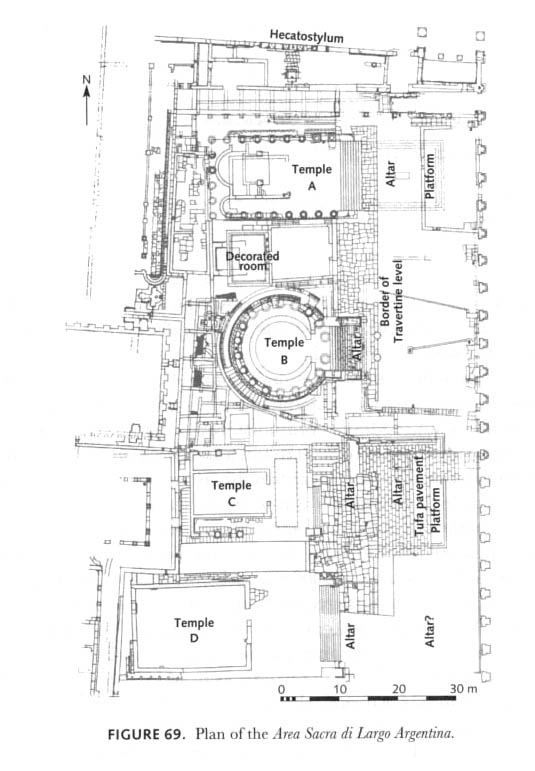 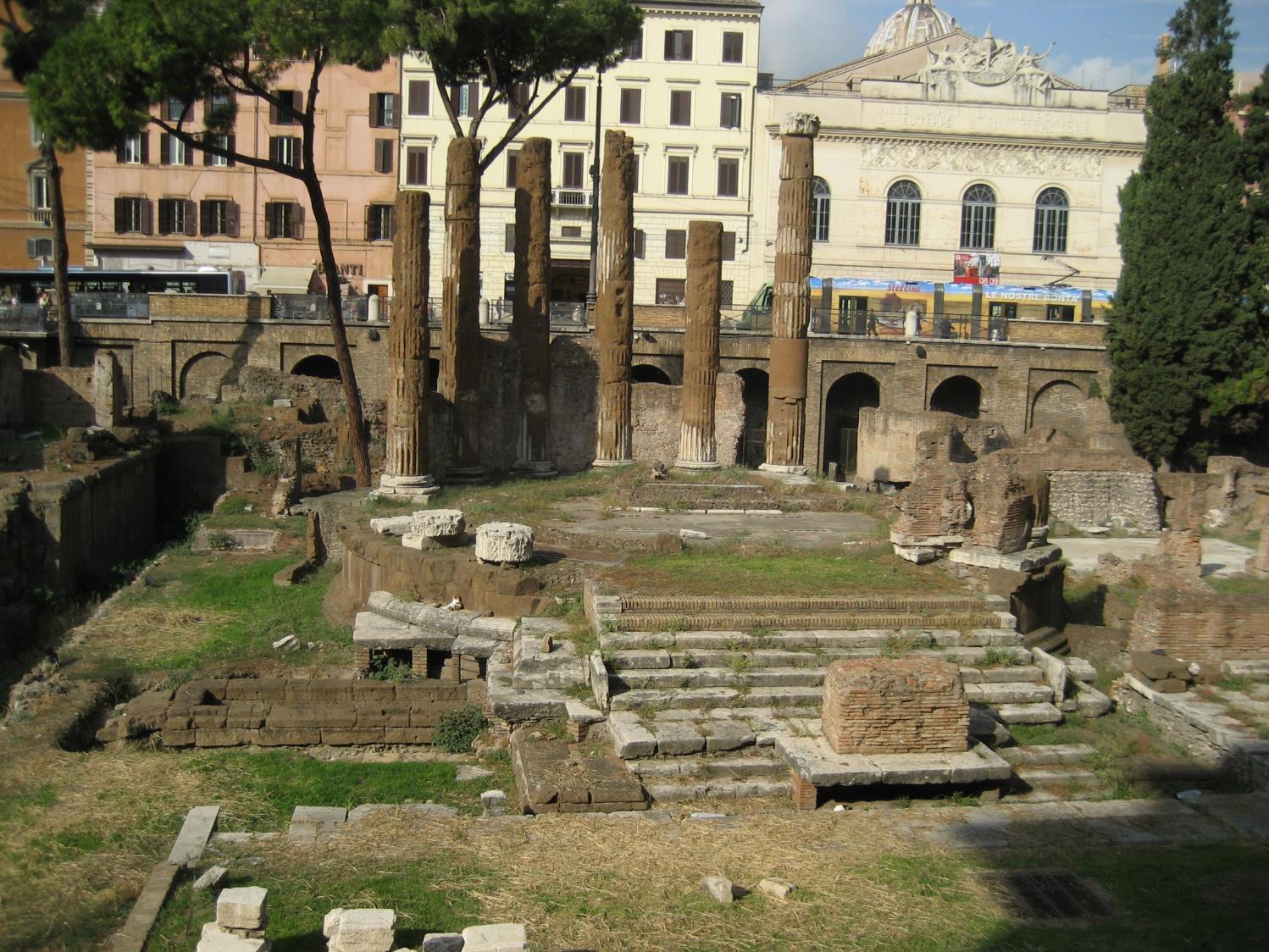 Area Sacra di Largo Argentina: ο ναός B
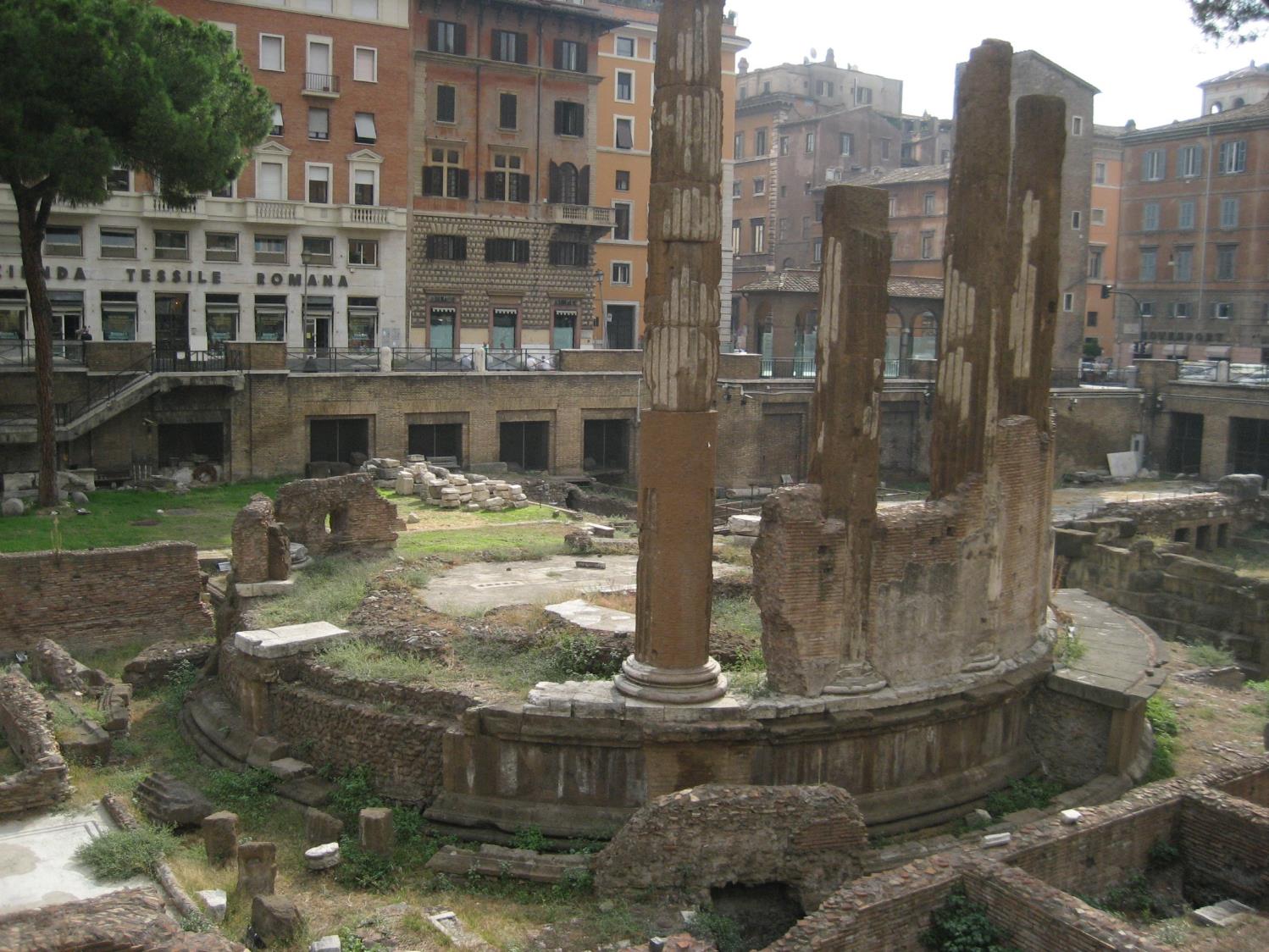 Area Sacra di Largo Argentina: ο ναός B
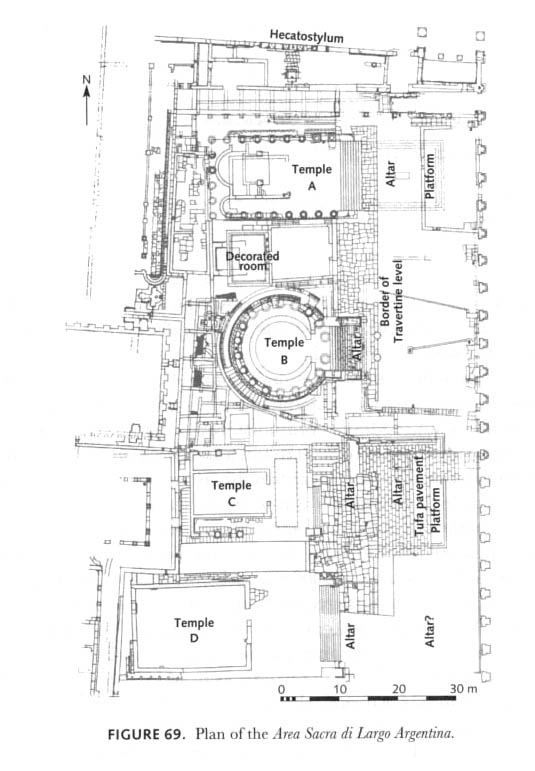 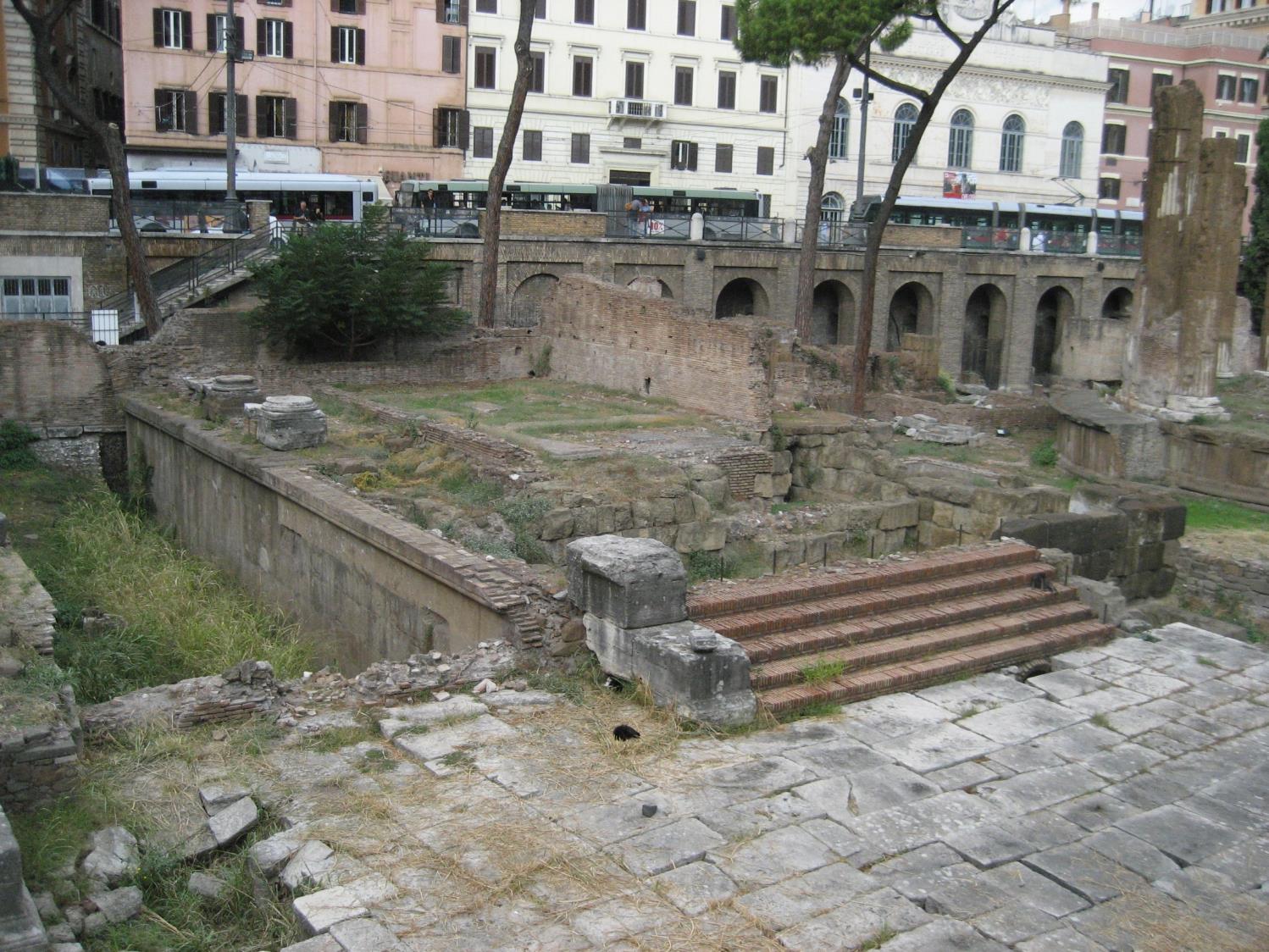 Area Sacra di Largo Argentina: ο ναός C
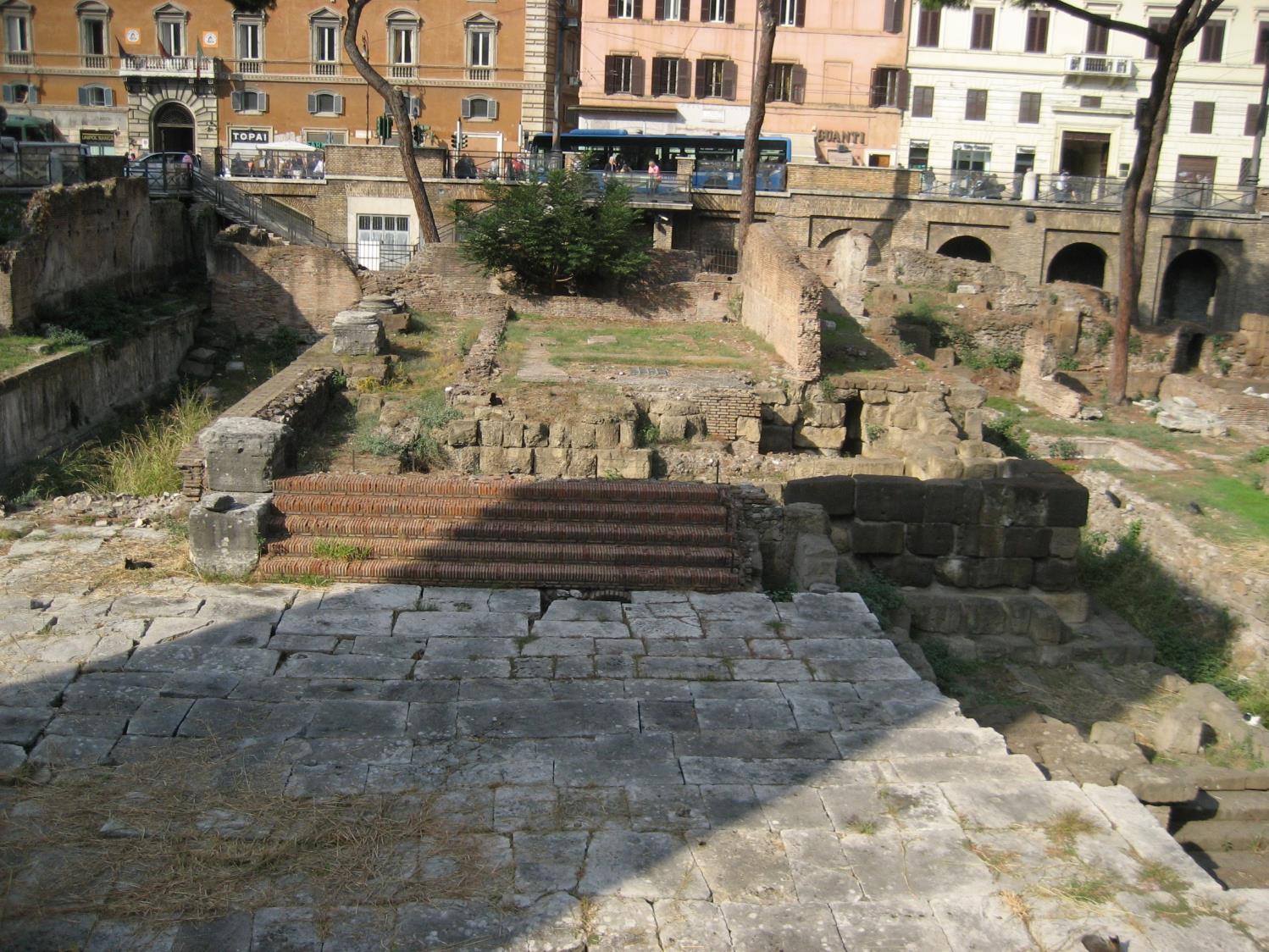 Area Sacra di Largo Argentina: ο ναός C
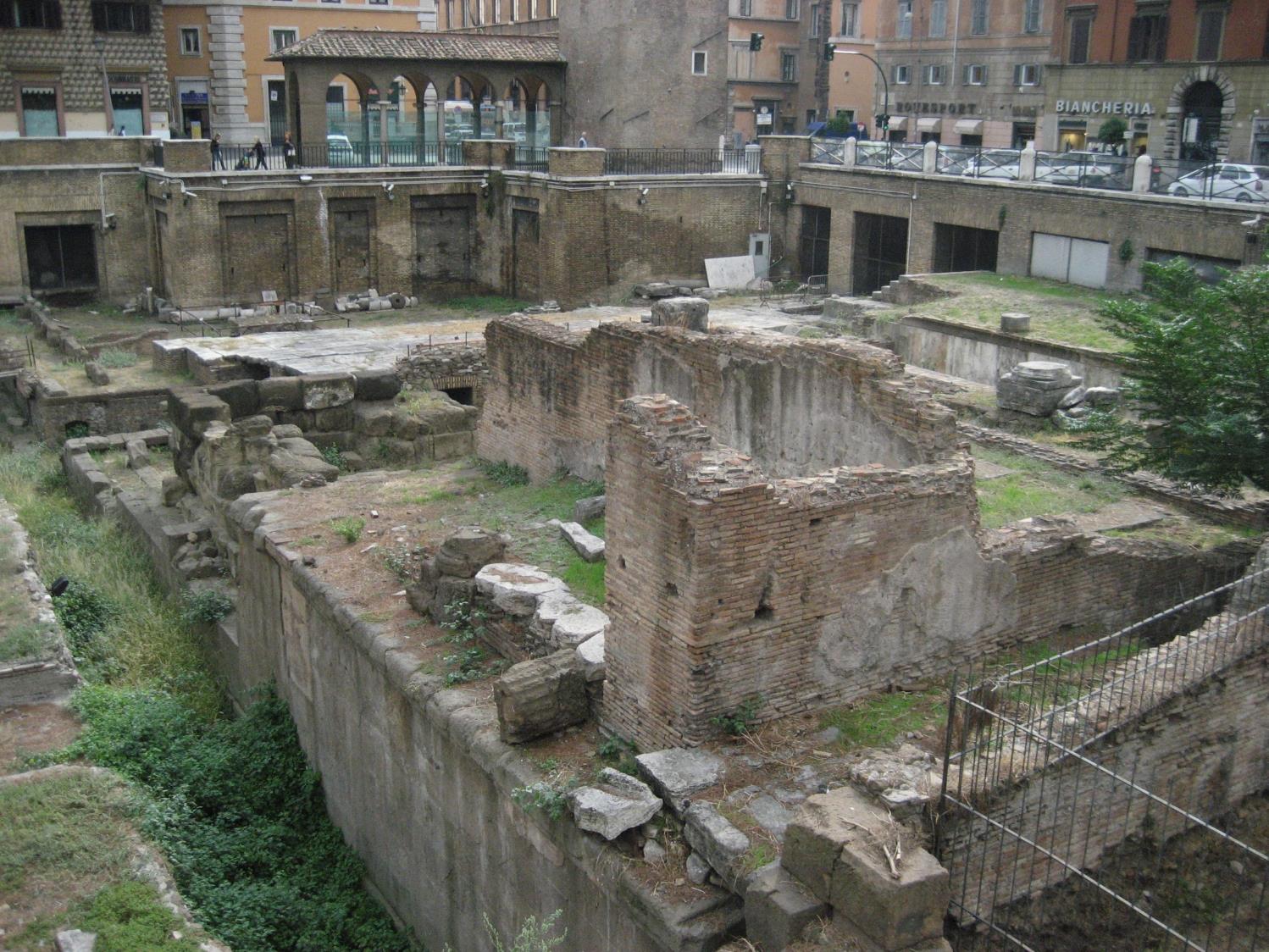 Area Sacra di Largo Argentina: ο ναός C
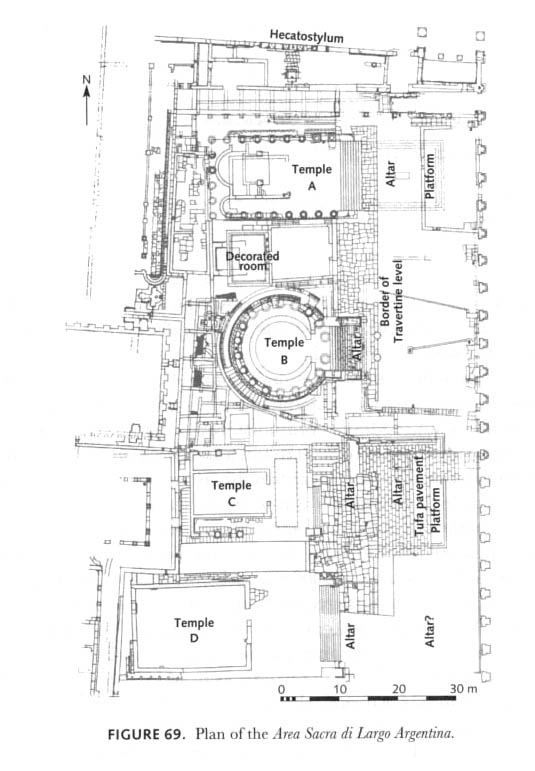 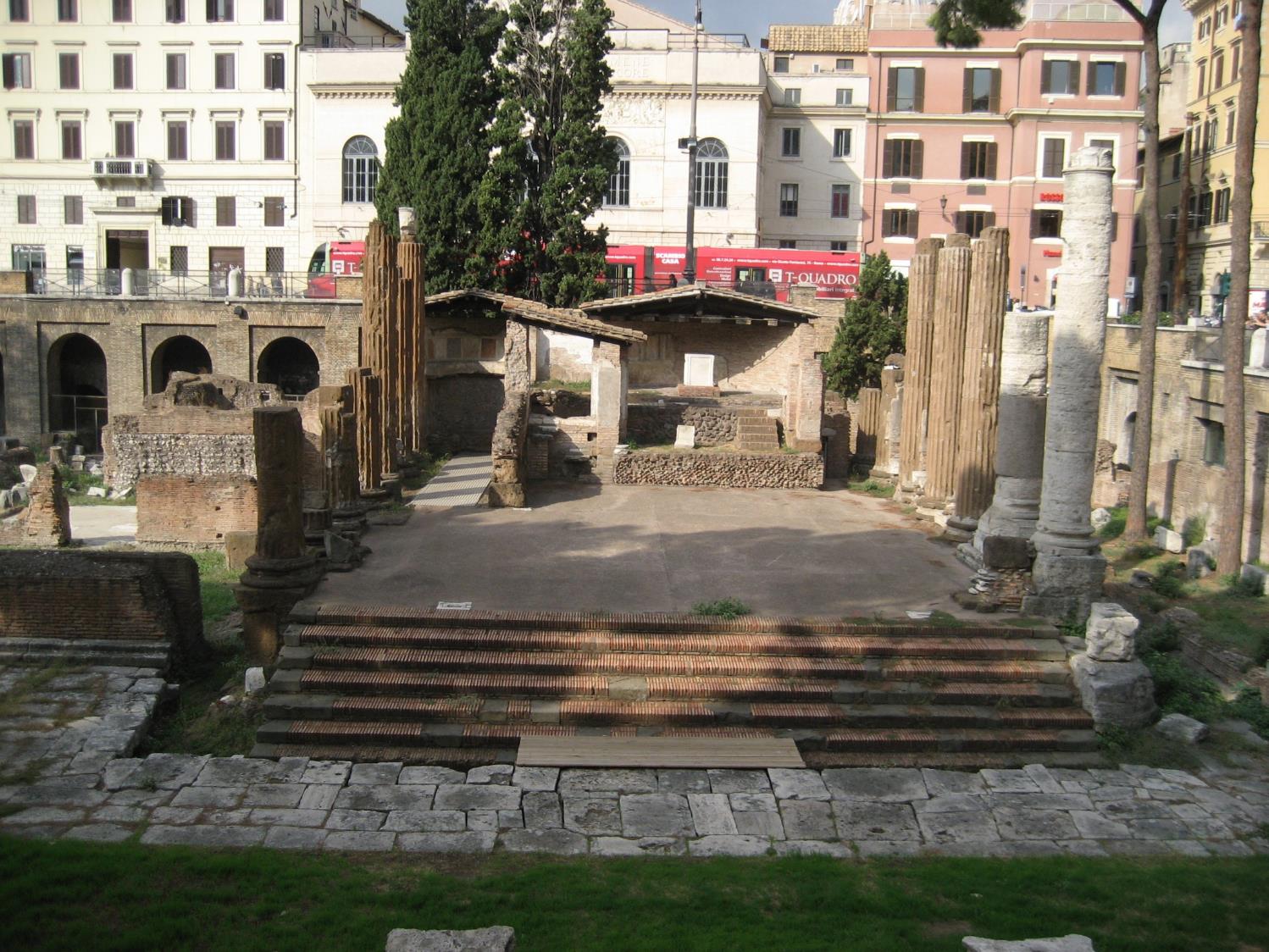 Area Sacra di Largo Argentina: ο ναός A
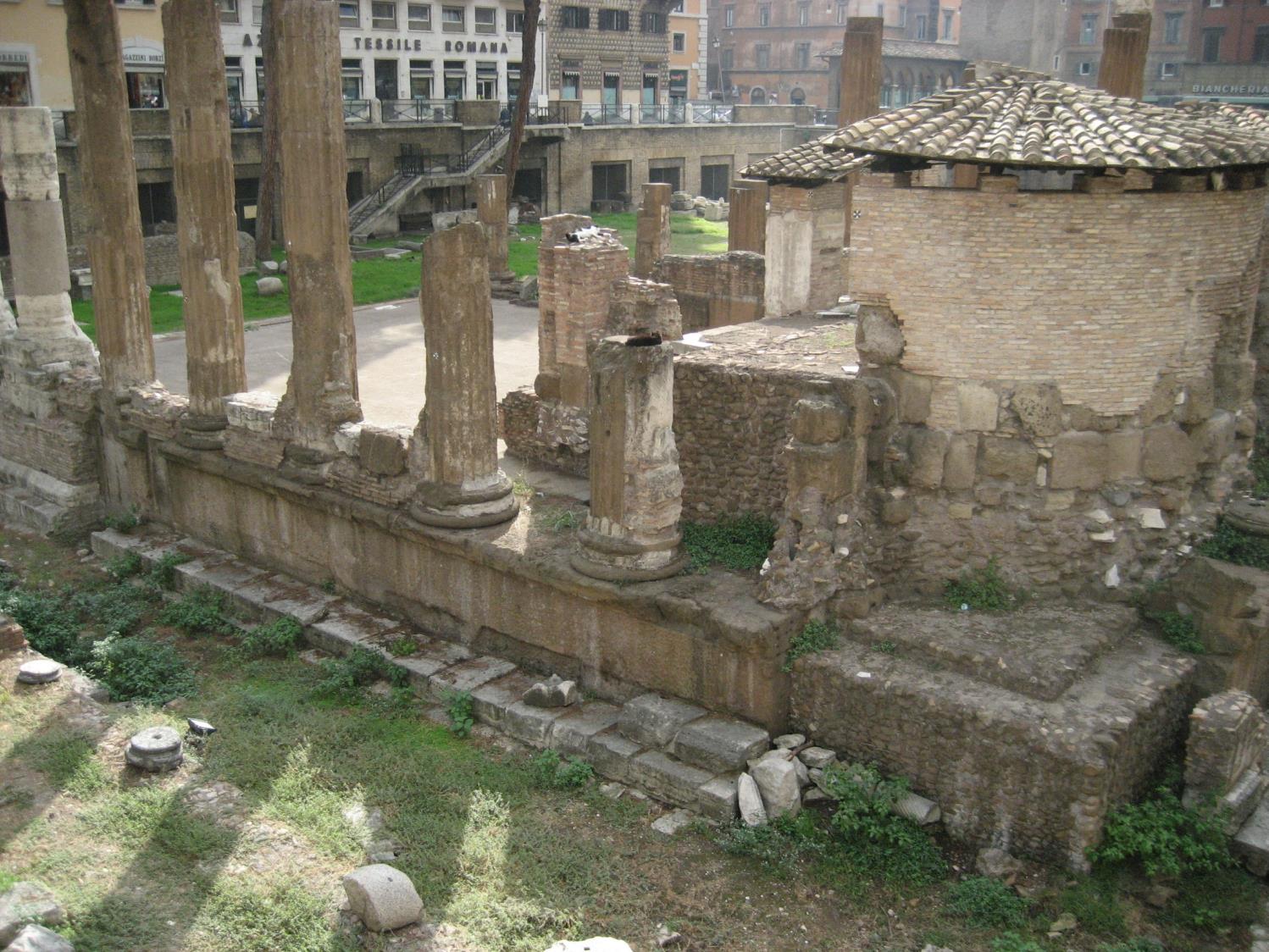 Area Sacra di Largo Argentina: ο ναός A
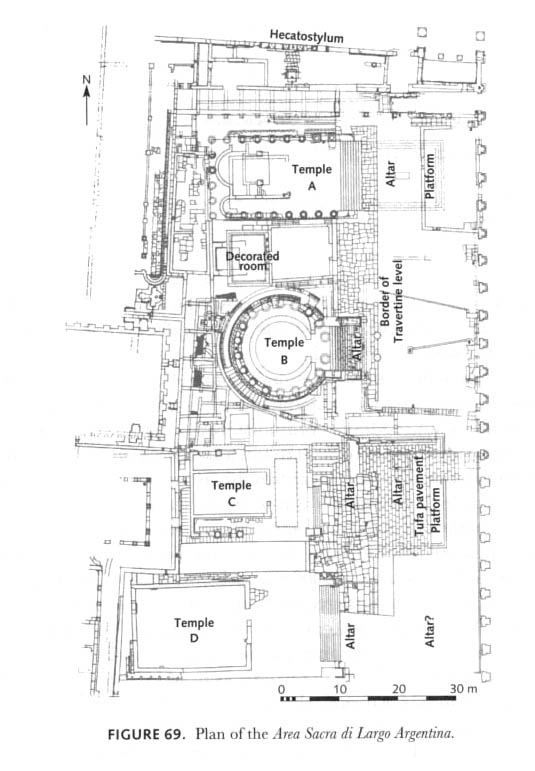 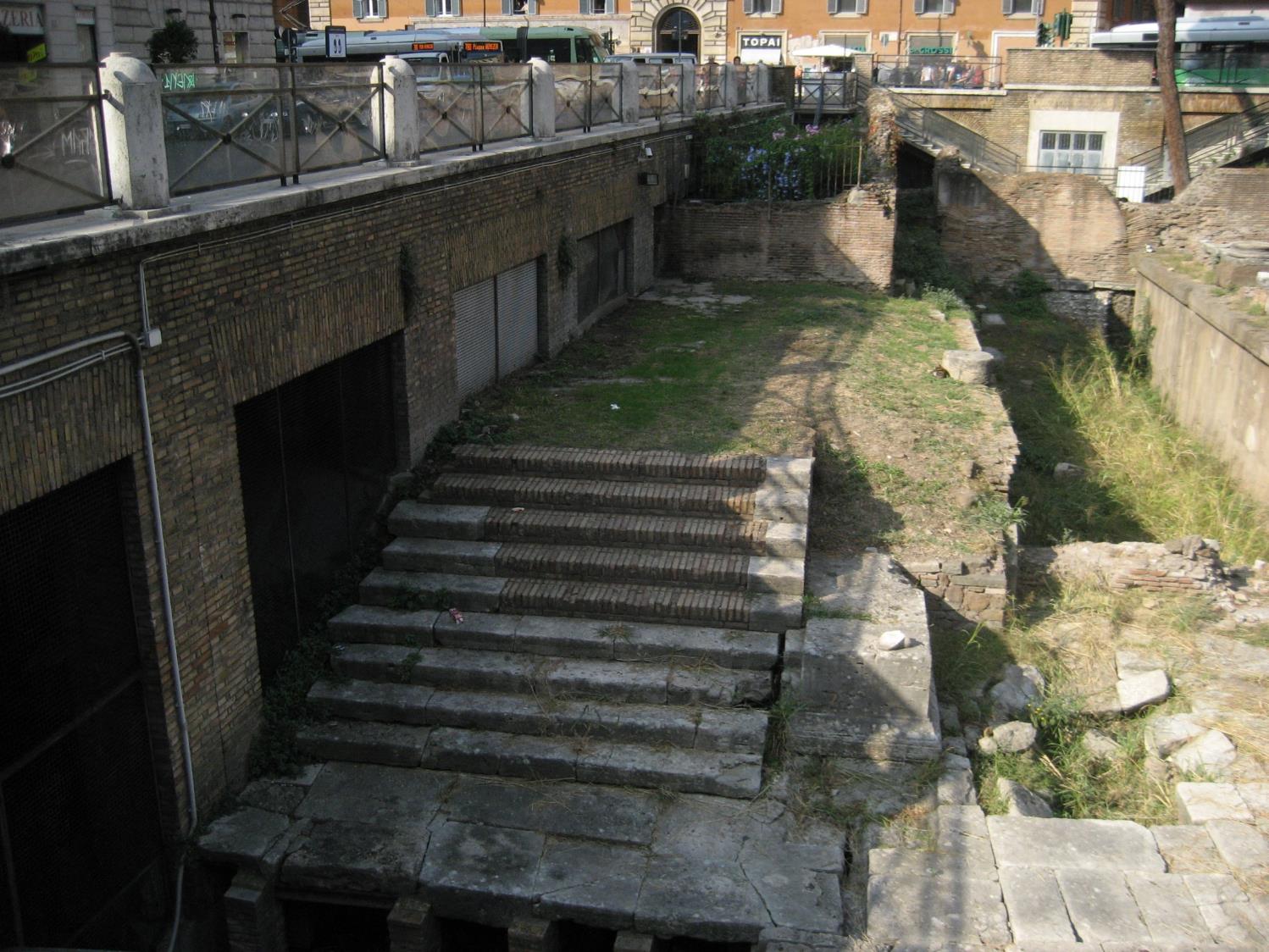 Area Sacra di Largo Argentina: ο ναός D
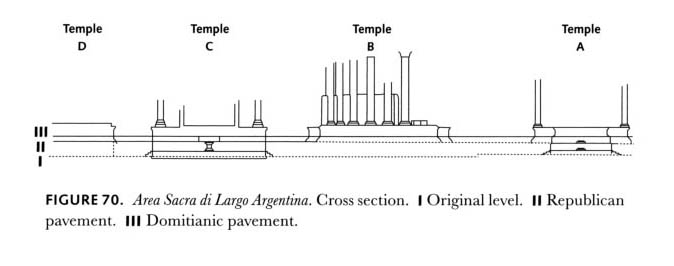 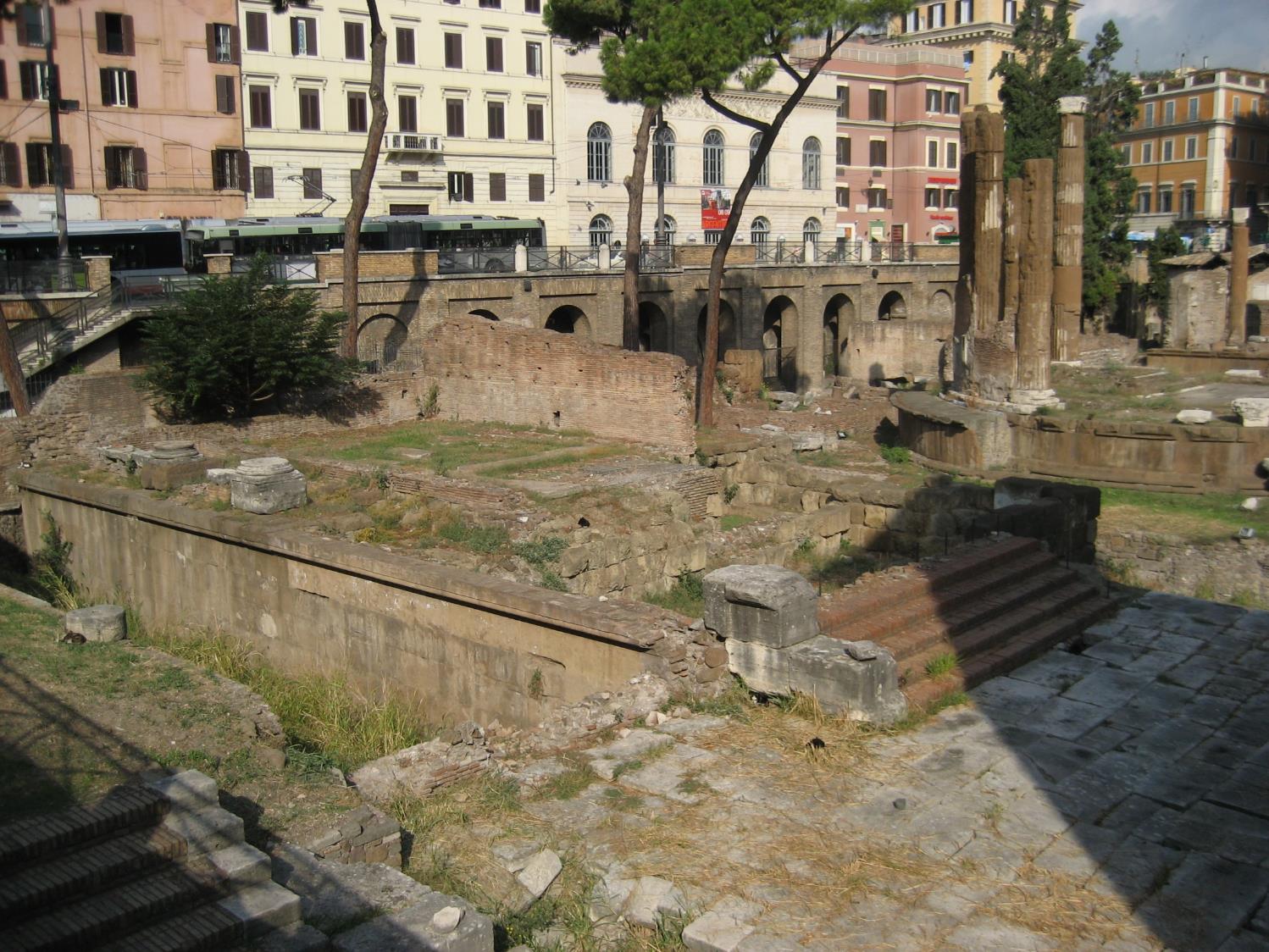 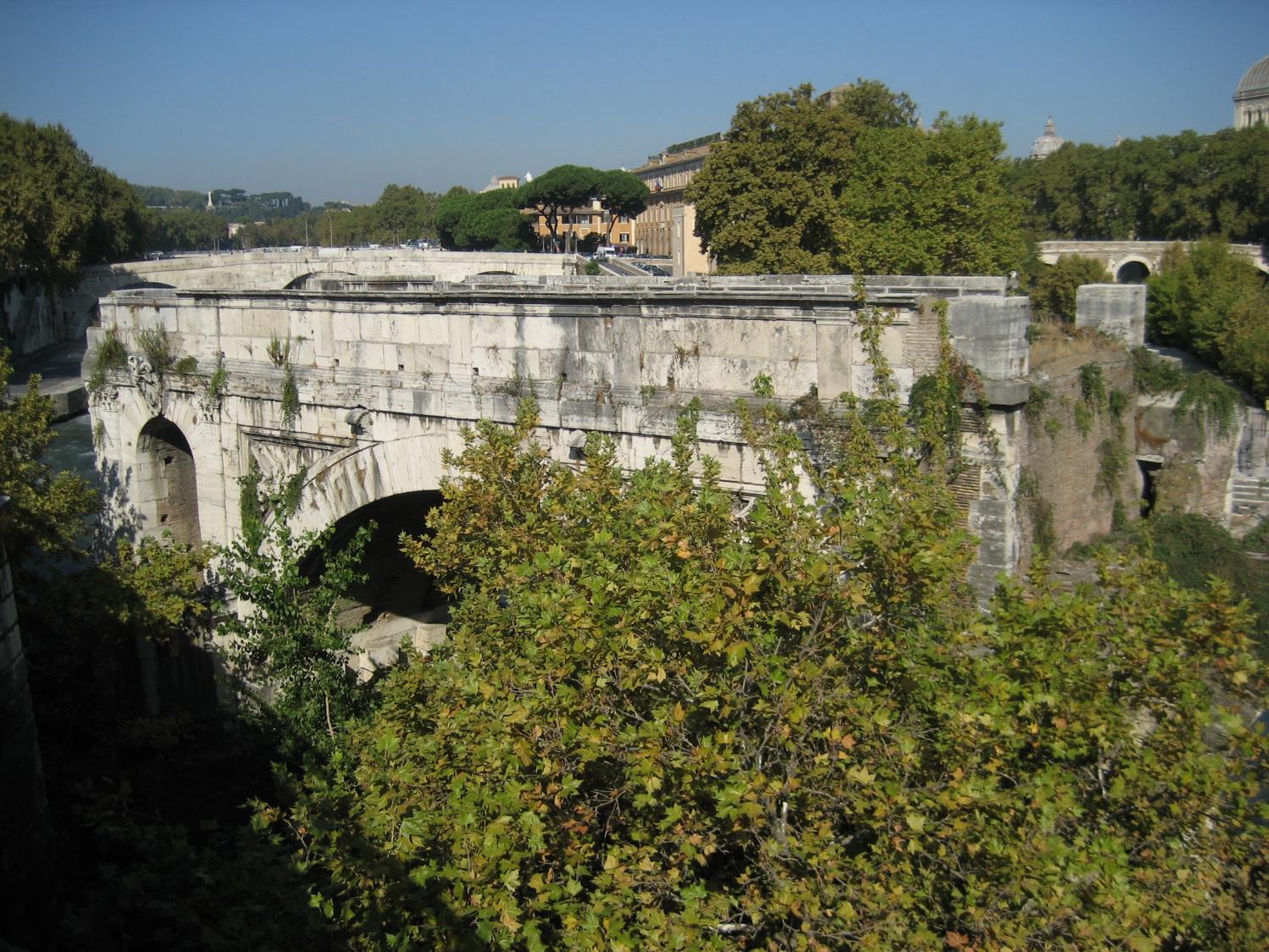 Pons Aemilius
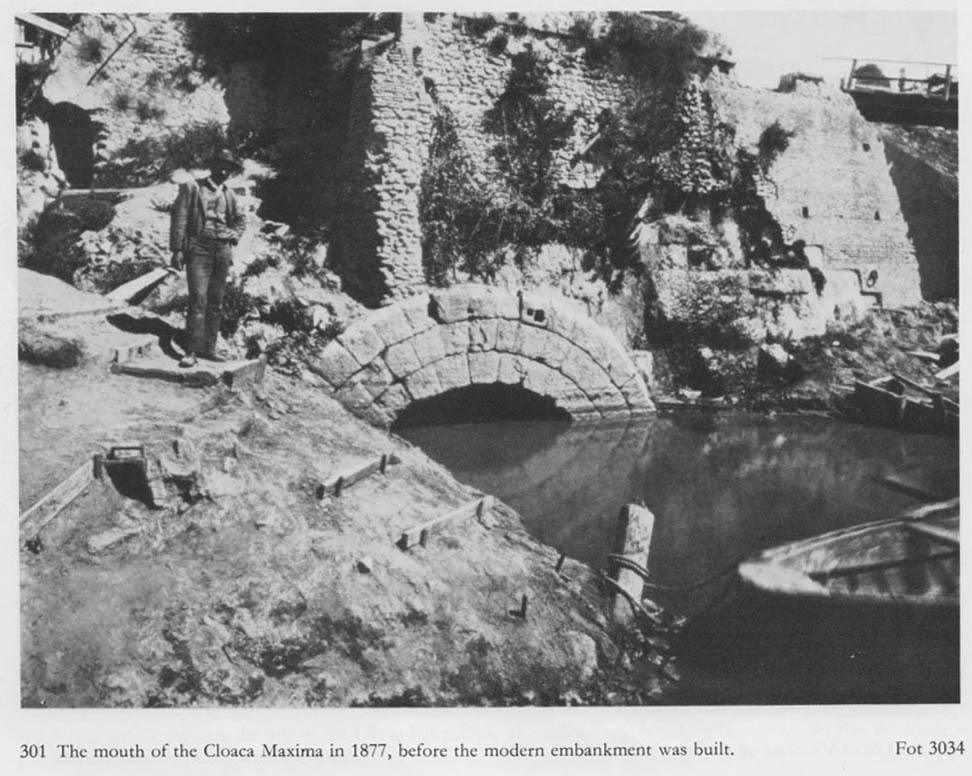 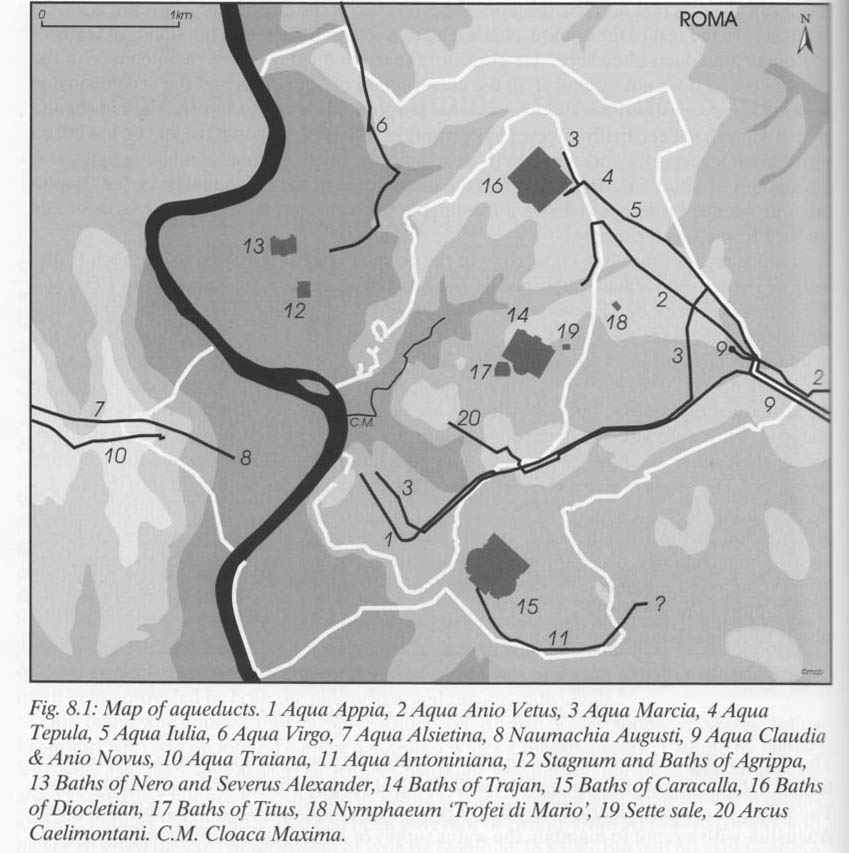 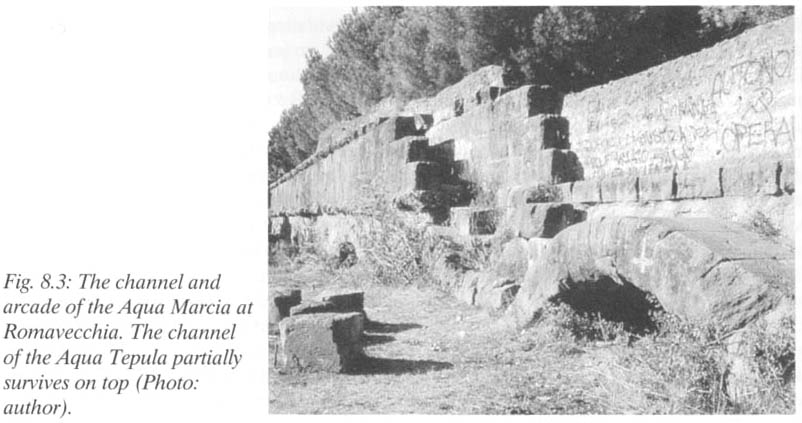 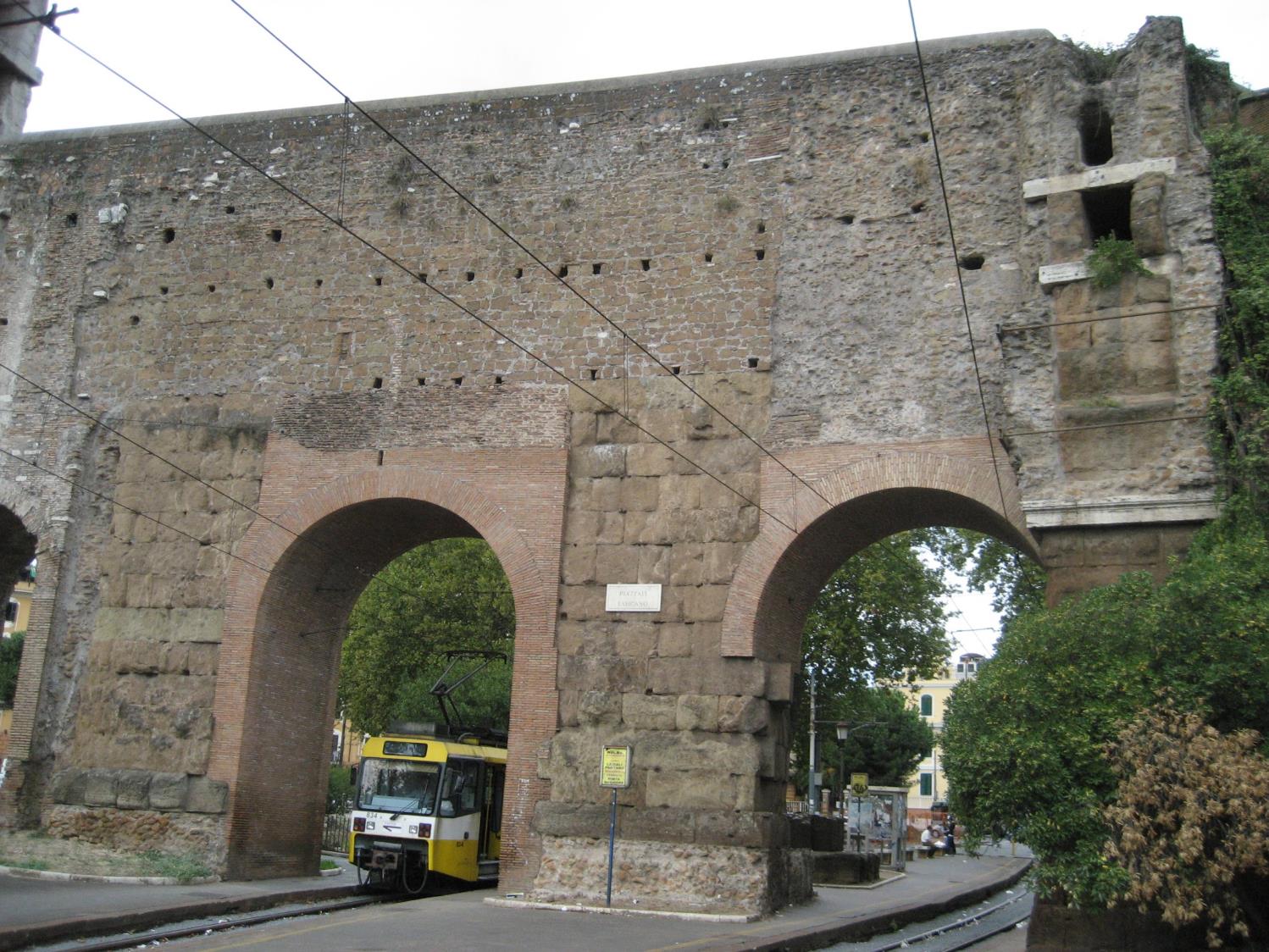 Spes Vetus (Porta Maggiore): οι αγωγοί των υδραγωγείων
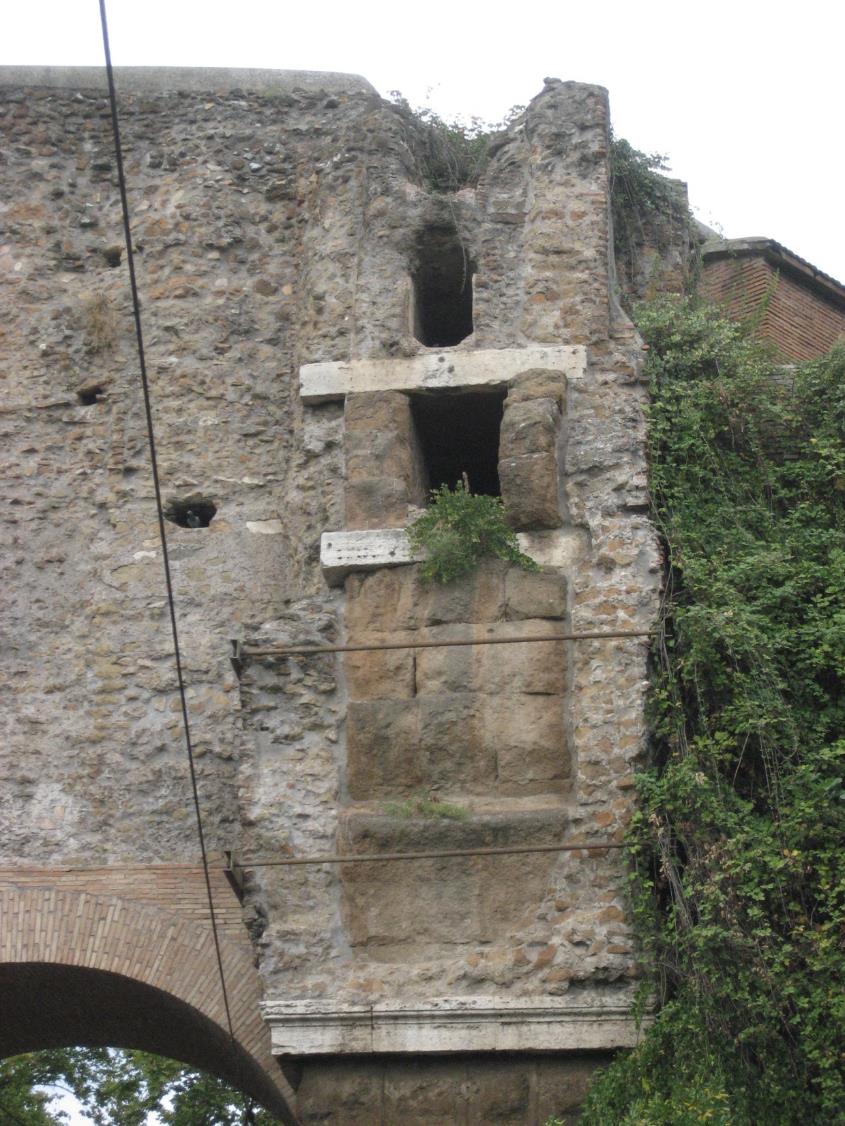 Aqua Marcia
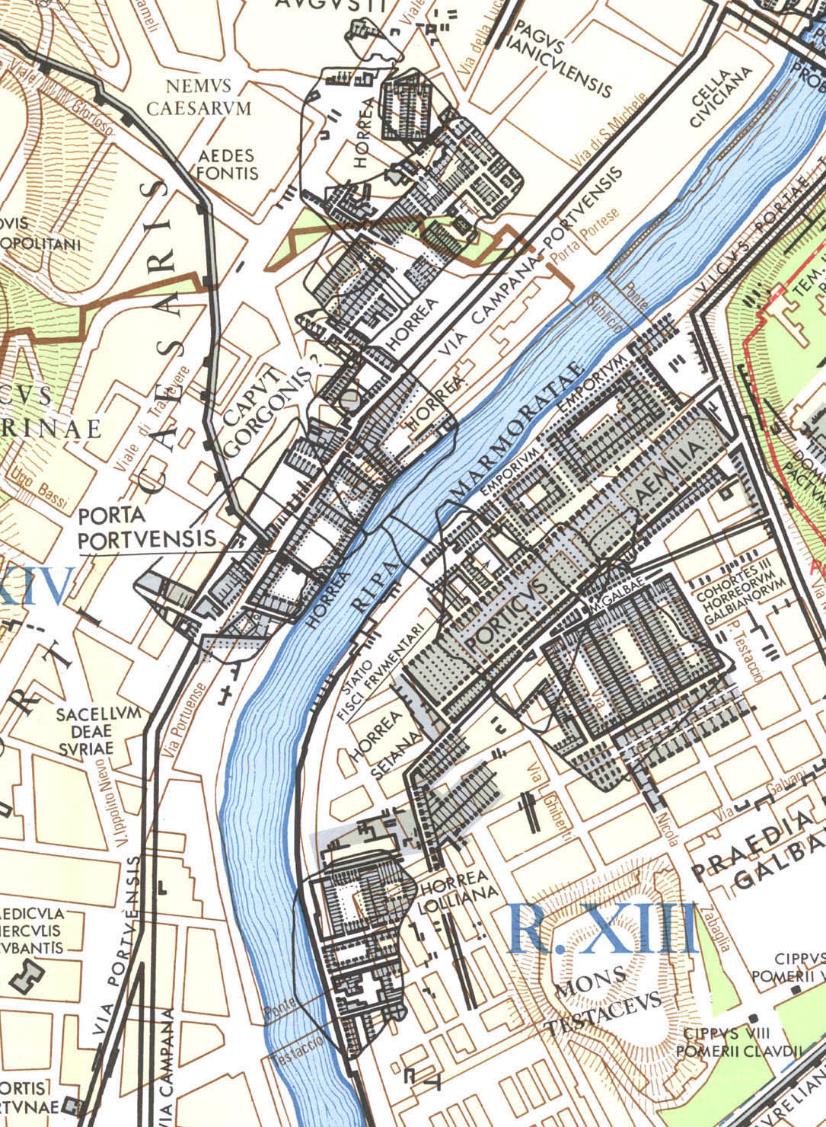 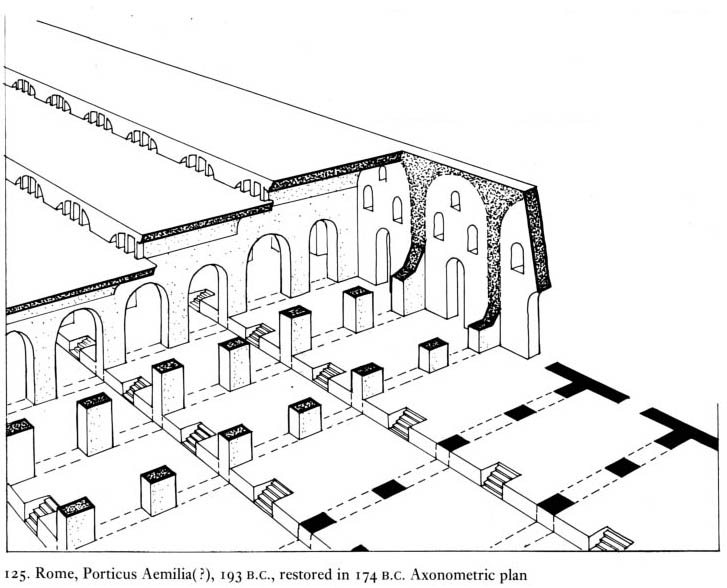 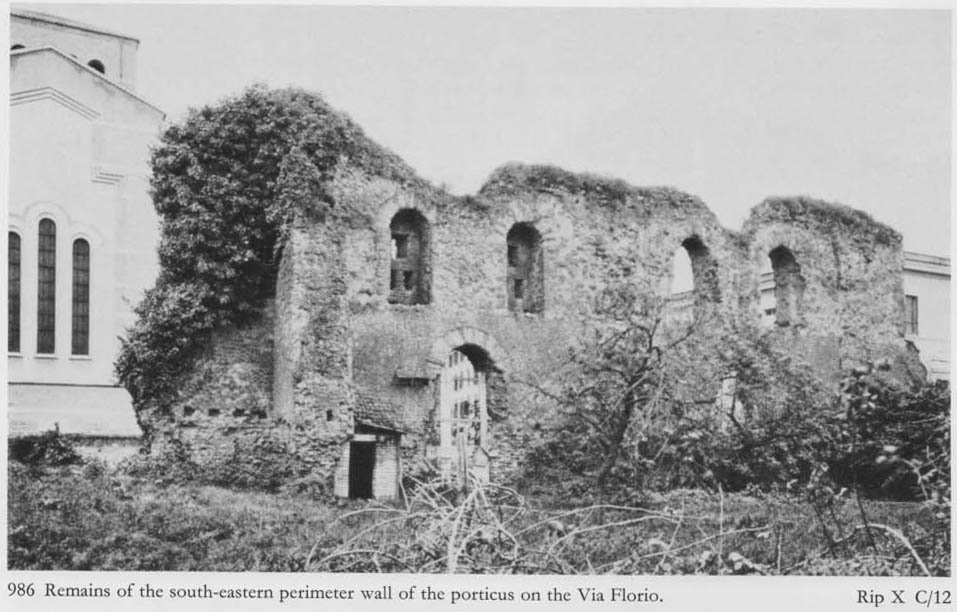 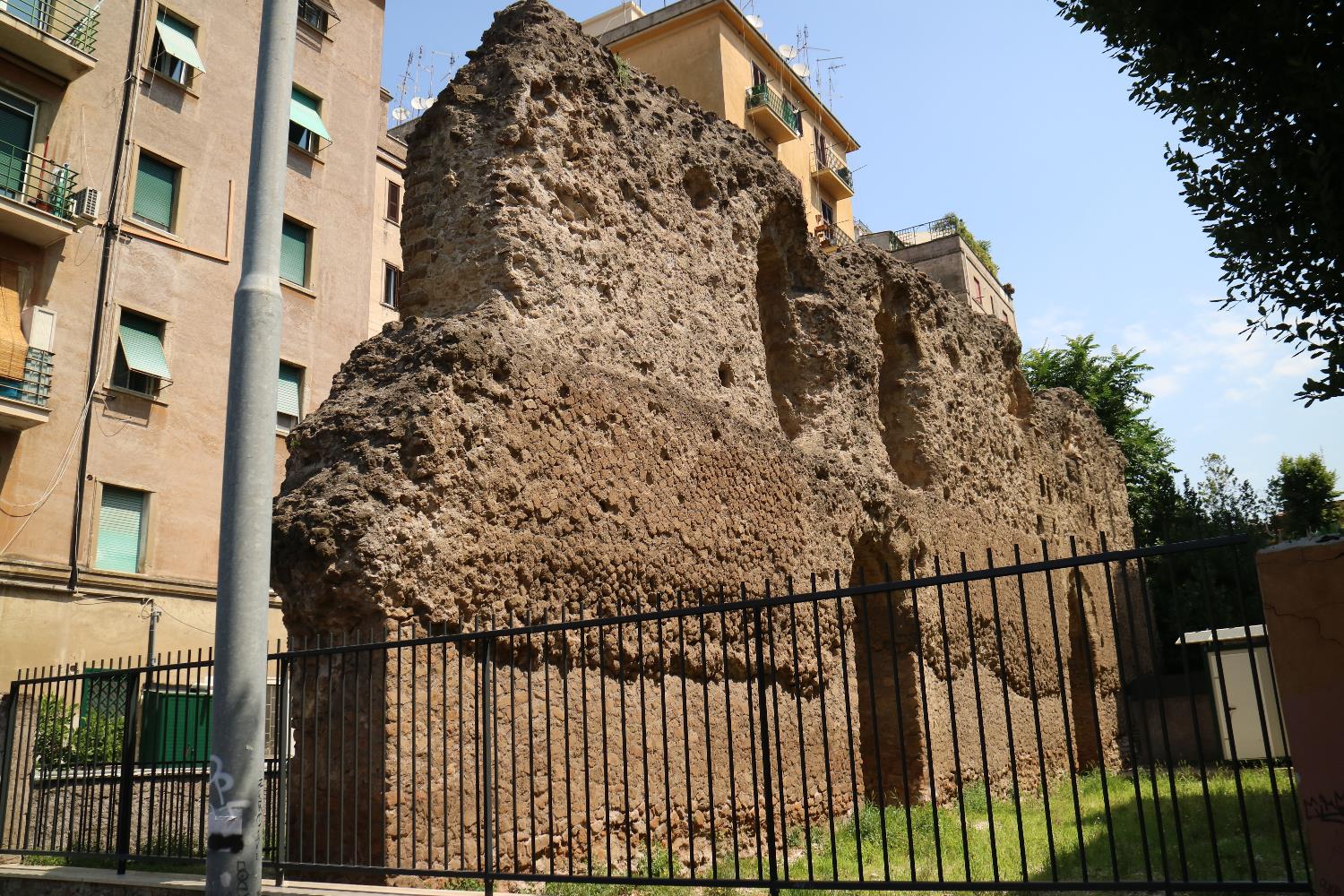 Τμήμα της Porticus Aemilia
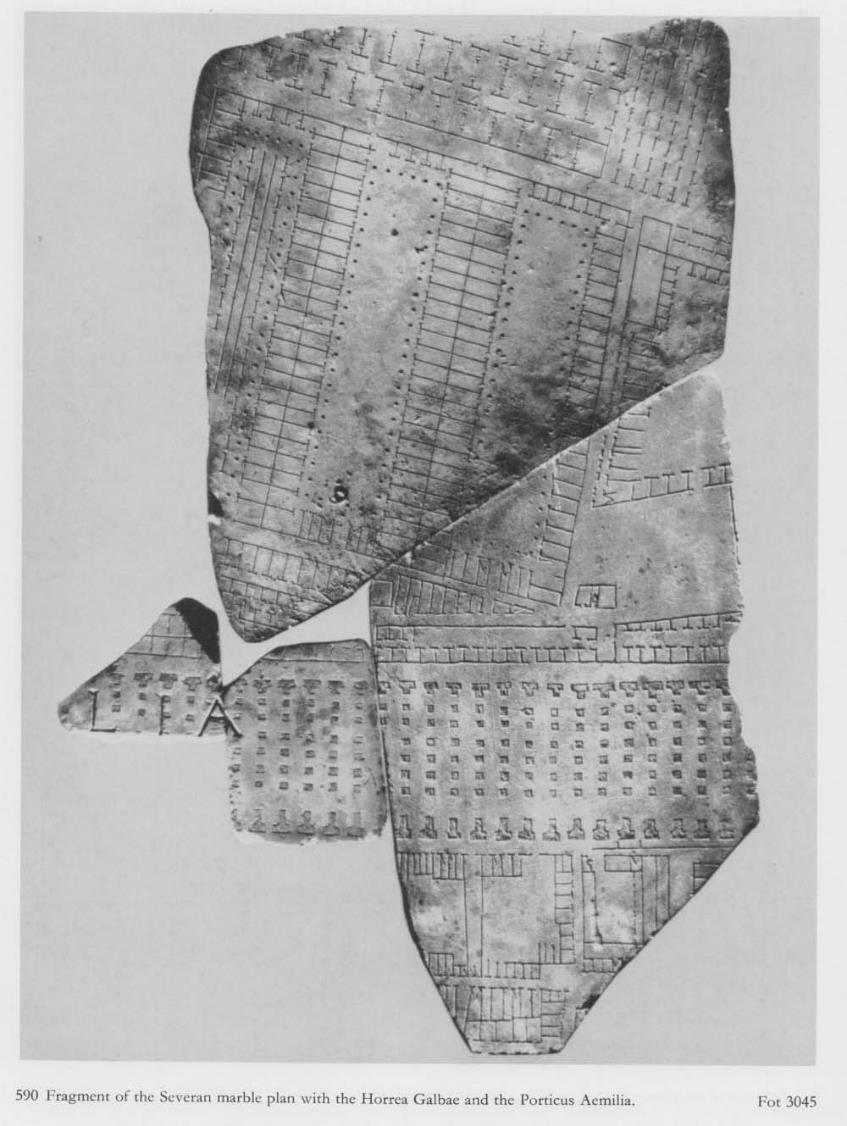 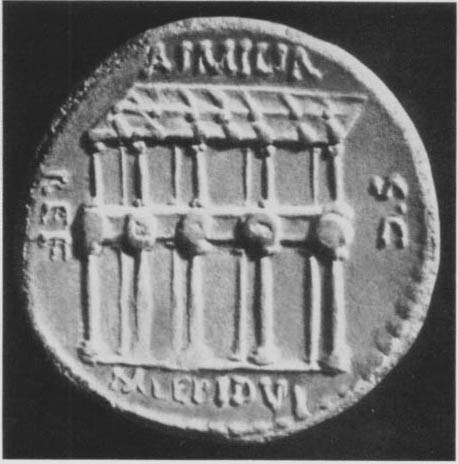 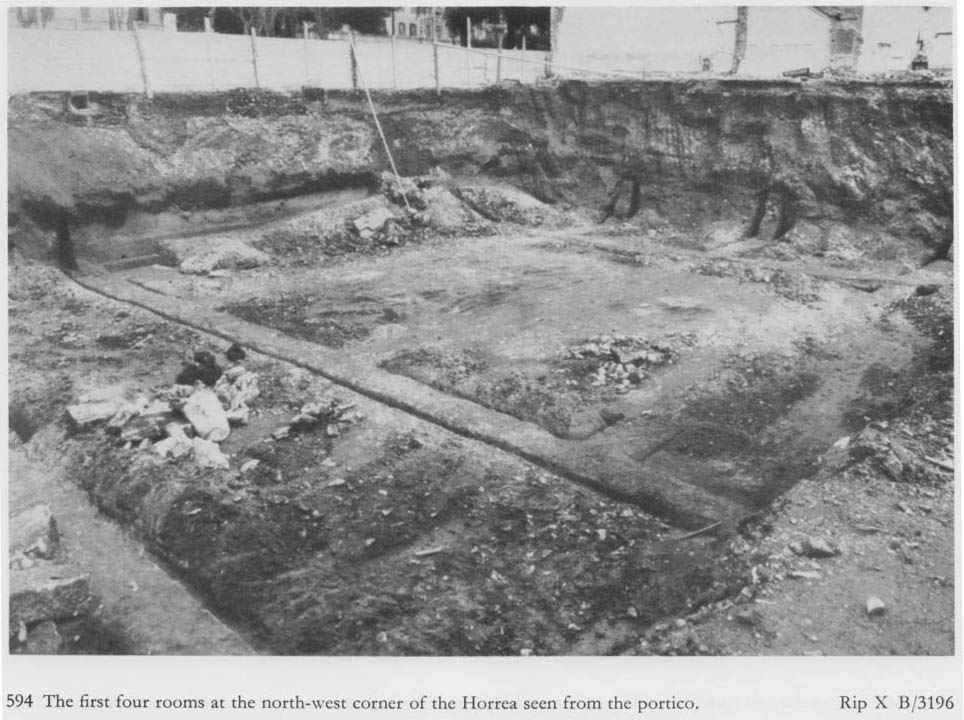 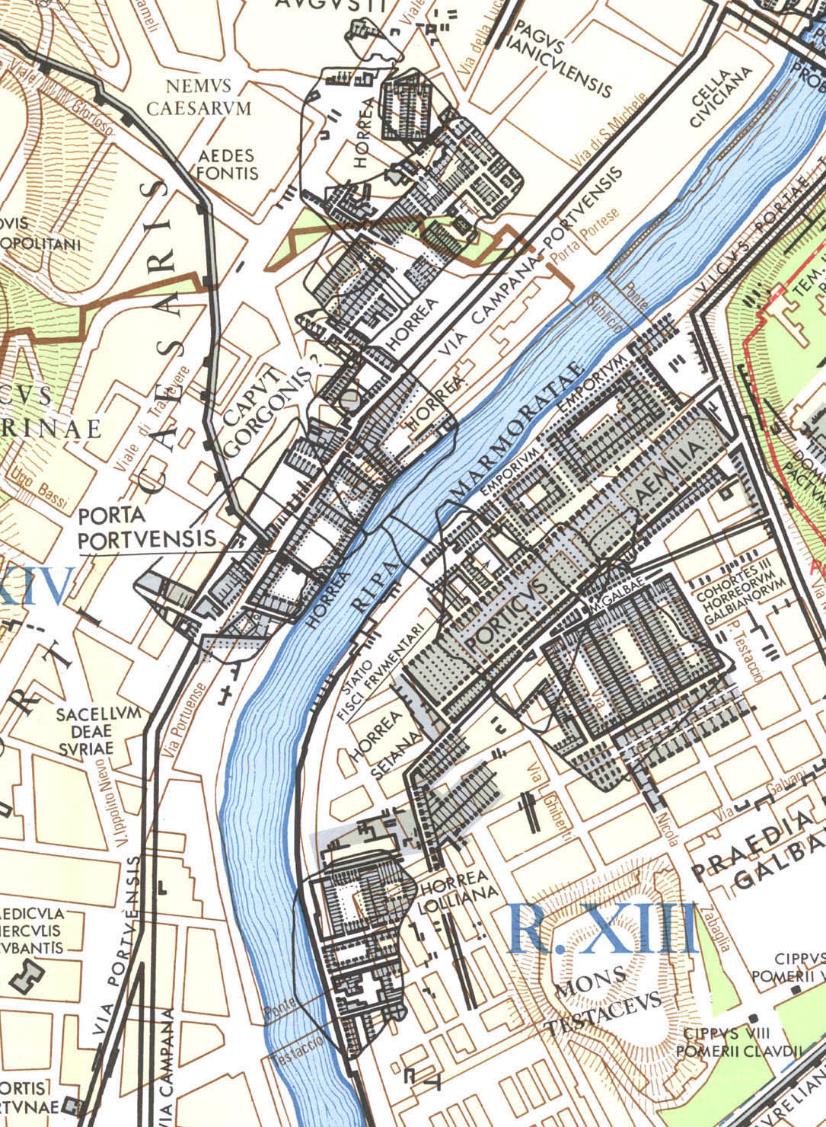 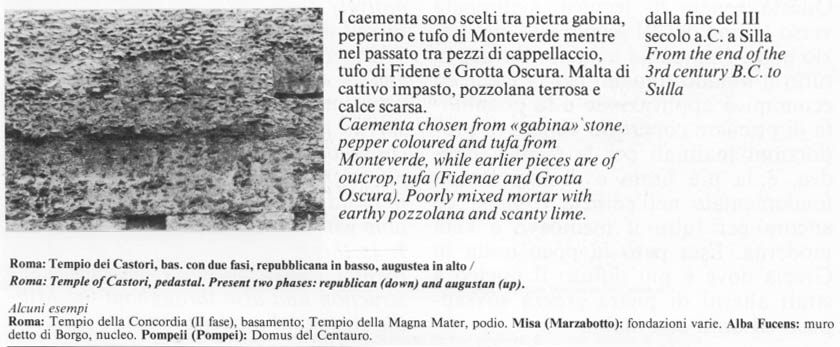 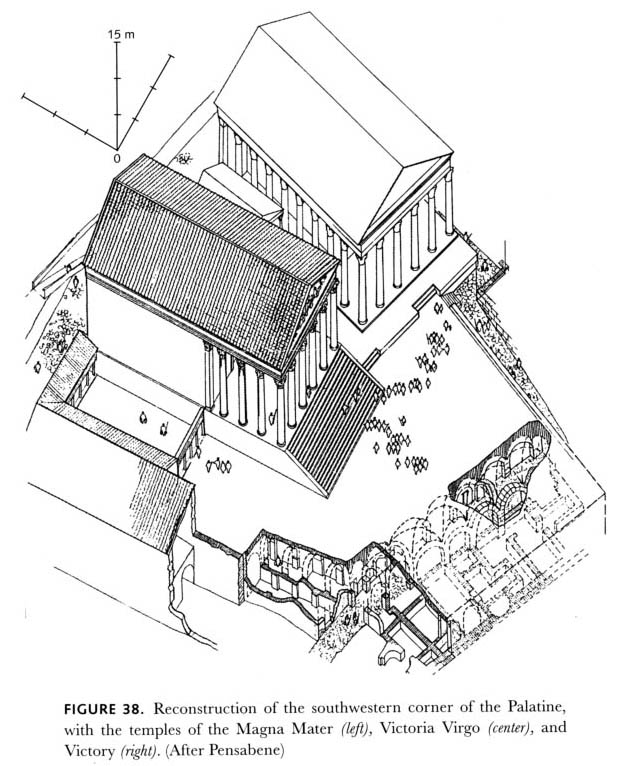 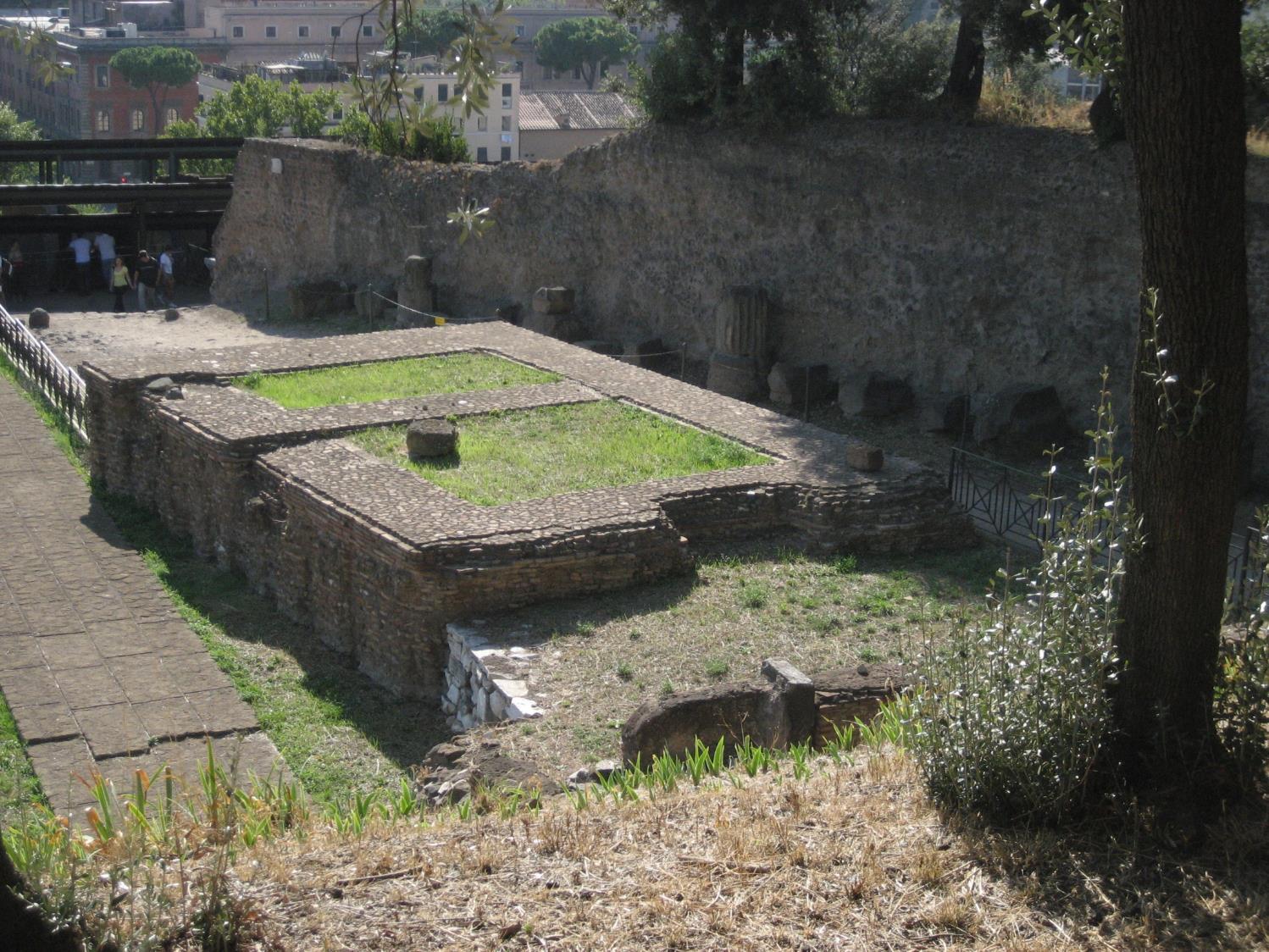 Το podim του ναού της Μagna Mater στον Παλατίνο
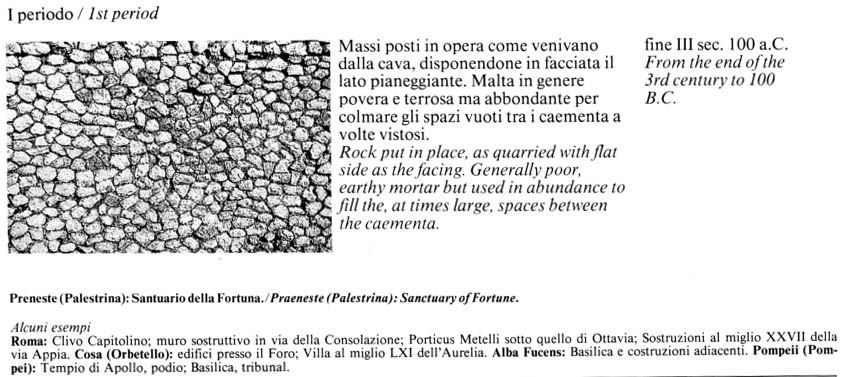 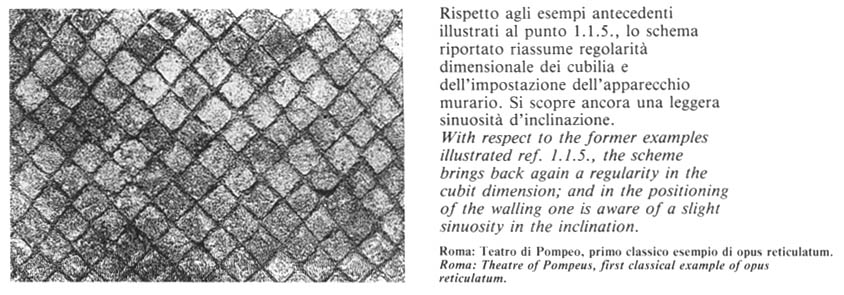 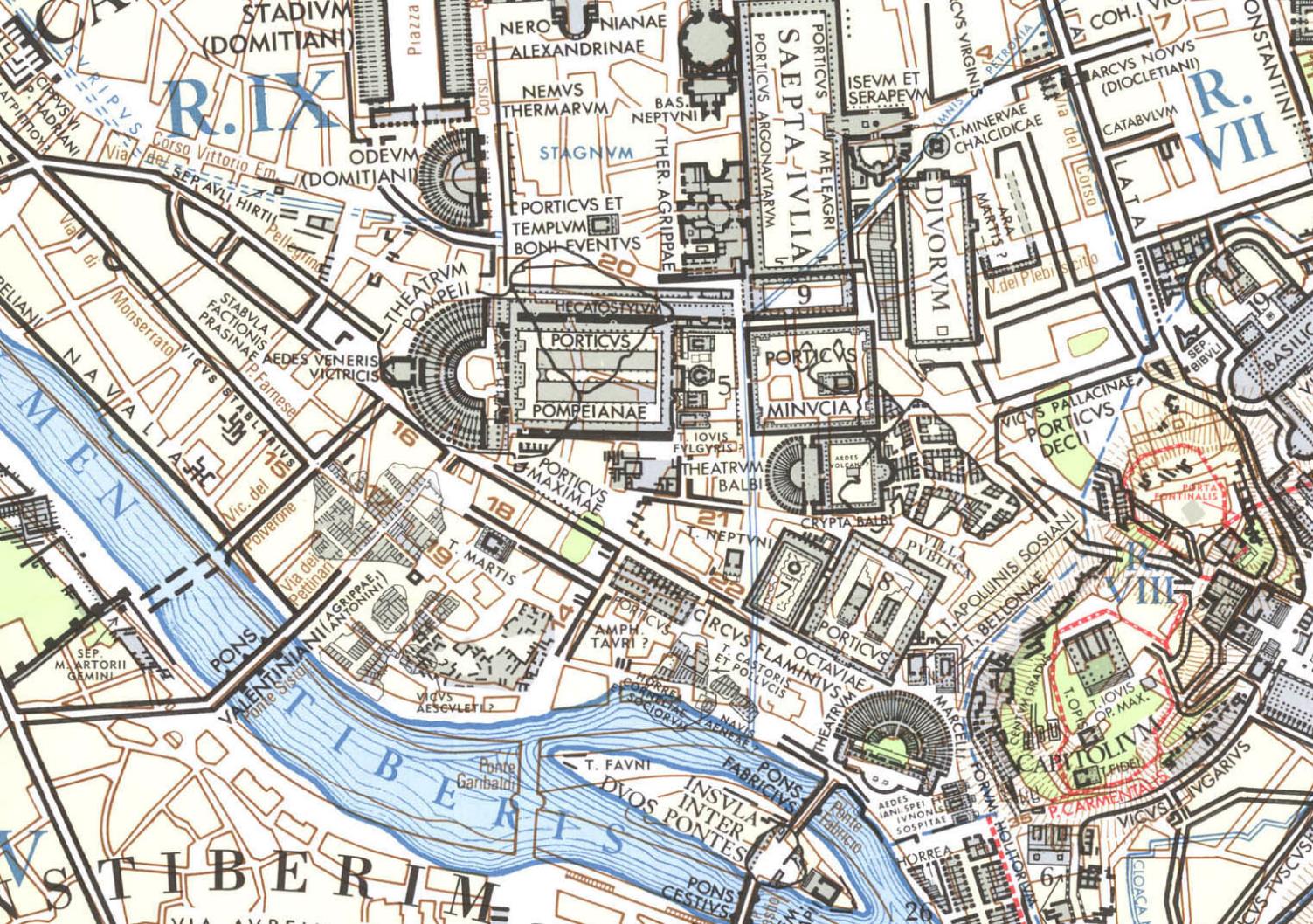 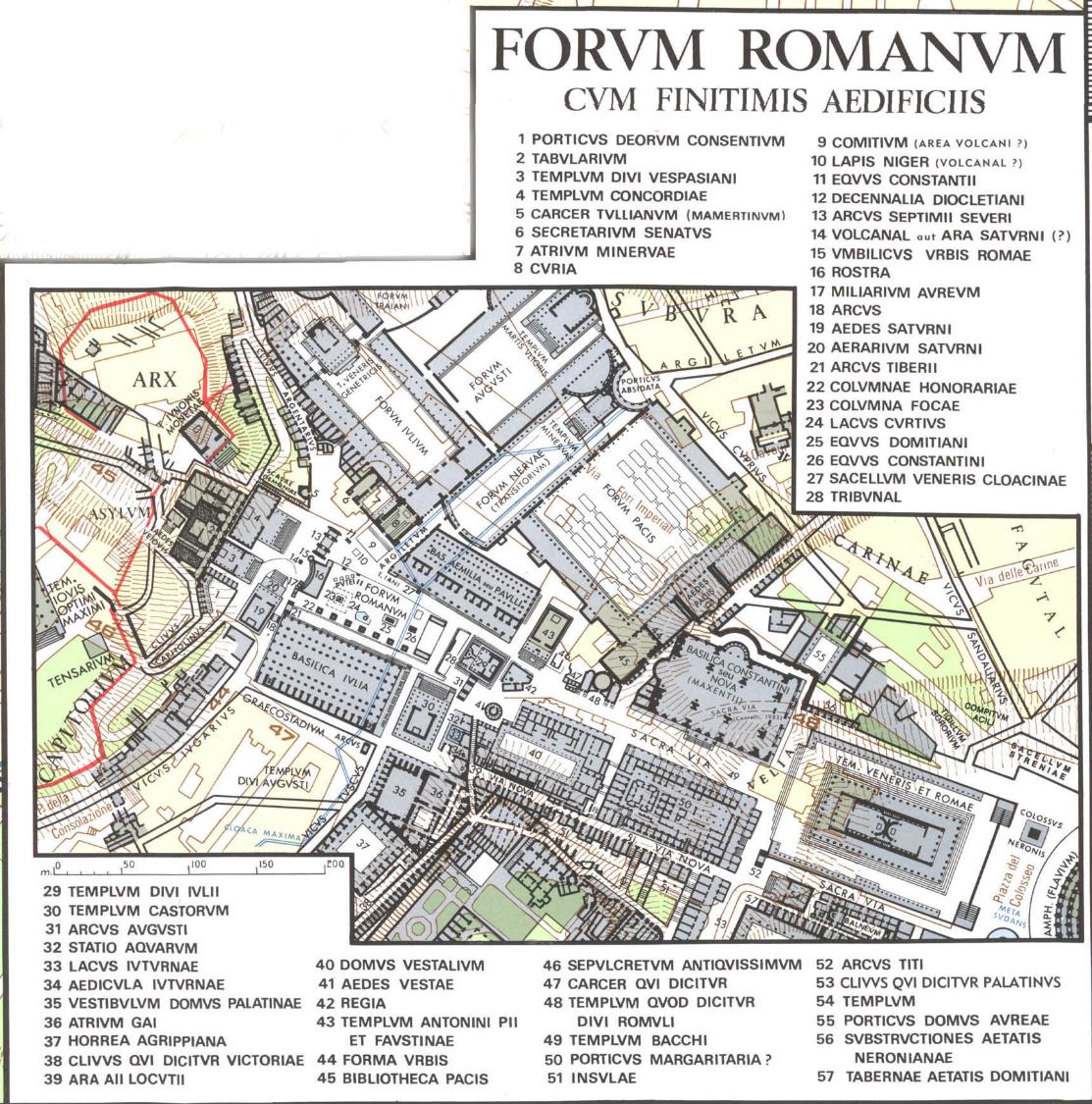 Forum Romanum: η basilica Fulvia (Aemilia)
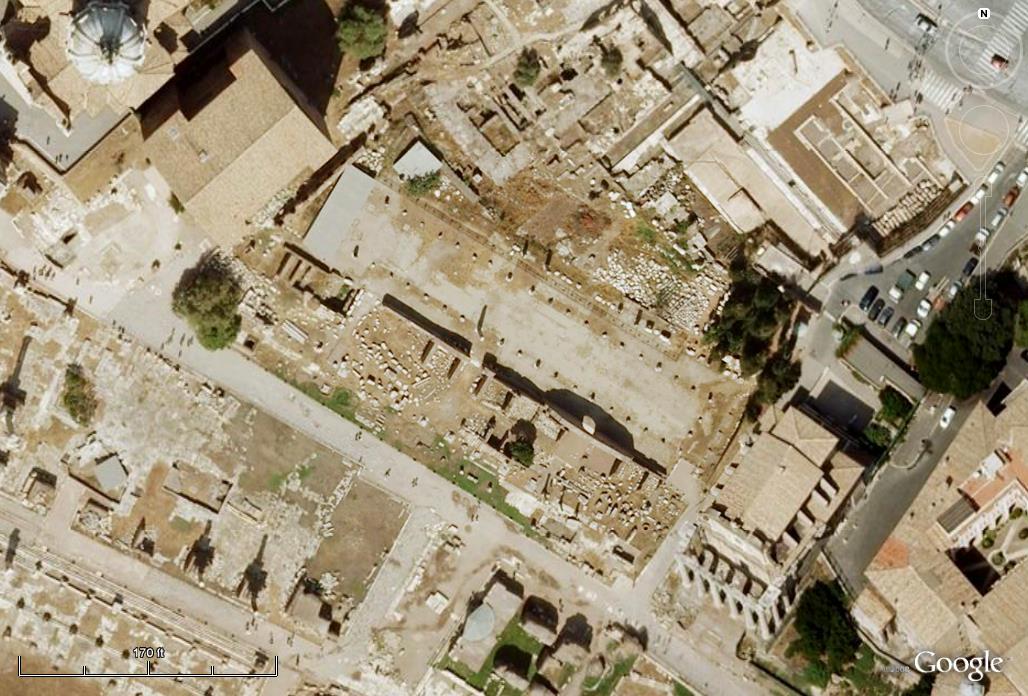 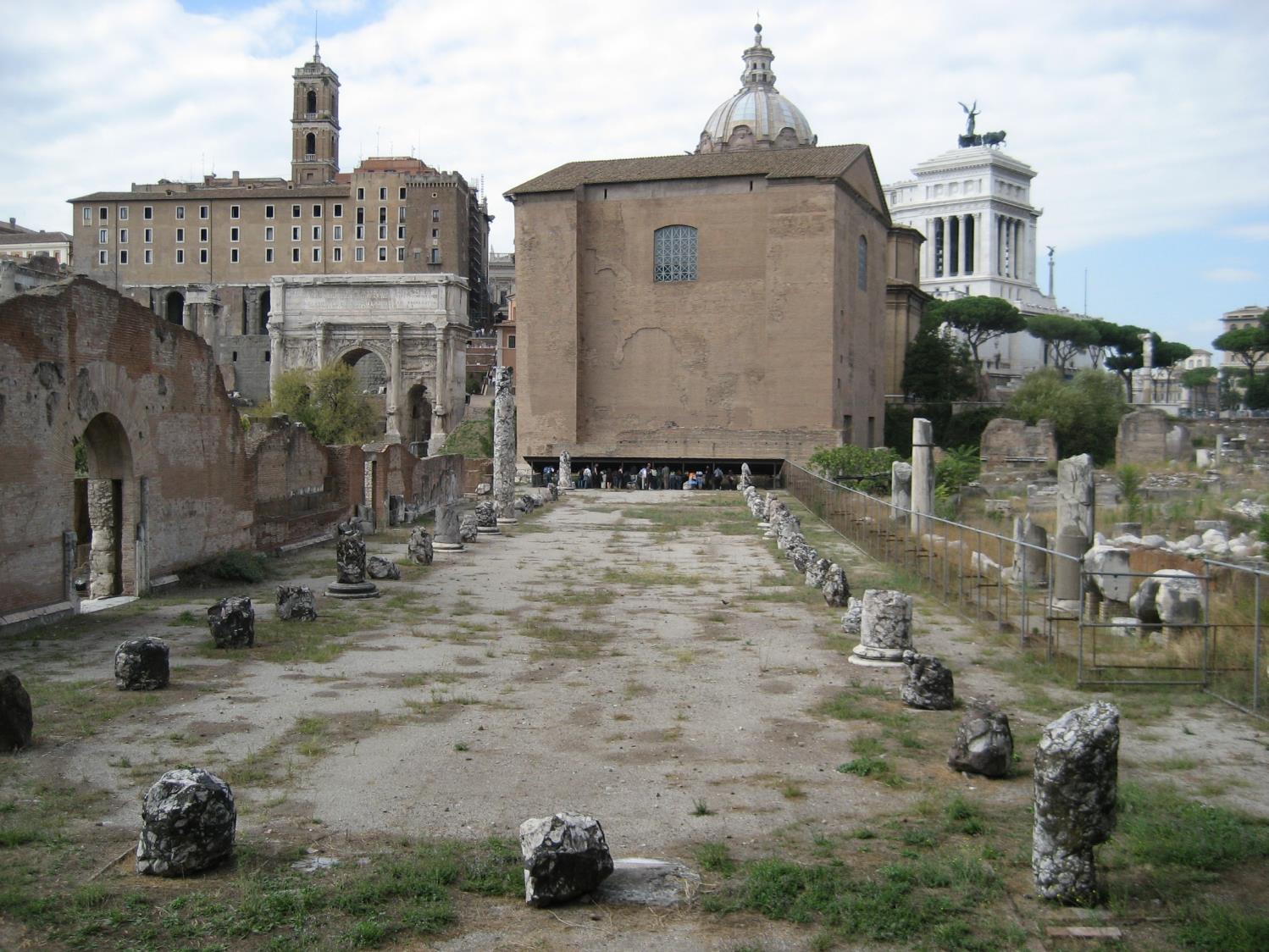 Forum Romanum: η basilica Fulvia (Aemilia)
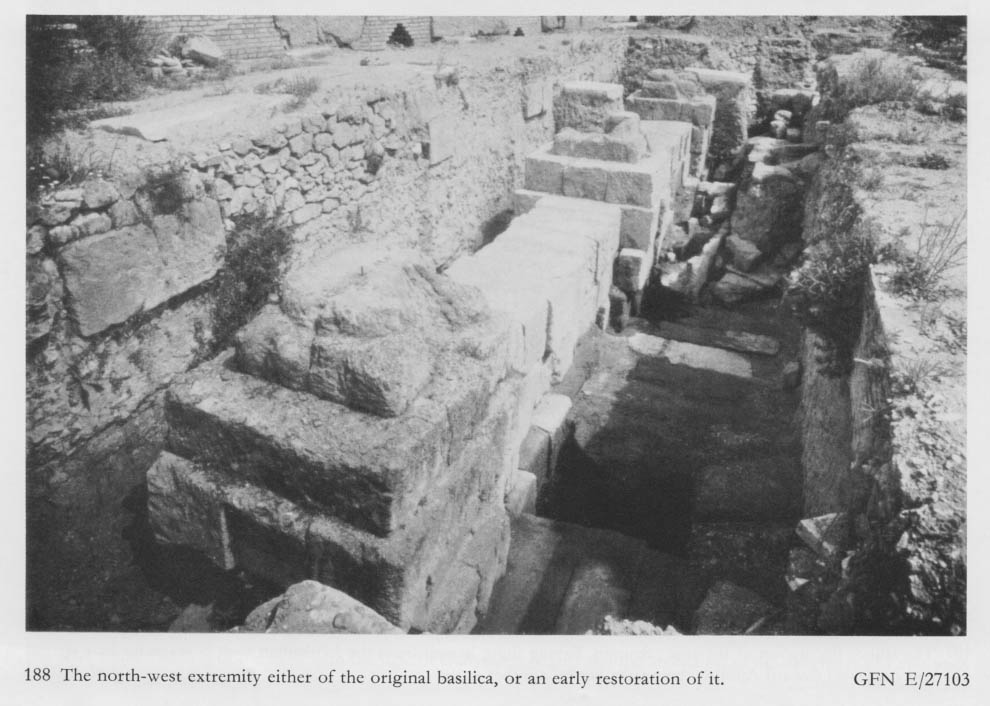 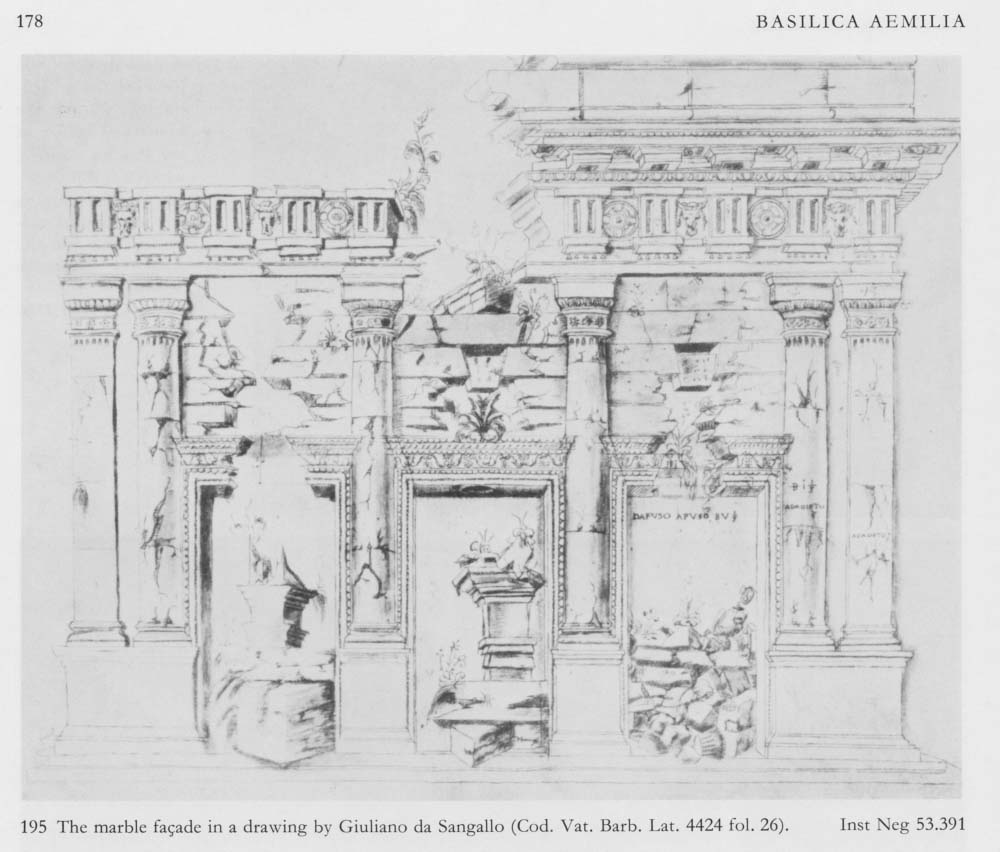 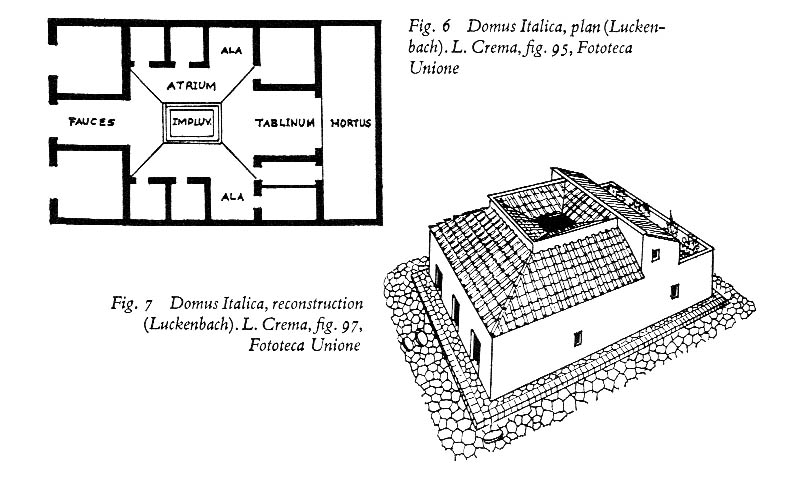 Forum Romanum: η περιοχή του Atrium Vestae
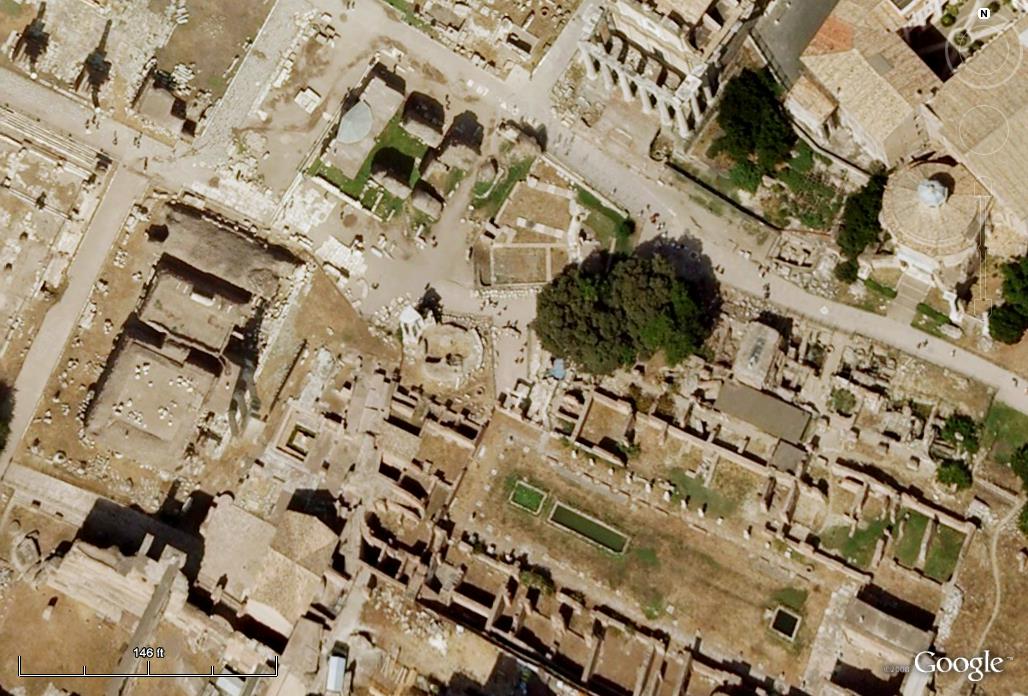 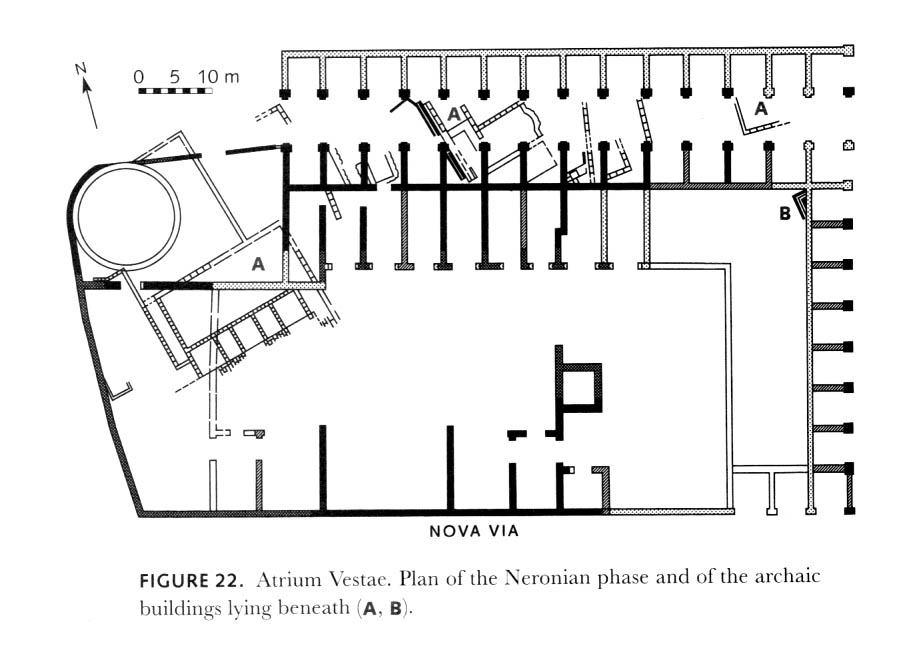 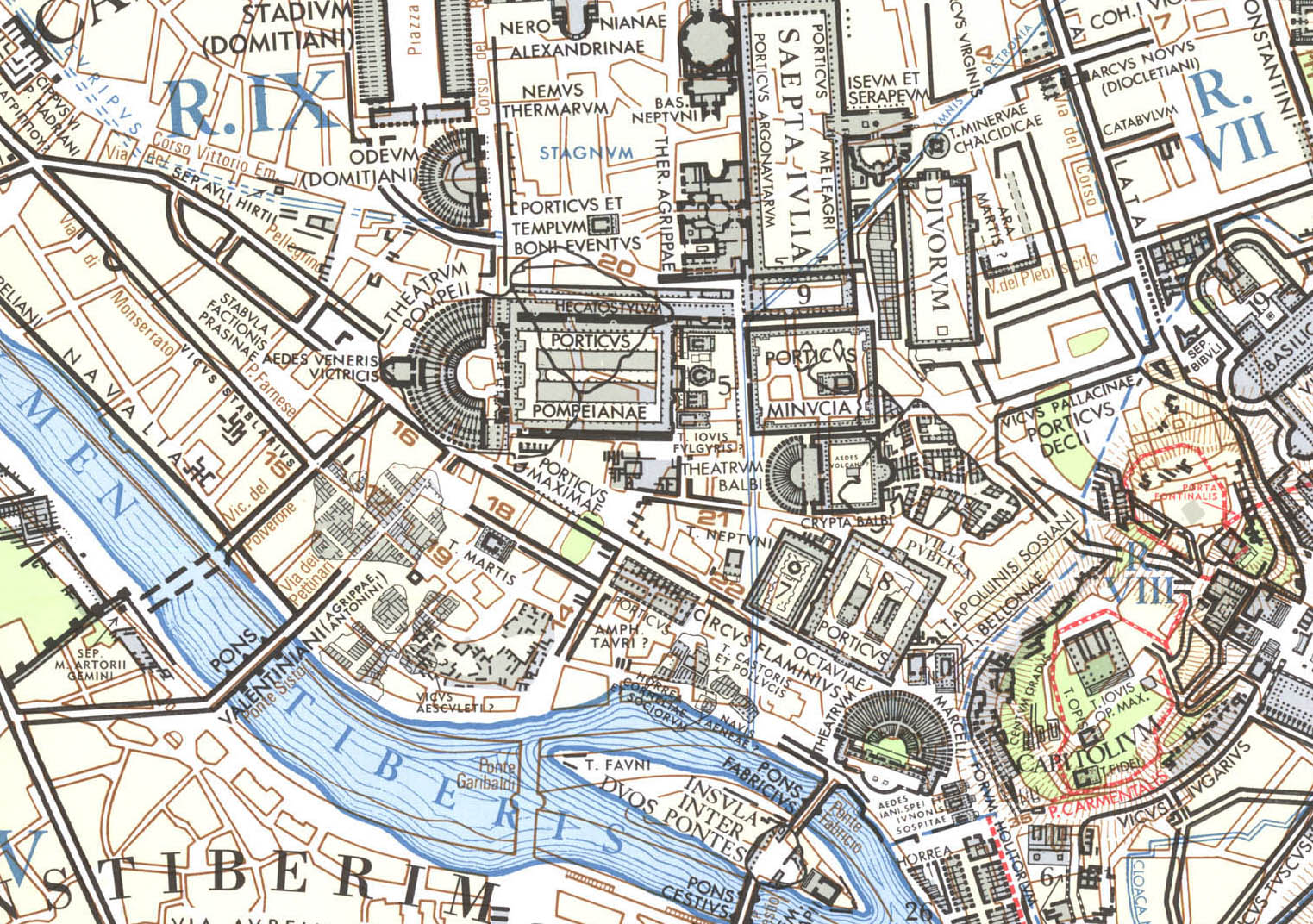